Privacy-Preserving Analytics in and out of the Clouds
Jon Crowcroft, 
http://www.cl.cam.ac.uk/~jac22

This work is funded in part by the EPSRC Databox (EP/N028260/1), 
NaaS (EP/K031724/2) and Contrive (EP/N028422/1) and Turing/Maru (EP/N510129/1) projects.
Compute-First Networking
Should do to IP, what IP did to POTS
Need to think 40-50 years ahead in s/w terms
Scale up (10^23 nodes per person)
Verification or Generative (correct & smaller by design) code
Invariants (C (max latency), plank’s constant (min size)) matter more…
1 In Cloud. Trust Issues: Provider Perspective
Cloud provider does not trust users

Use virtual machines to isolateusers from each other and the host

VMs only provide one way protection
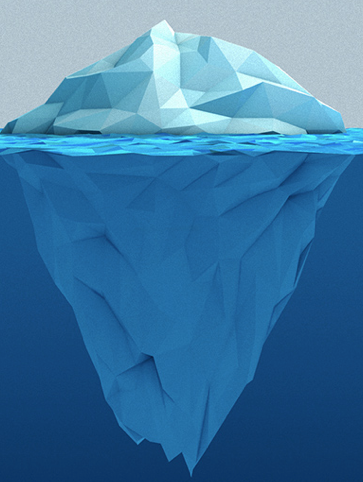 Redis
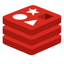 OS
VMM
Firmware
trusted
Cloud platform
Staff
…
Peter Pietzuch - Imperial College London
3
Trust Issues: User Perspective
Users trust their applications

Users must implicitly trust cloud provider

Existing applications implicitlyassume trusted operating system
Redis
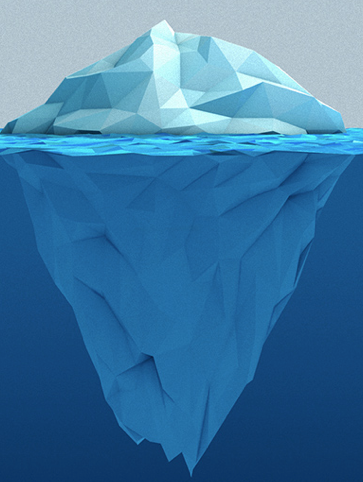 OS
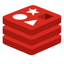 VMM
Firmware
untrusted
Cloud platform
Staff
…
Peter Pietzuch - Imperial College London
4
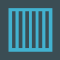 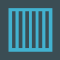 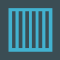 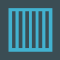 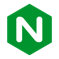 Trusted Execution Support with Intel SGX
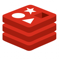 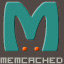 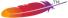 Users create HW-enforced trusted environment (enclave)
Supports unprivilegeduser code
Protects against strong attacker model
Remote attestation
Available oncommodity CPUs
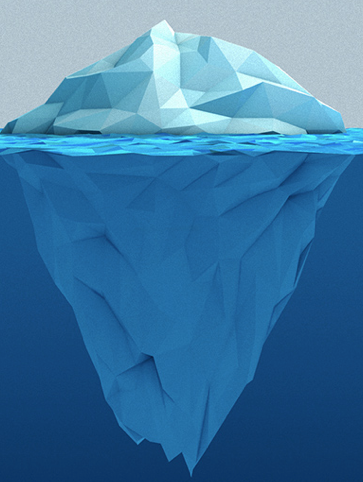 Enclave
OS
VMM
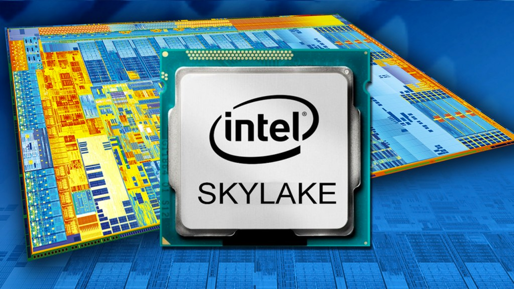 Firmware
untrusted
Cloud platform
Staff
…
Peter Pietzuch - Imperial College London
5
Trusted Execution Environments
Trusted execution environment (TEE)in process
Own code & data
Controlled entry points
Provides confidentiality & integrity
Supports multiple threads
Full access to application memory
User process
OS
Enclave
Enclavecode
Enclave
Enclavedata
Applicationcode
Threads
…
Applicationdata
Peter Pietzuch - Imperial College London
6
Intel Software Guard Extensions (SGX)
Extension of Instruction Set Architecture (ISA) in recent Intel CPUs
Skylake (2015), Kaby lake (2016)
Protects confidentiality and integrity of code & data in untrusted environments
Platform owner considered malicious
Only CPU chip and isolated region trusted
Peter Pietzuch - Imperial College London
7
SGX Enclaves
SGX introduces notion of enclave
Isolated memory region for code & data
New CPU instructions to manipulate enclavesand new enclave execution mode
Enclave memory encrypted and integrity-protected by hardware
Memory encryption engine (MEE)
No plaintext secrets in main memory
Enclave memory can be accessed only by enclave code
Protection from privileged code (OS, hypervisor)
Application has ability to defend secrets
Attack surface reduced to just enclaves and CPU
Compromised software cannot steal application secrets
Process
✔
Enclave
✘
✘
✘
OS
Hypervisor
Peter Pietzuch - Imperial College London
8
SGX SDK Code Sample
SGX application: untrusted code

char request_buf[BUFFER_SIZE];
char response_buf[BUFFER_SIZE];

int main()
{  ...
  while(1)
  {    receive(request_buf);    ret = EENTER(request_buf, response_buf);     if (ret < 0) 
      fprintf(stderr, "Corrupted message\n");
    else
      send(response_buf);  }  ...}
Enclave: trusted code

char input_buf[BUFFER_SIZE];
char output_buf[BUFFER_SIZE];

int process_request(char *in, char *out)
{
  copy_msg(in, input_buf);  if(verify_MAC(input_buf))
  {
    decrypt_msg(input_buf);    process_msg(input_buf, output_buf);
    encrypt_msg(output_buf);
    copy_msg(output_buf, out);    EEXIT(0);  } else    EEXIT(-1);}
Server:
Receives encrypted requests
Processes them in enclave
Sends encrypted responses
Peter Pietzuch - Imperial College London
9
SGX Enclave Construction
DRAM
char input_buf[BUFFER_SIZE];
char output_buf[BUFFER_SIZE];

int process_request(char *in, char *out)
{
  copy_msg(in, input_buf);  if(verify_MAC(input_buf))
  {
    decrypt_msg(input_buf);    process_msg(input_buf, output_buf);
    encrypt_msg(output_buf);
    copy_msg(output_buf, out);    EEXIT(0);  } else    EEXIT(-1);}
1
2
3
EPC
Enclave populated using special instruction (EADD)
Contents initially in untrusted memory
Copied into EPC in 4KB pages
Both data & code copied before execution commences in enclave
Peter Pietzuch - Imperial College London
10
SGX Support for Spark
SGX-Spark
Protect data processing from infrastructure provider
Protect confidentiality & integrity of existing jobs
No modifications for end users
Acceptable performance overhead

Idea:Execute only sensitive parts of Spark inside enclave
Code that accesses/processes sensitive data

Code outside of enclave only accesses encrypted data
Partition Spark
Run two collaborating JVMs, inside enclave and outside of enclave
Spark
Spark
Manage-
ment
Spark
Taskn
Task1
Taskn
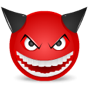 JVM
JVM
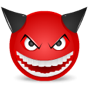 OS
OS
TEE
SGX
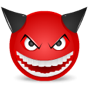 Peter Pietzuch - Imperial College London
11
Partitioning Spark
Goal: Move minimal amount of Spark code to enclave
it
f,it
it2 = it_result
g,it2
it2_result
Peter Pietzuch - Imperial College London
12
Partitioning Spark
ResultTask
k’
MapPartitions
RDD C
j’
MapPartitions
RDD B
i’
HadoopRDD A
OutsideEnclaveTasksIterators
Iterate via shm
<outfile>
<infile>
A,B,C,D
i,j,k
Peter Pietzuch - Imperial College London
13
Partitioning Spark
Communication
ResultTask

I
k
ItProvider k
ItConsumer k
k
k’
MapPartitions
RDD C
SgxTask C
k=SgxTask(C,j)
j’
j
MapPartitions
RDD B
SgxTask B
j=SgxTask(B,i)
ItConsumer i
i’
HadoopRDD A
i
ItProvider i
OutsideEnclaveTasksIterators
Iterate via shm
<outfile>
<infile>
A,B,C,D
i,j,k
Peter Pietzuch - Imperial College London
14
2. Alternatives (as well as)
MPC
Hard to comprehend
High latency
Homomorphic Cryptography
Easier to understand
Lower throughput
Differential Privacy or K-Anon or Fuzzing
Easier still to understand
Limited number of duty cycles
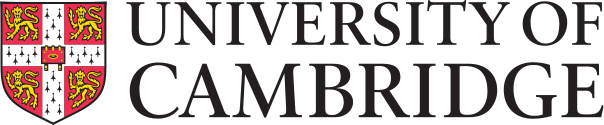 15
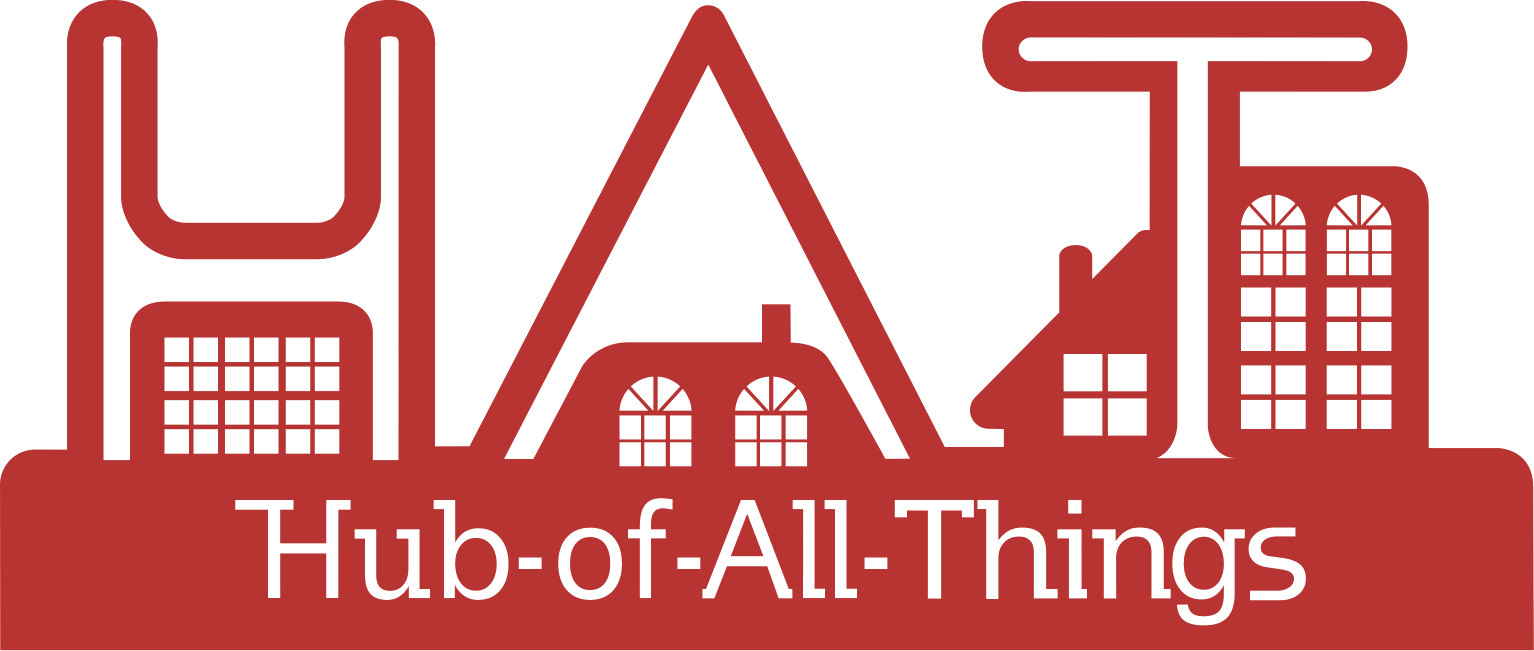 3. The HAT ecosystem – Not a Cloud== Databox in the Wild
To evolve and emerge a digital service ecosystem of organisations and people where individuals are able to acquire, use, control and exchange their own data for their own good and the good of society
Ownership Model:
http://wrap.warwick.ac.uk/108357/
HAT Platform providers
The HAT ecosystem
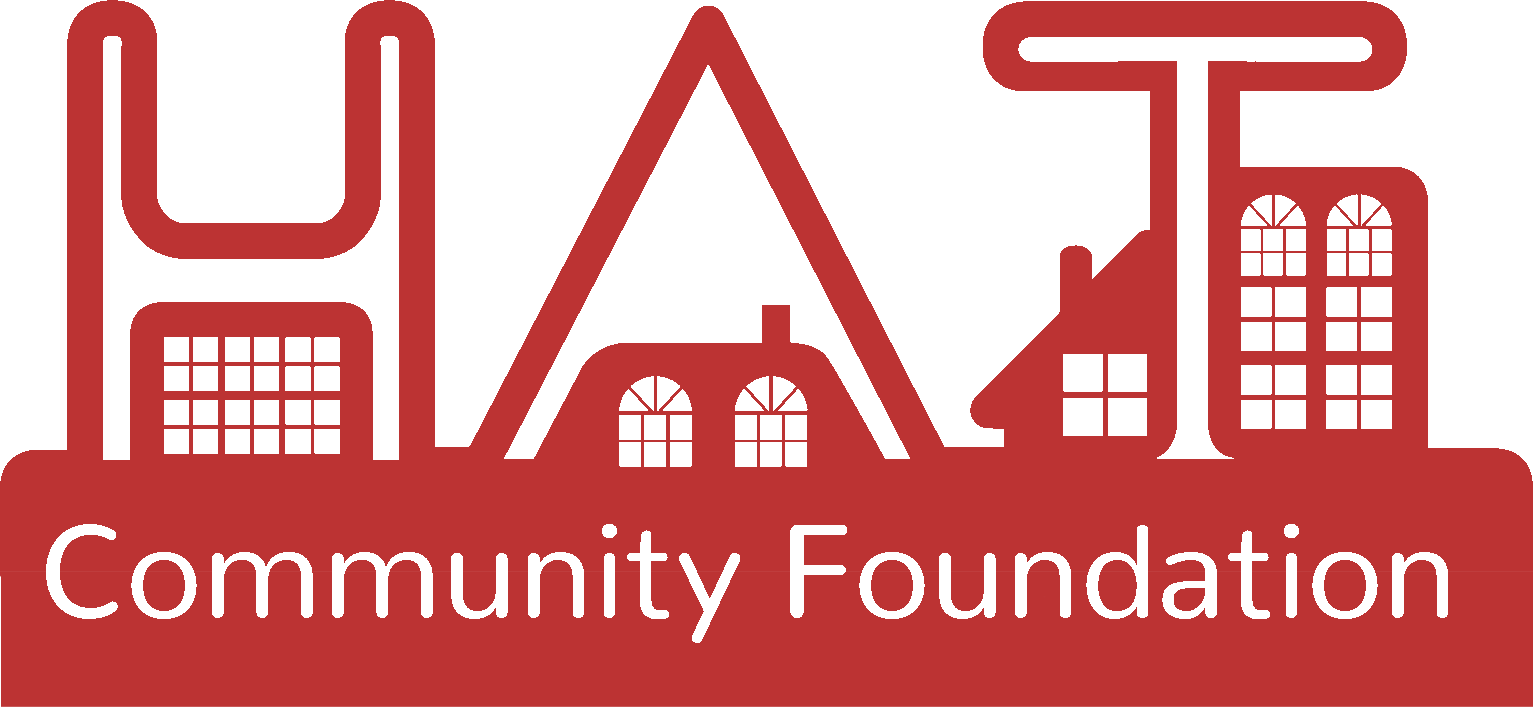 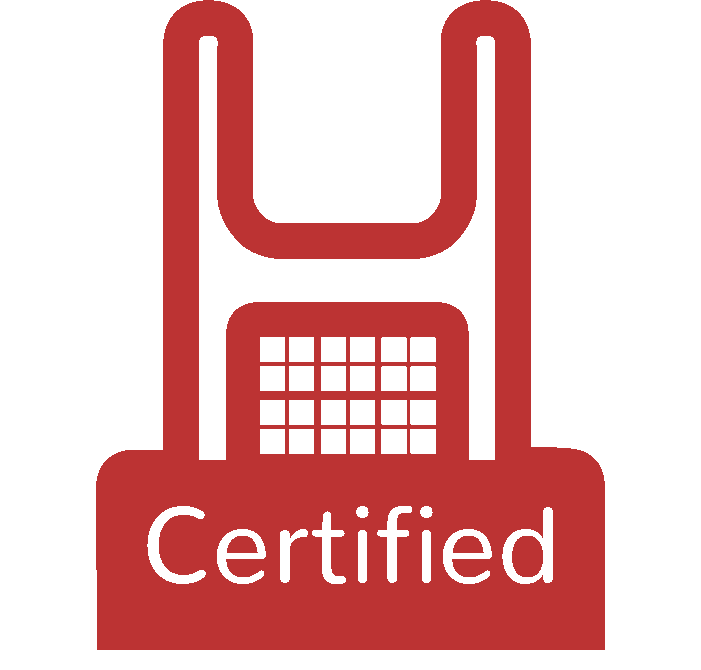 Retail Channel: direct provisioning of HATs
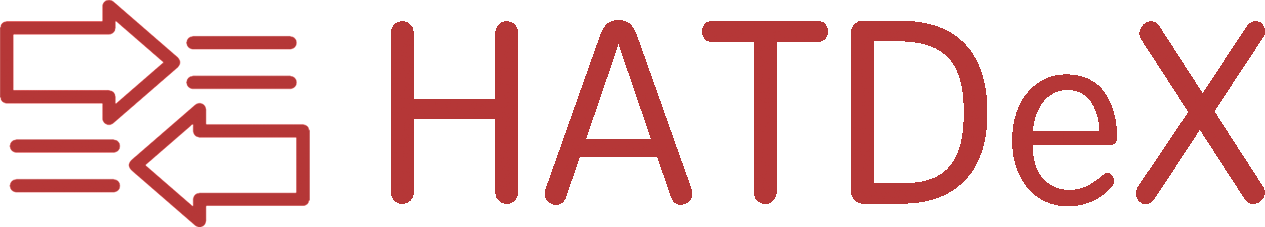 HAT users with their HAT data in their own microservice containers
Regulate
Innovate
Grow
Represent
http://hatcommunity.org/
http://hatdex.org
HAT service providers
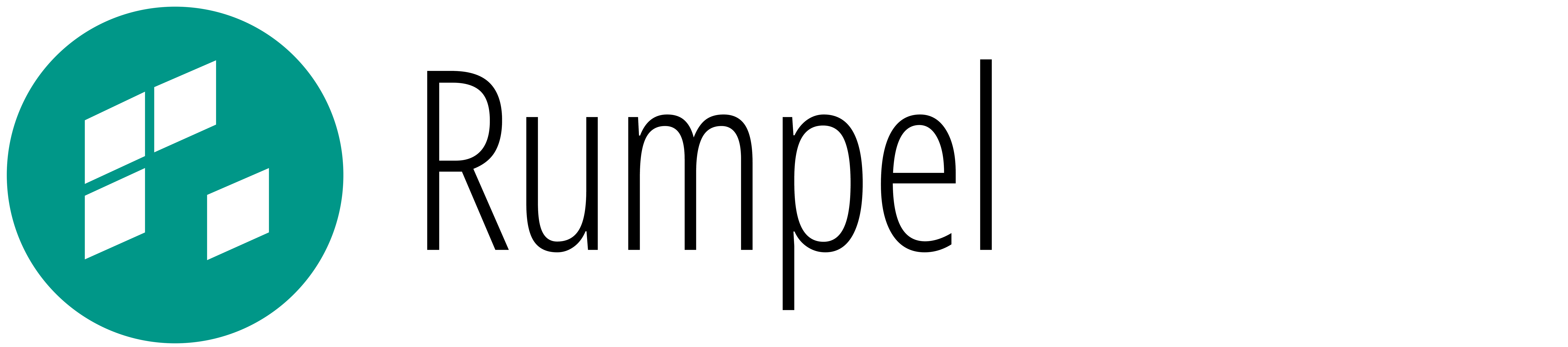 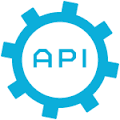 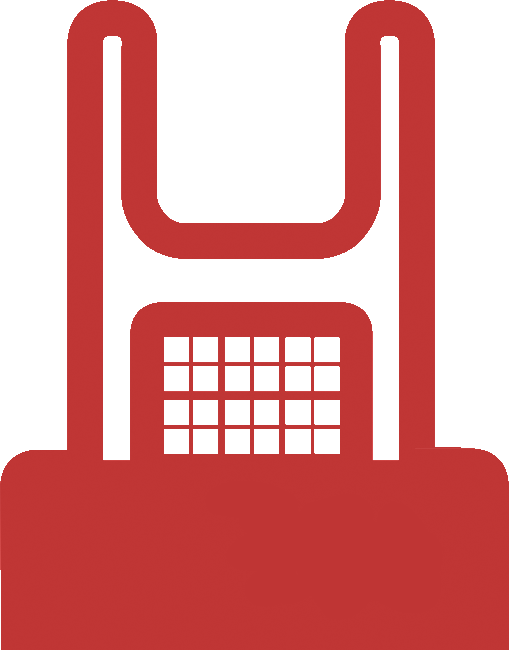 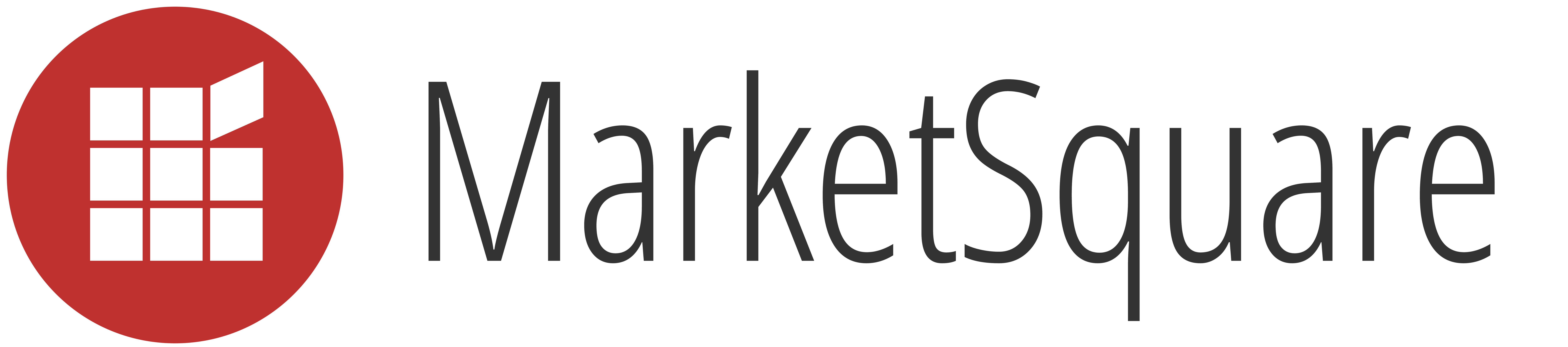 Wholesale channel
Personal hyper data browser (to see & act on HAT data & content)
http://rumpel.hubofallthings.net
Brand owners. IoT companies, SMEs, outsourcing personal data management & exchange
http://www.hatdex.org/hatdex-for-business/
Community space to browse data & content offers, interact & chat, ‘catalogue/store’, exchange data
http://marketsquare.hubfoallthings.net
Open source code repository
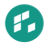 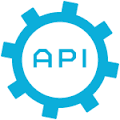 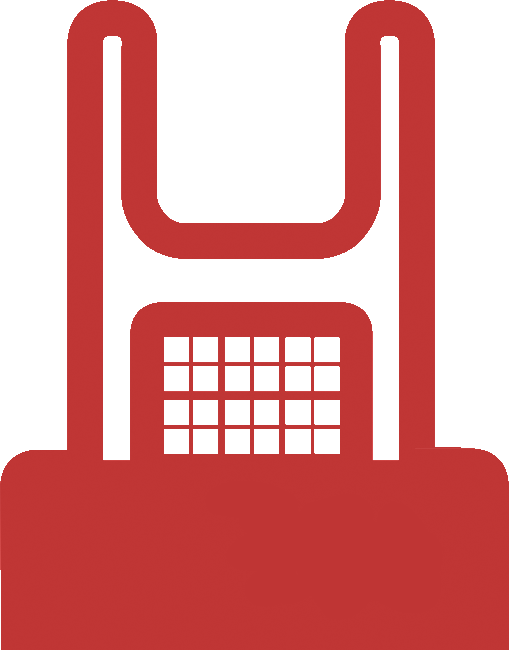 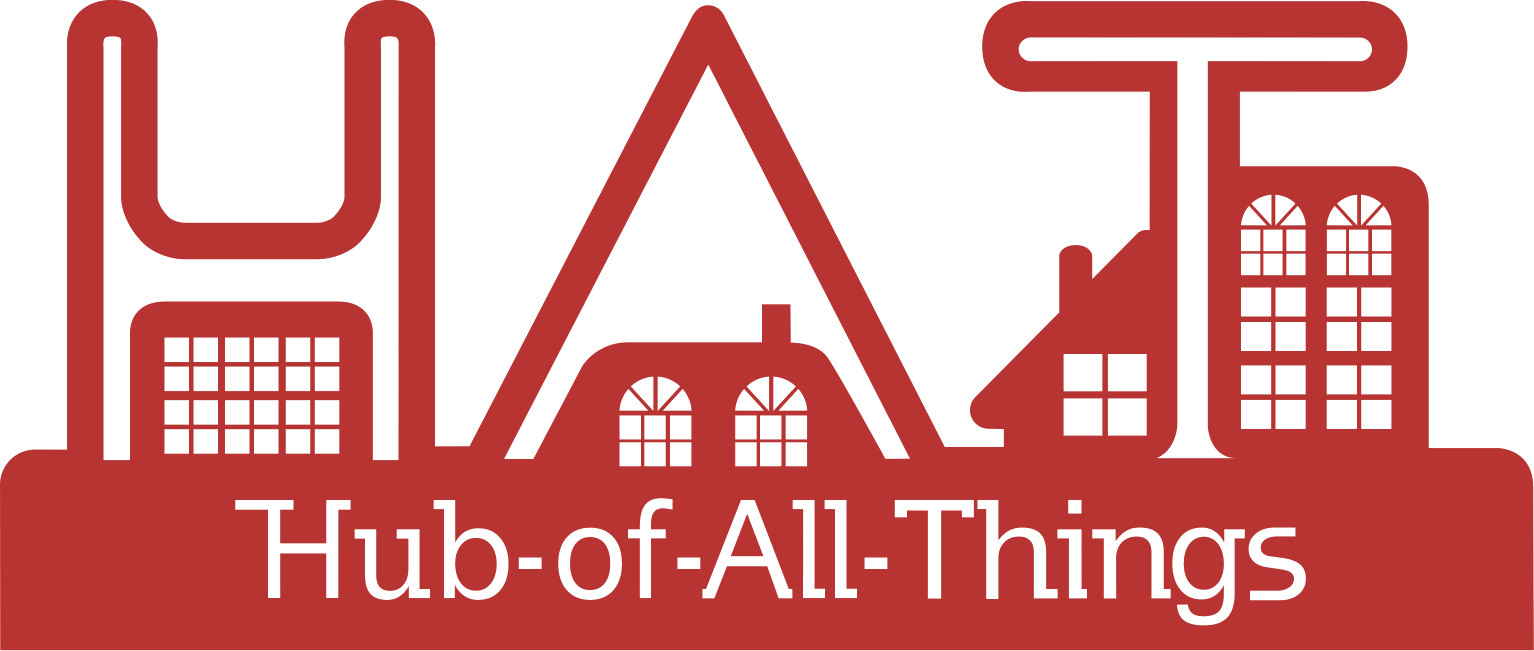 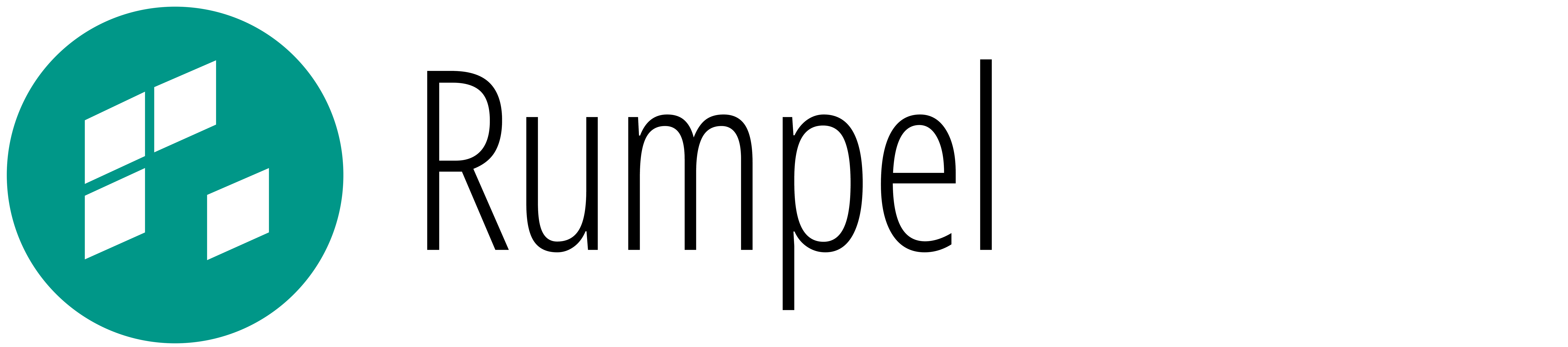 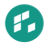 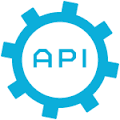 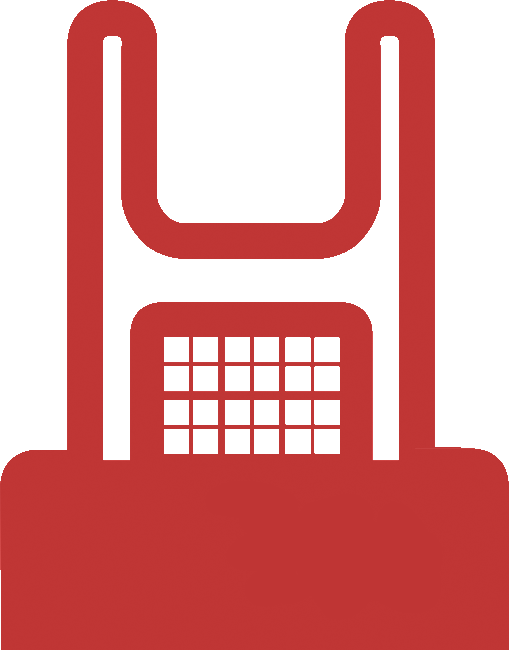 Community development
Other HAT Platform providers globally that host HATs on their own infrastructure
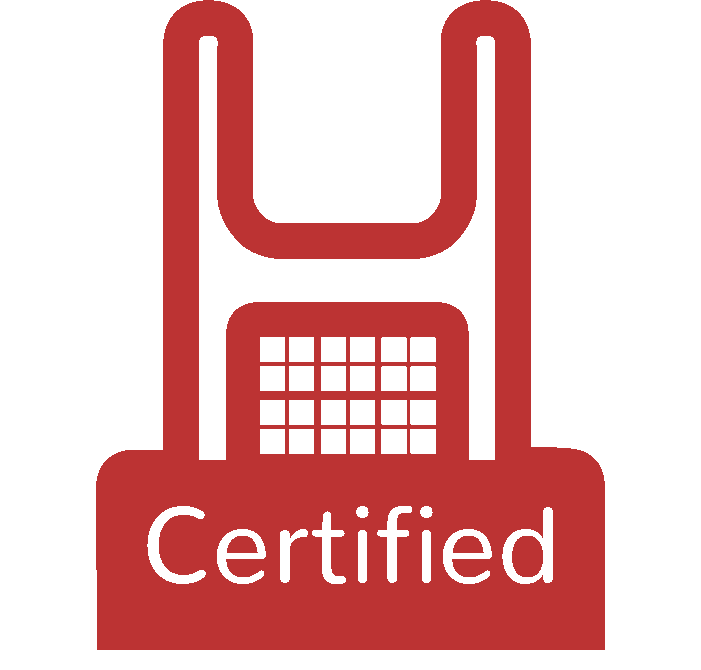 HAT Global Festival
Hackathons
Funding for startups
Personal HAT address
yourname.hubfoallthings.net
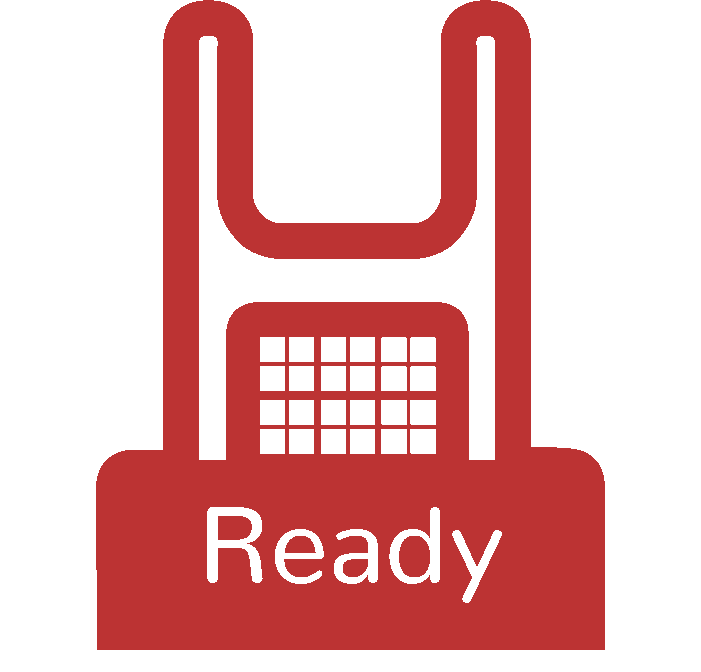 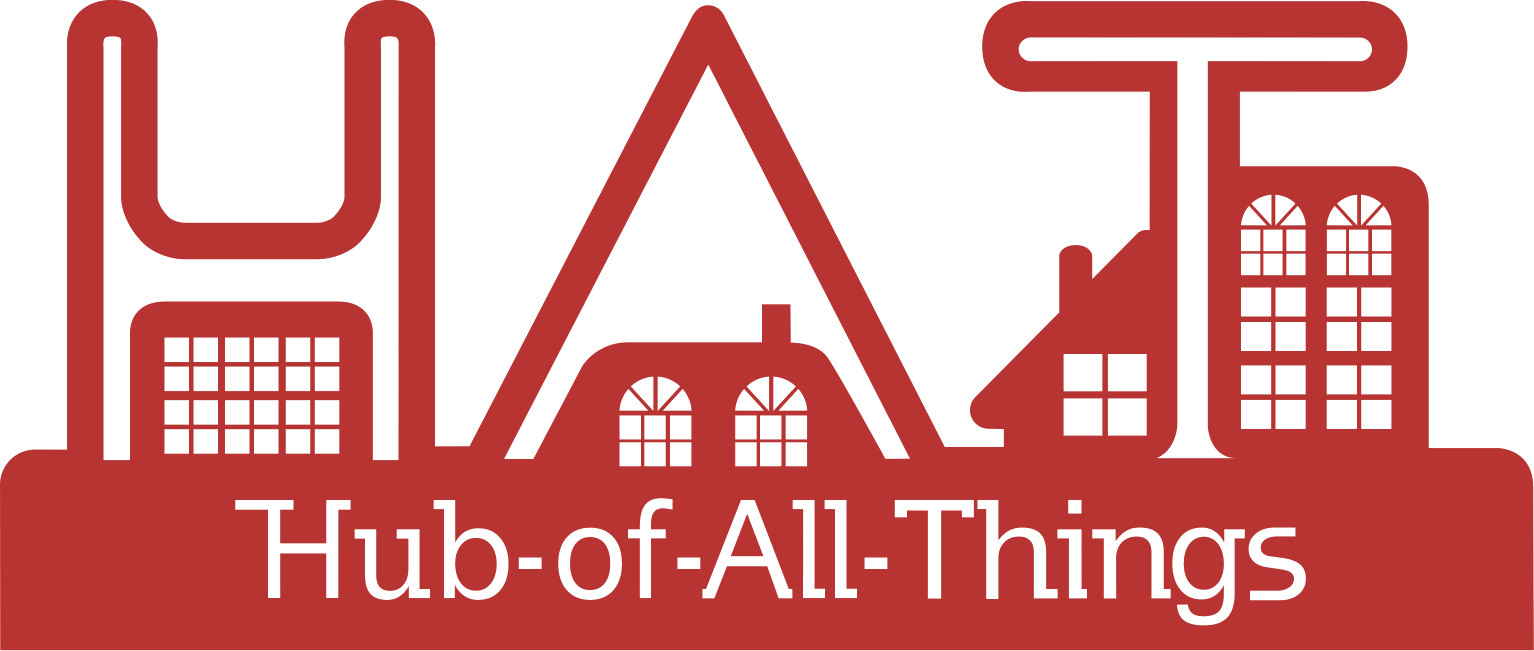 HAT-ready services contributing to and requesting HAT data & content
Dataplugs
Marketsquare add-ons
Rumpel add-ons
Continuing research on HAT ecosystem
Managed by WMG, University of Warwick
http://hubofallthings.com/hat-rd/
Native applications (data does not leave the HAT/Rumpel space)
New views
Bundles/Contexts
Email, website, file service, messaging
Add new data into HATs
Social media, finance, Health, government data, supermarket purchases
Sign on services
Direct HAT applications
Meta & aggregate level services
Data shoppers
Content shoppers
Social data sharing
Analytics, comparisons
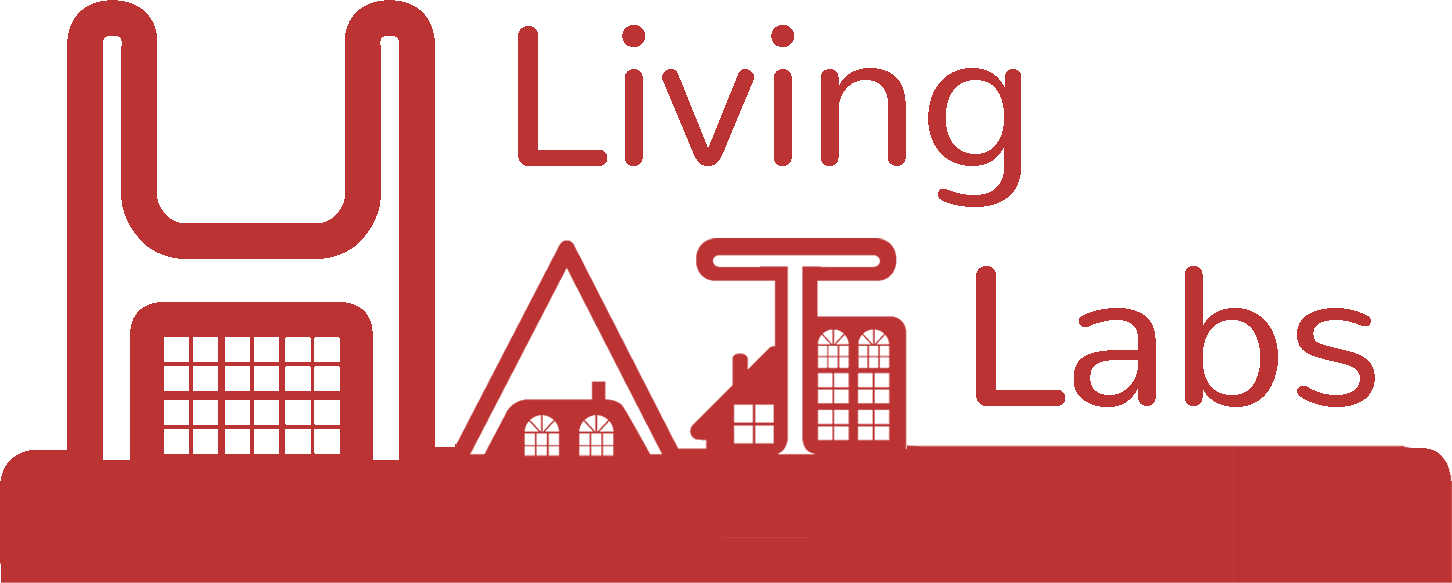 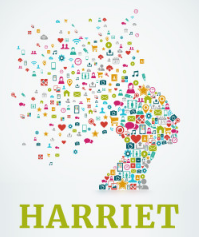 Applications that use HAT schema, logic and APIs directly
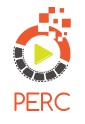 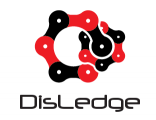 wellbeing * blockchains * content * others
HAT Community Foundation
A members organisation (charity) startup for the Regulation, Innovation, Growth & Representation in the HAT personal data ecosystem
HAT Platform providers
The HAT ecosystem
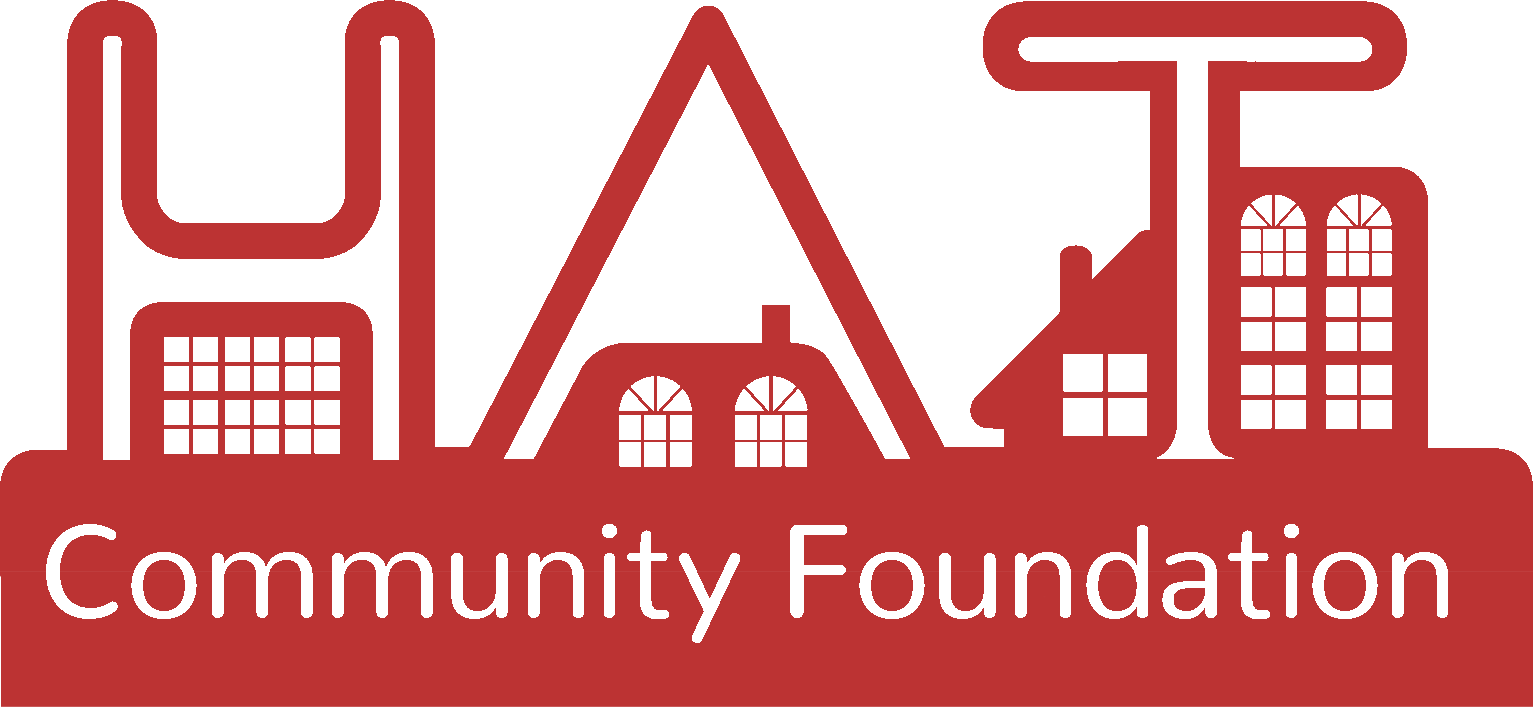 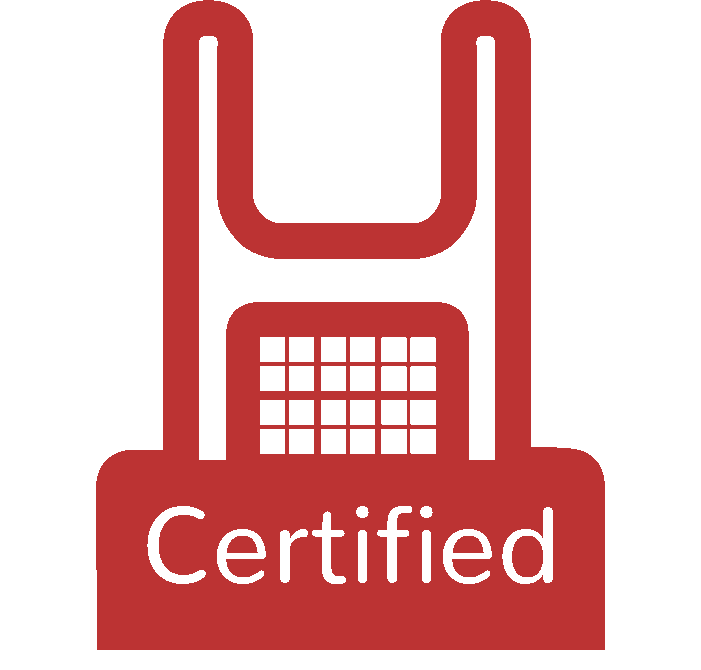 Retail Channel: direct provisioning of HATs
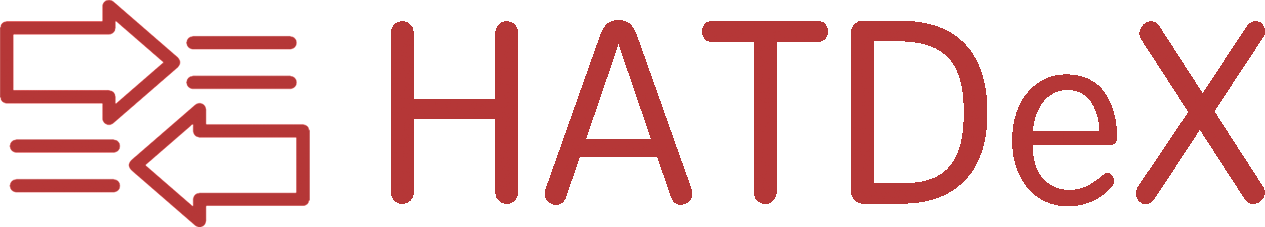 HAT users with their HAT data in their own microservice containers
Regulate
http://hatcommunity.org/
http://hatdex.org
HAT service providers
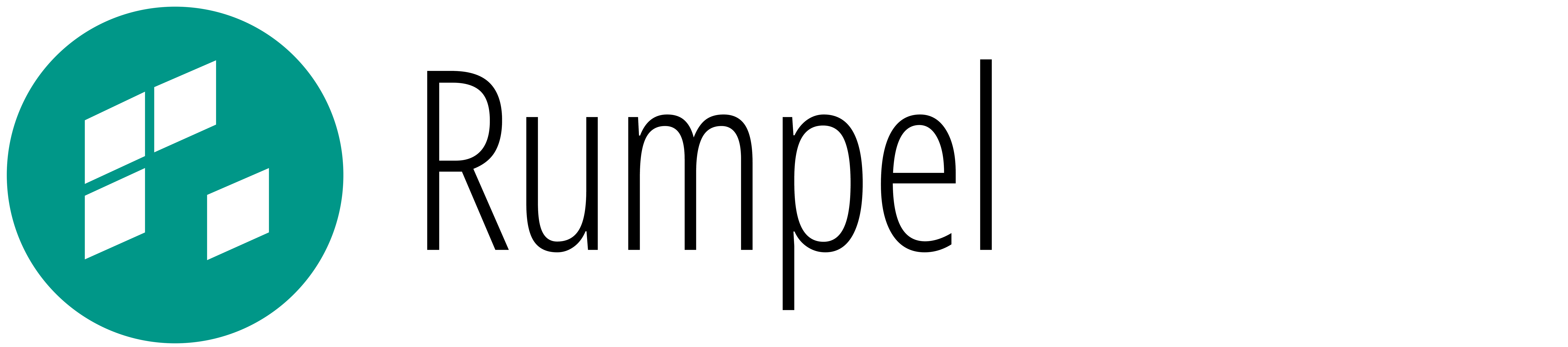 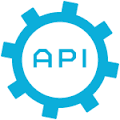 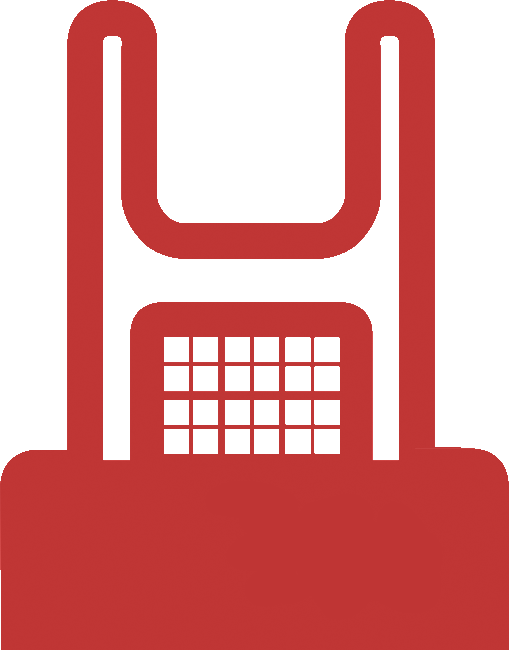 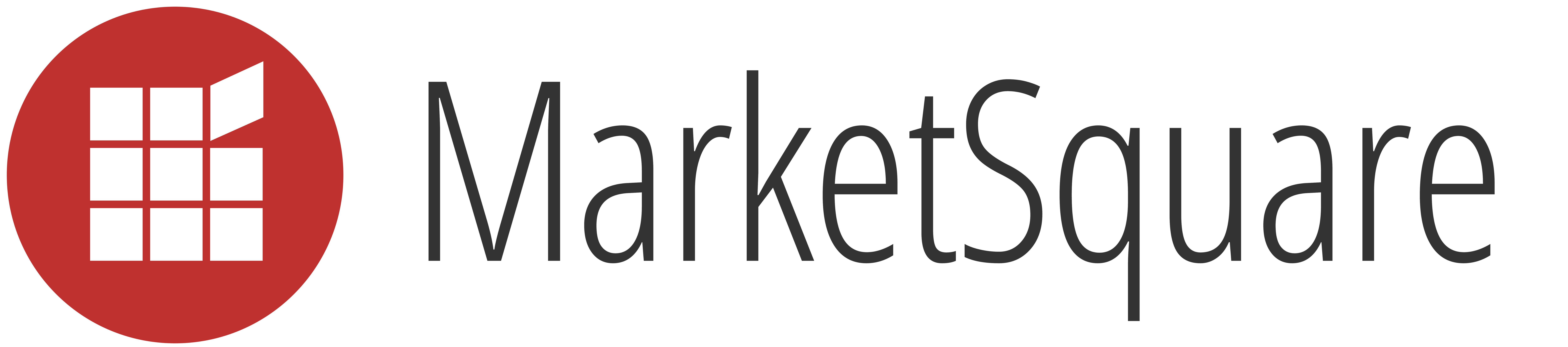 Wholesale channel
Personal hyper data browser (to see & act on HAT data & content)
http://rumpel.hubofallthings.net
Brand owners. IoT companies, SMEs, outsourcing personal data management & exchange
http://www.hatdex.org/hatdex-for-business/
Community space to browse data & content offers, interact & chat, ‘catalogue/store’, exchange data
http://marketsquare.hubfoallthings.net
Certification
Ratings
on
Privacy
Security
Confidentiality
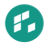 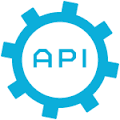 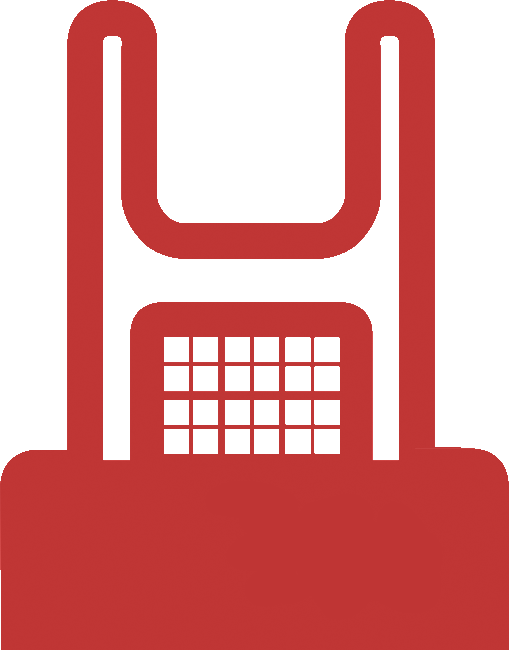 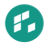 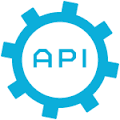 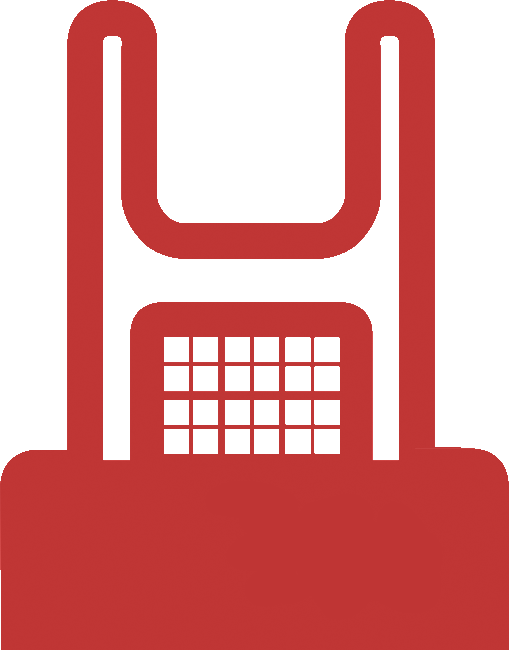 Other HAT Platform providers globally that host HATs on their own infrastructure
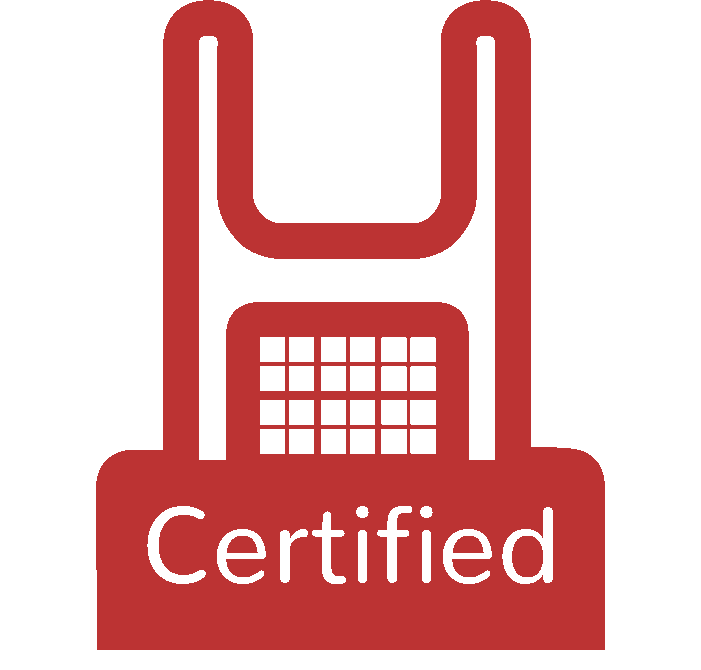 Personal HAT address
yourname.hubfoallthings.net
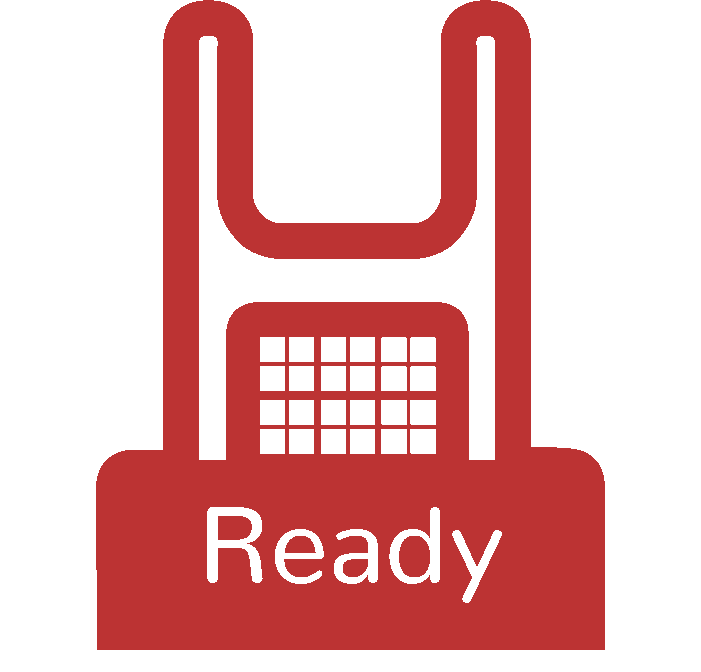 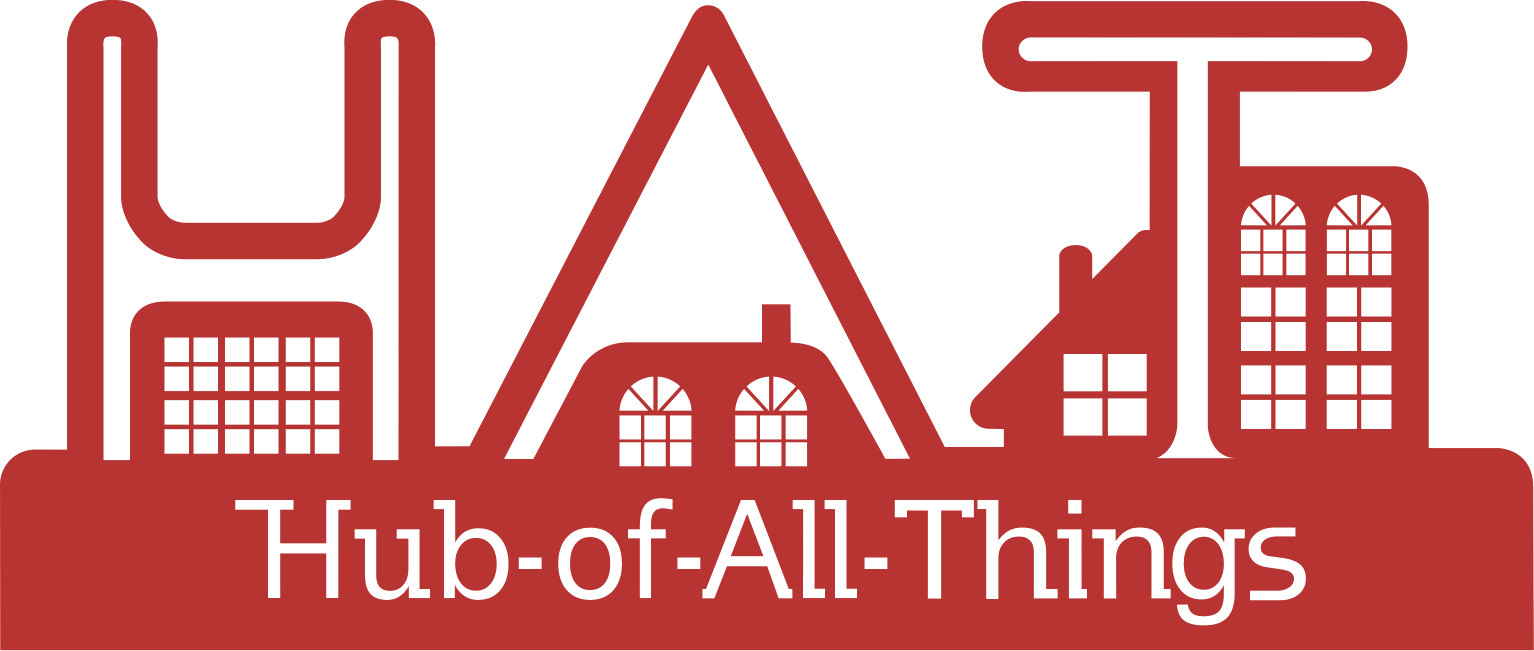 HAT-ready services contributing to and requesting HAT data & content
Dataplugs
Marketsquare add-ons
Rumpel add-ons
Continuing Research on HAT ecosystem
Managed by WMG, University of Warwick
http://hubofallthings.com/hat-rd/
Native applications (data does not leave the HAT/Rumpel space)
New views
Bundles/Contexts
Email, website, file service, messaging
Add new data into HATs
Social media, finance, Health, government data, supermarket purchases
Sign on services
Direct HAT applications
Meta & aggregate level services
Data shoppers
Content shoppers
Social data sharing
Analytics, comparisons
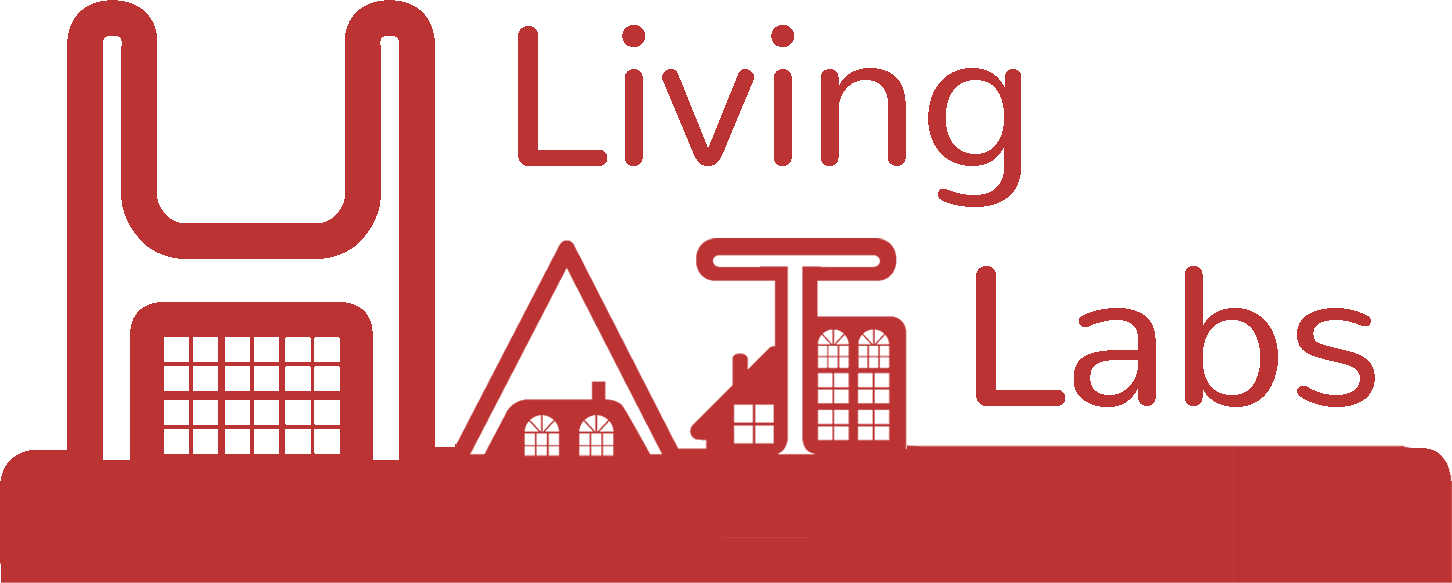 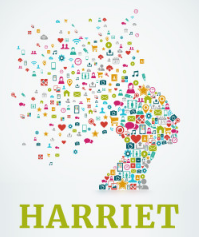 Applications that use HAT schema, logic and APIs directly
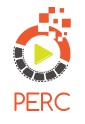 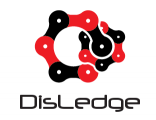 wellbeing * blockchains * content * others
HAT Platform providers
The HAT ecosystem
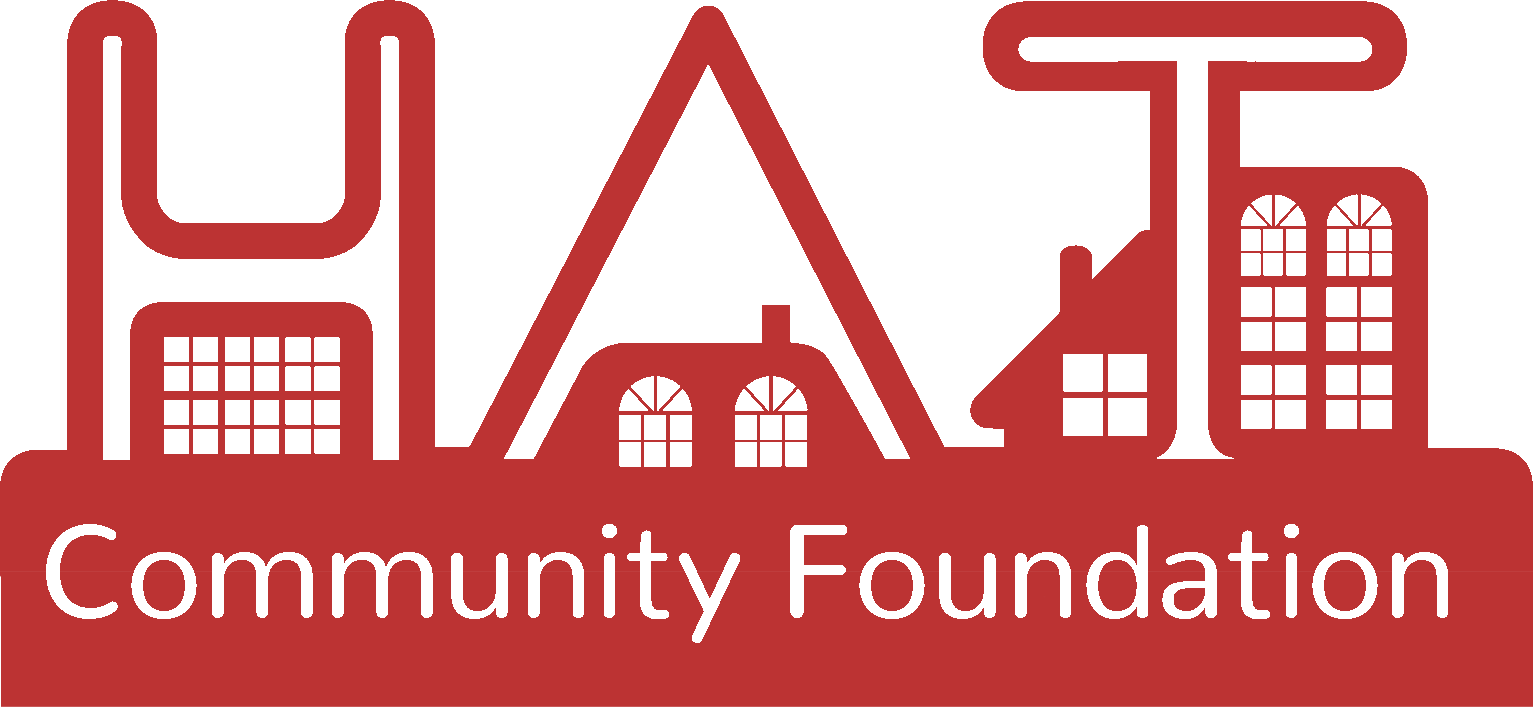 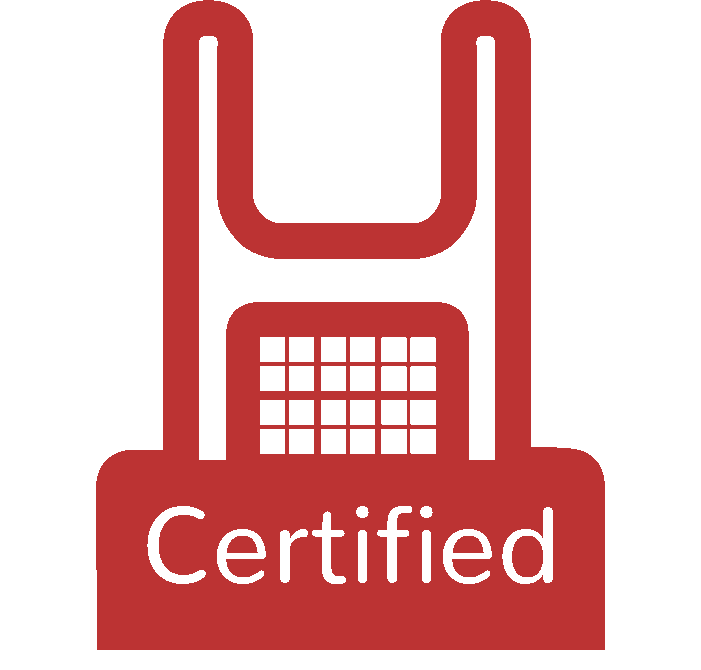 Retail Channel: direct provisioning of HATs
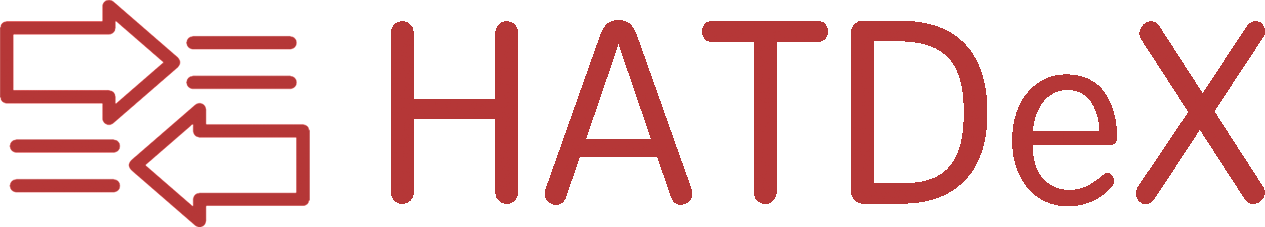 HAT users with their HAT data in their own microservice containers
Innovate
http://hatcommunity.org/
http://hatdex.org
HAT service providers
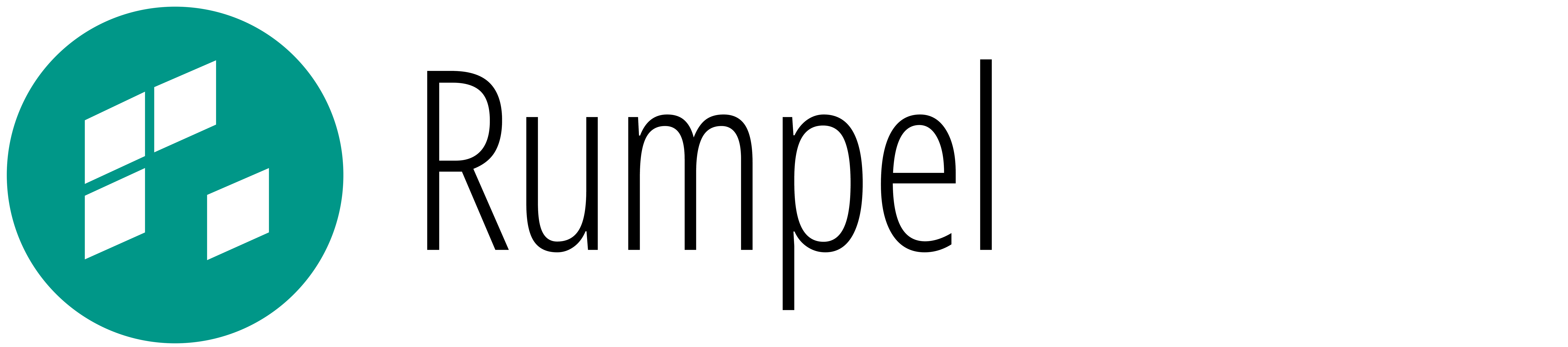 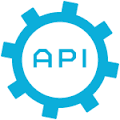 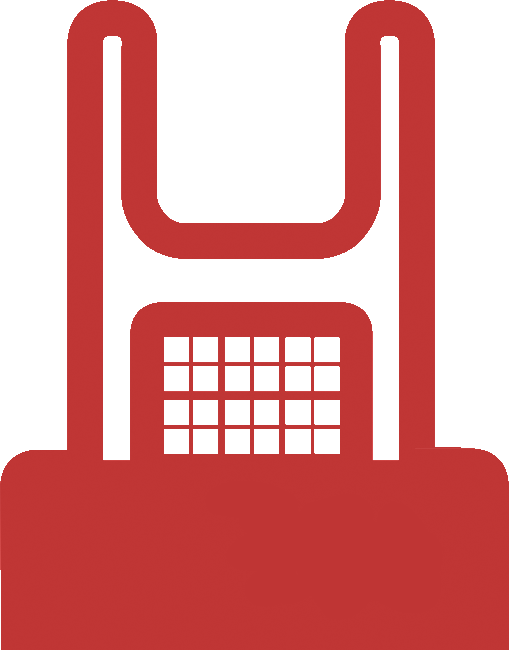 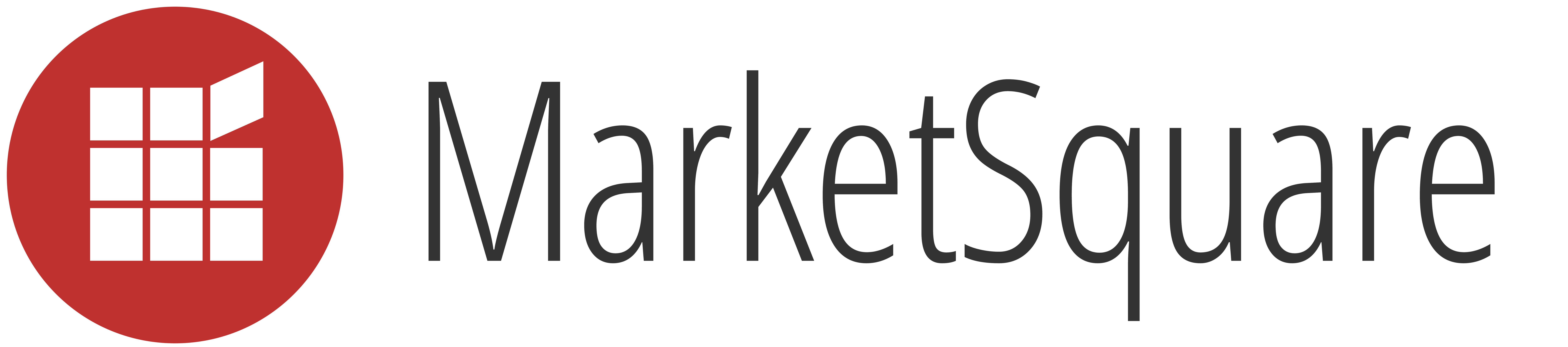 Wholesale channel
Open source code repository
Personal hyper data browser (to see & act on HAT data & content)
http://rumpel.hubofallthings.net
Brand owners. IoT companies, SMEs, outsourcing personal data management & exchange
http://www.hatdex.org/hatdex-for-business/
Community space to browse data & content offers, interact & chat, ‘catalogue/store’, exchange data
http://marketsquare.hubfoallthings.net
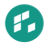 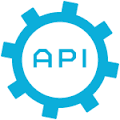 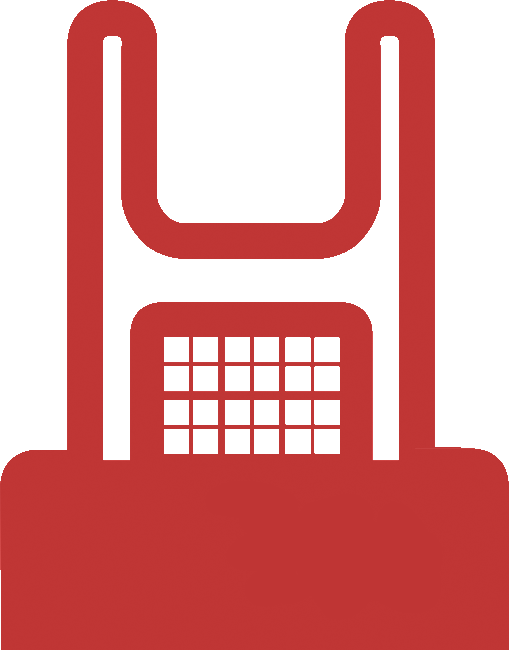 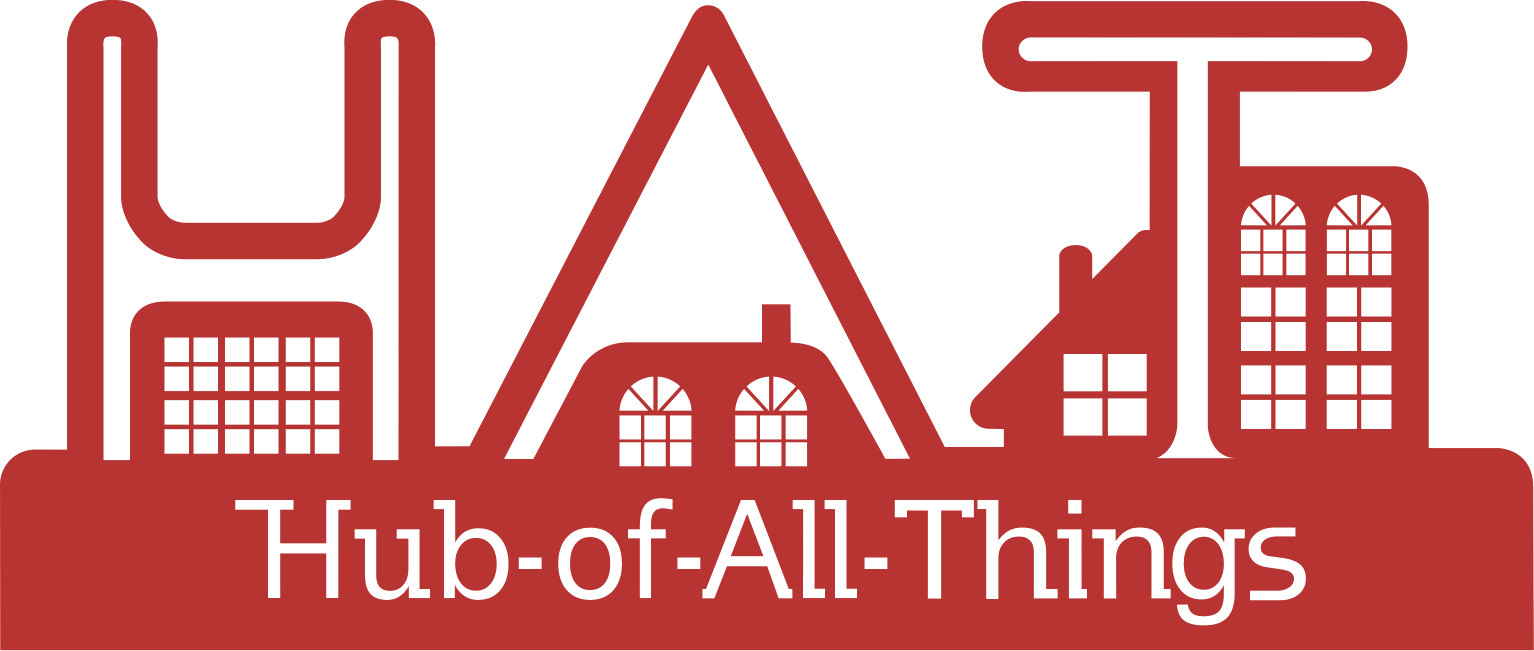 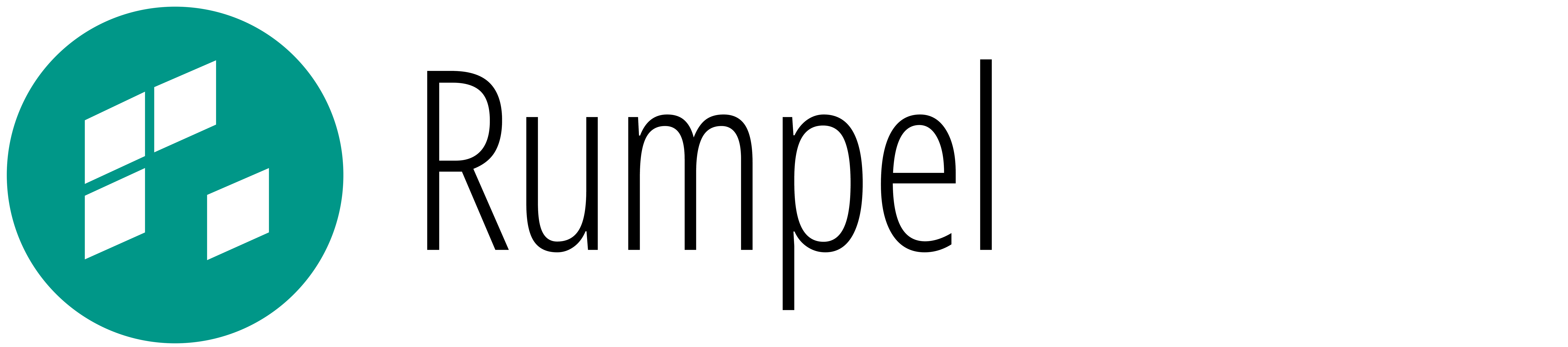 Community development
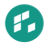 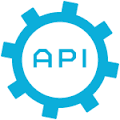 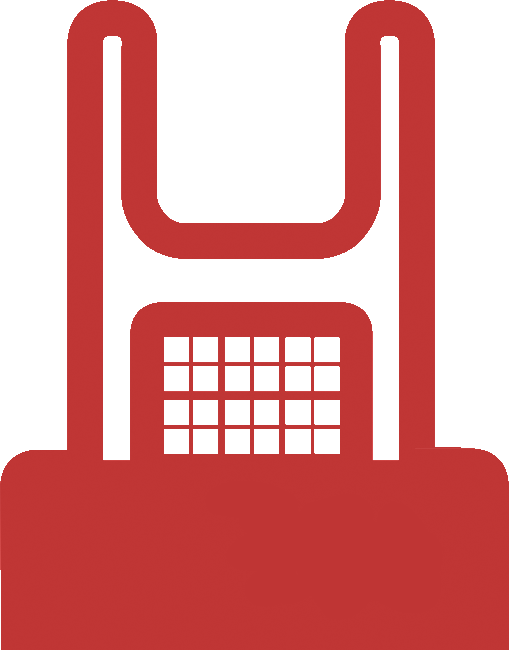 HAT Global Festival
Hackathons
Funding for startups
Other HAT Platform providers globally that host HATs on their own infrastructure
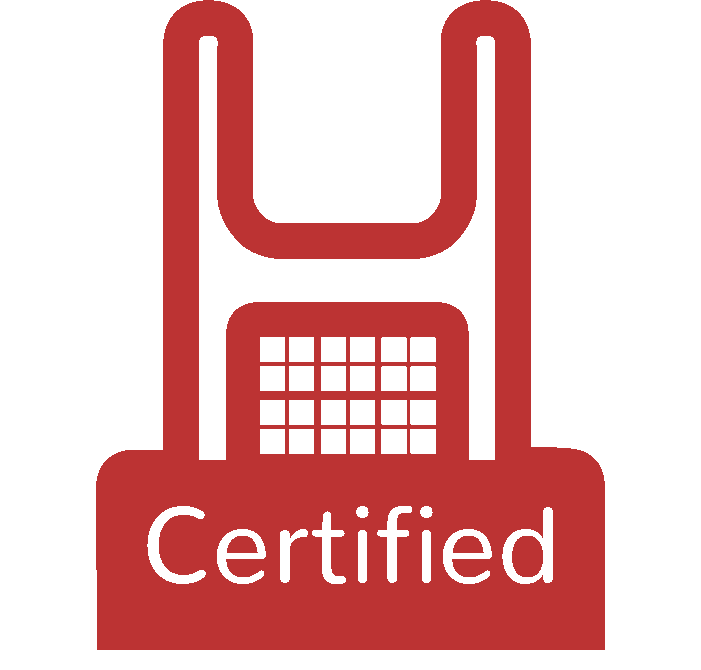 Personal HAT address
yourname.hubfoallthings.net
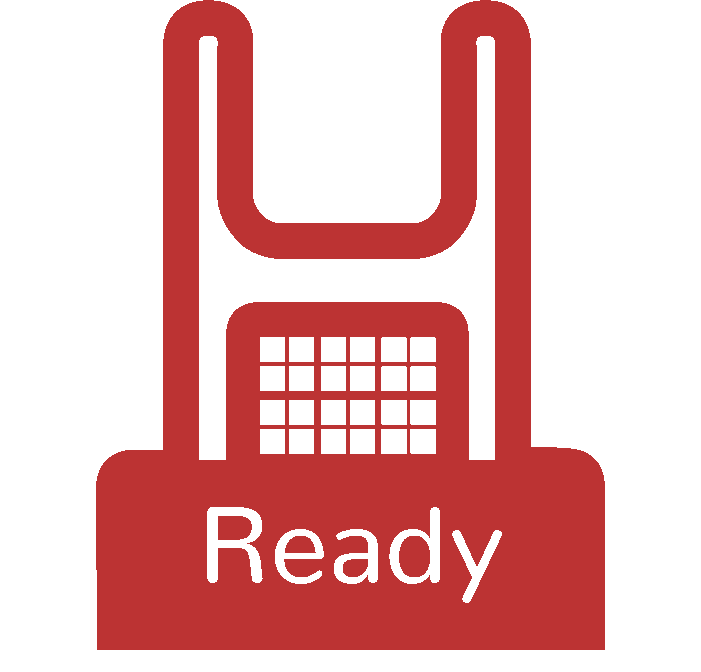 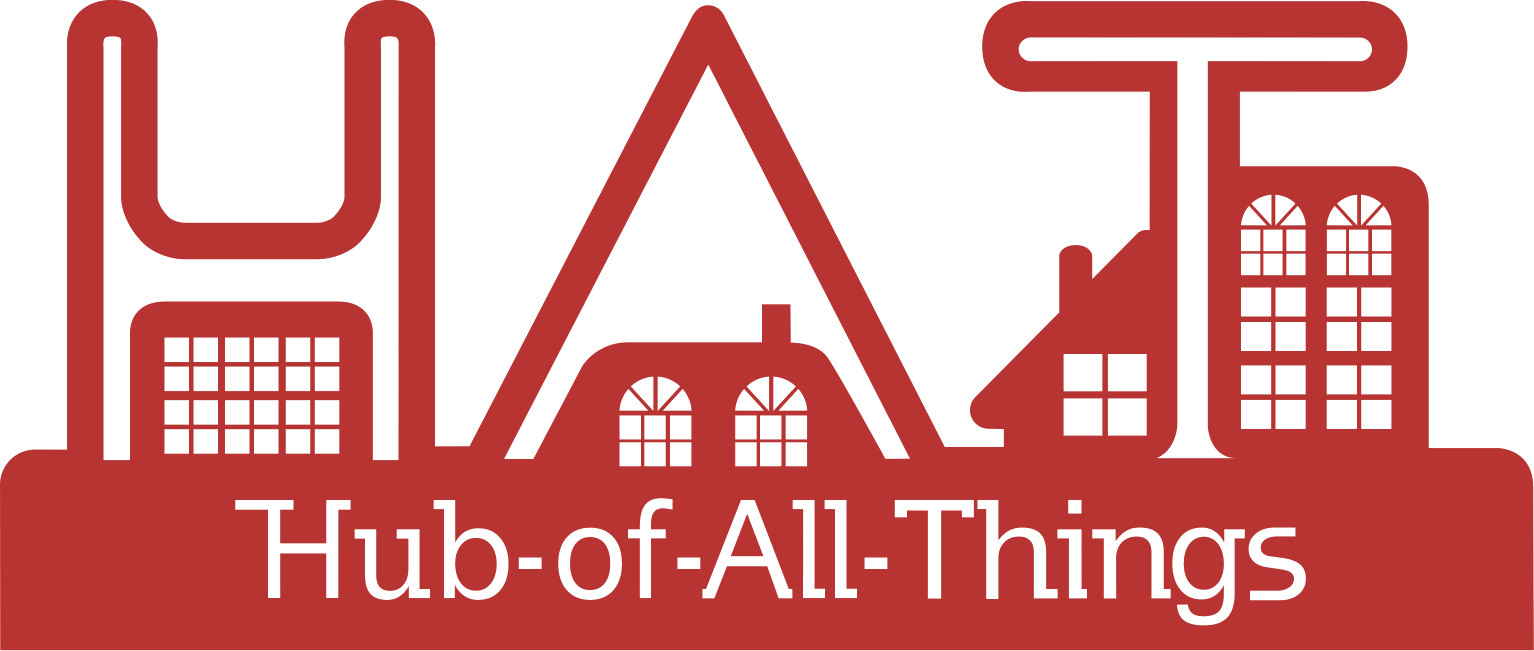 HAT-ready services contributing to and requesting HAT data & content
Dataplugs
Marketsquare add-ons
Rumpel add-ons
Continuing Research on HAT ecosystem
Managed by WMG, University of Warwick
http://hubofallthings.com/hat-rd/
Native applications (data does not leave the HAT/Rumpel space)
New views
Bundles/Contexts
Email, website, file service, messaging
Add new data into HATs
Social media, finance, Health, government data, supermarket purchases
Sign on services
Direct HAT applications
Meta & aggregate level services
Data shoppers
Content shoppers
Social data sharing
Analytics, comparisons
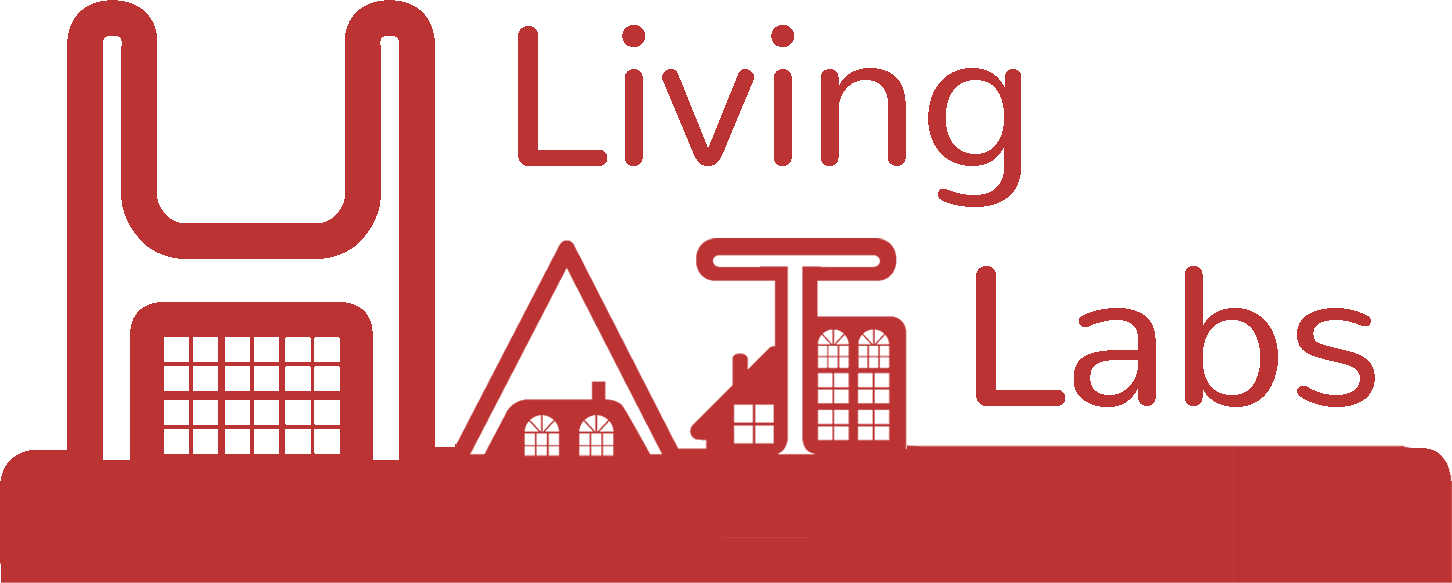 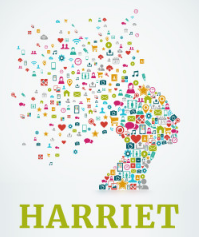 Applications that use HAT schema, logic and APIs directly
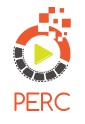 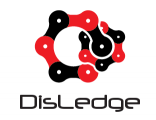 wellbeing * blockchains * content * others
HAT Platform providers
The HAT ecosystem
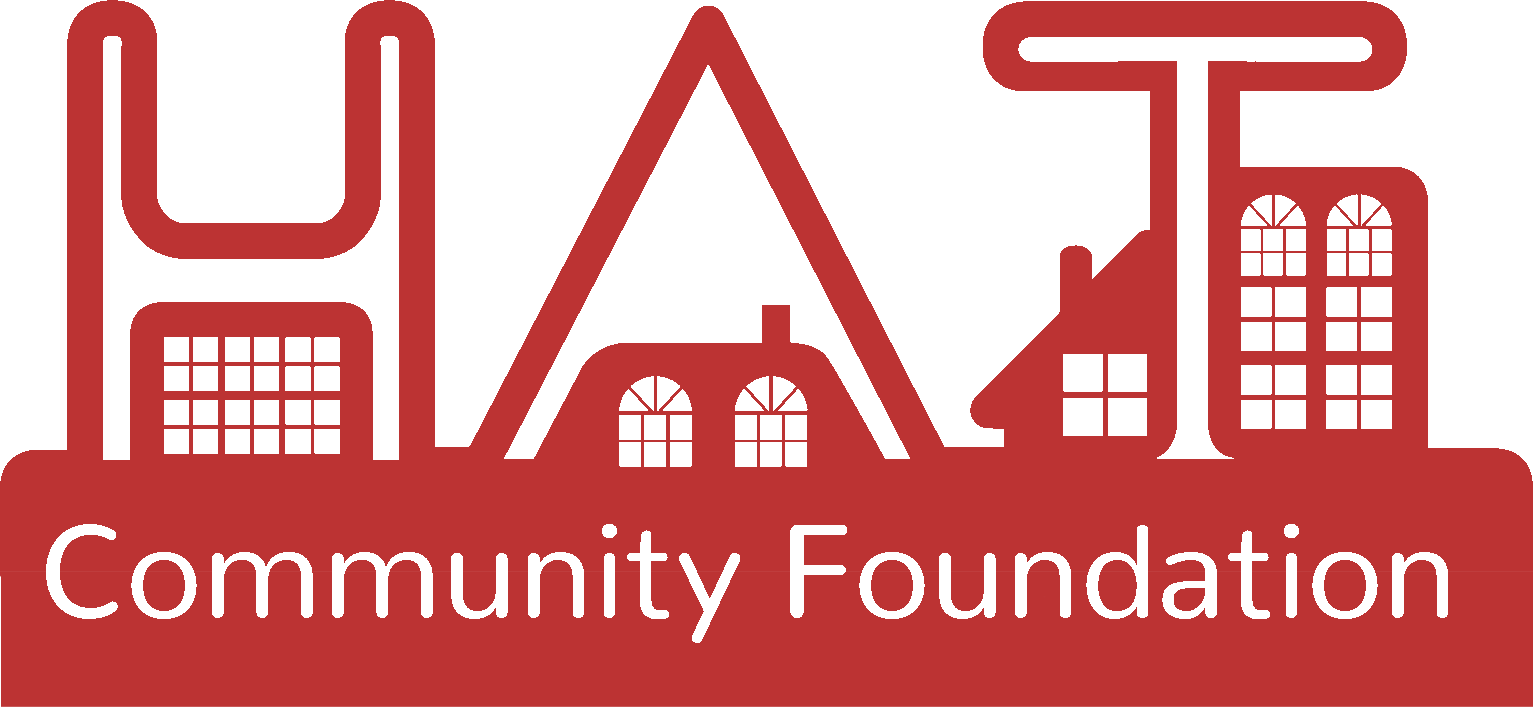 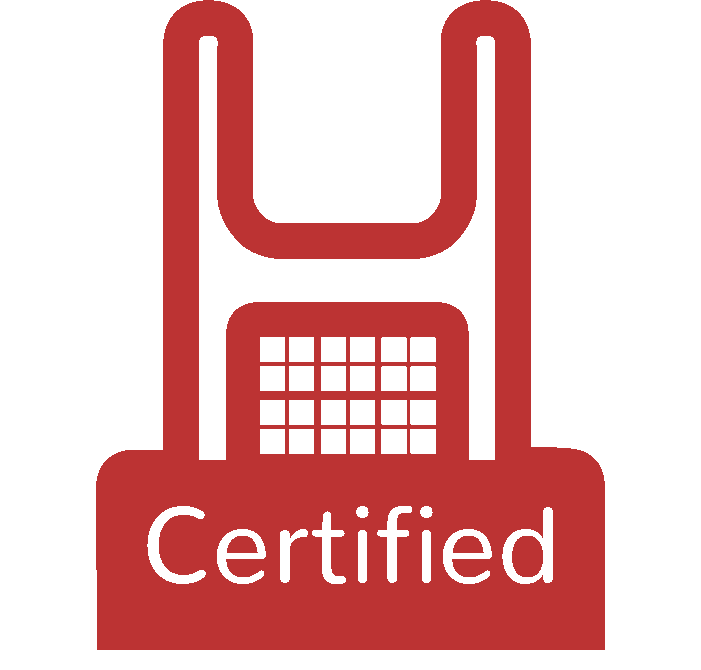 Retail Channel: direct provisioning of HATs
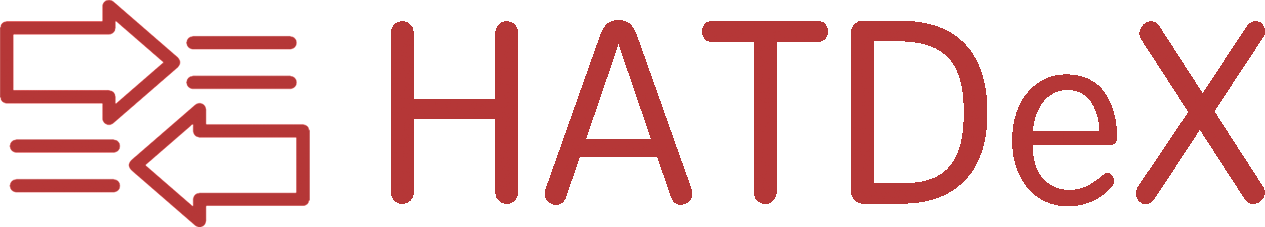 HAT users with their HAT data in their own microservice containers
http://hatdex.org
Grow
http://hatcommunity.org/
HAT service providers
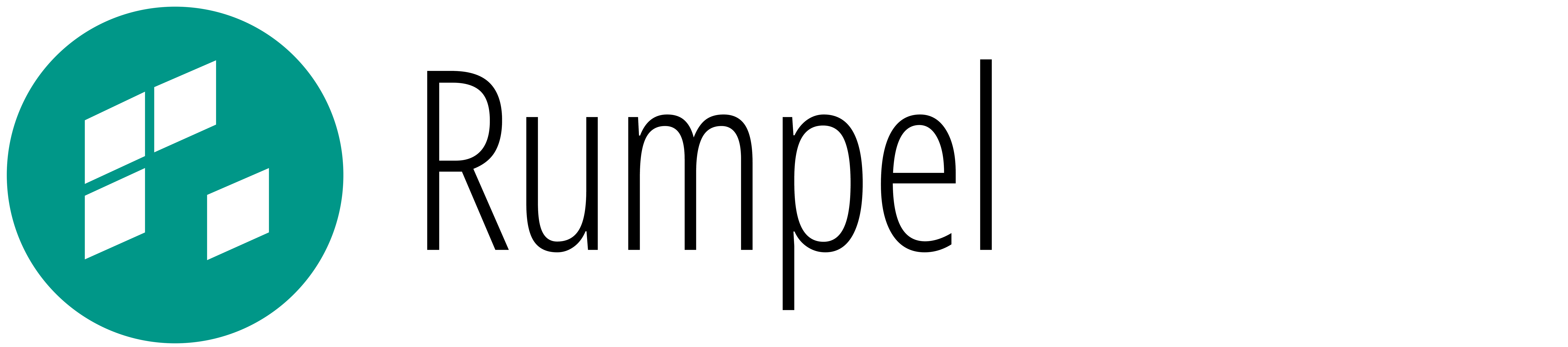 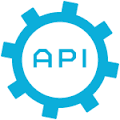 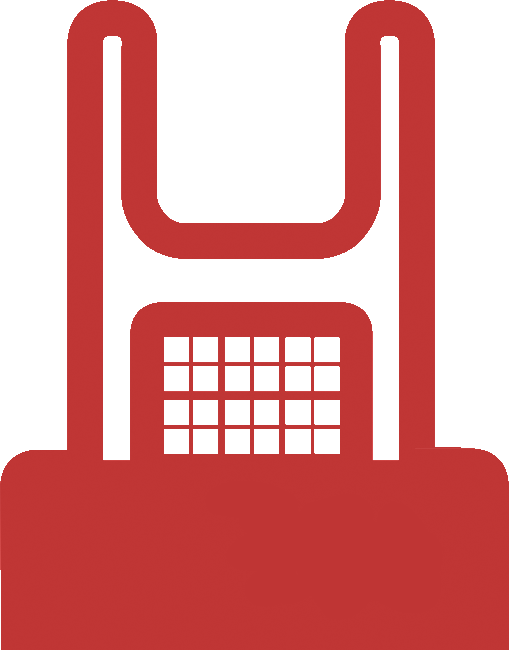 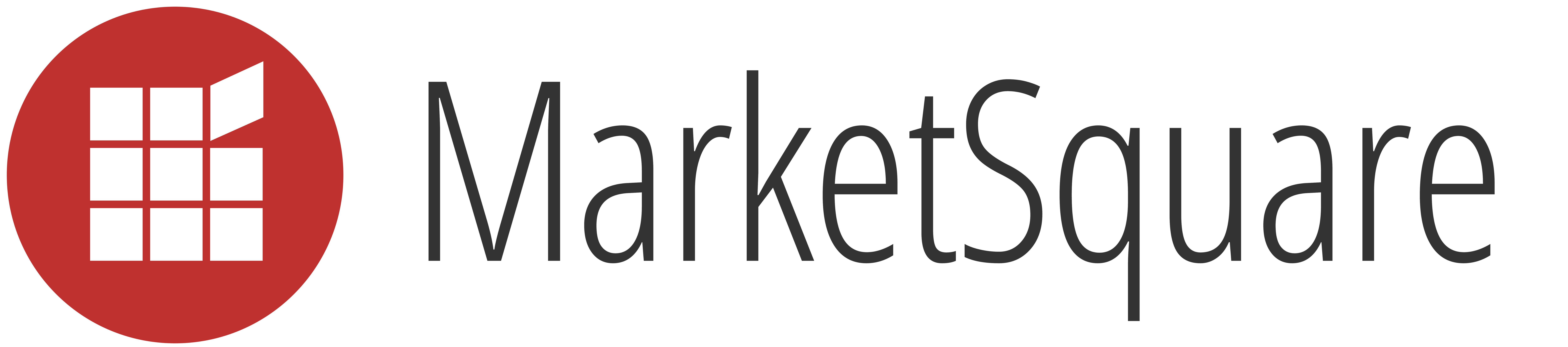 Wholesale channel
Personal hyper data browser (to see & act on HAT data & content)
http://rumpel.hubofallthings.net
Brand owners. IoT companies, SMEs, outsourcing personal data management & exchange
http://www.hatdex.org/hatdex-for-business/
Community space to browse data & content offers, interact & chat, ‘catalogue/store’, exchange data
http://marketsquare.hubfoallthings.net
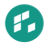 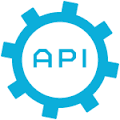 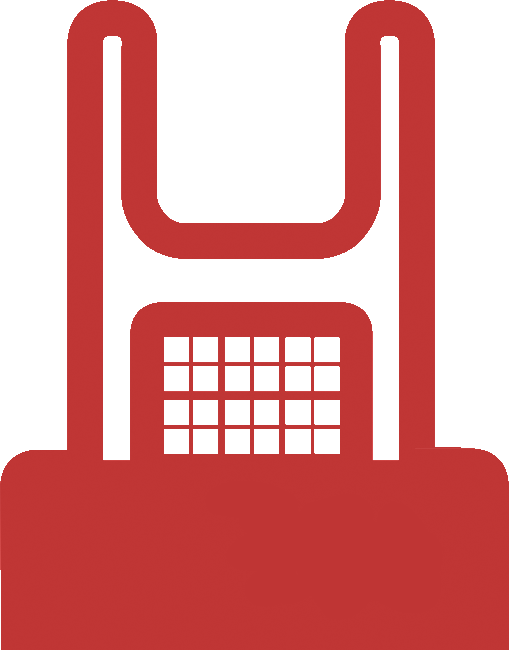 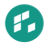 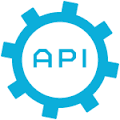 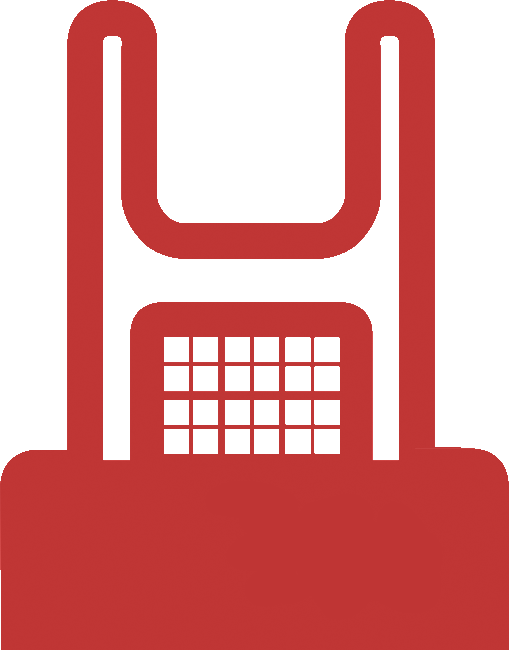 Other HAT Platform providers globally that host HATs on their own infrastructure
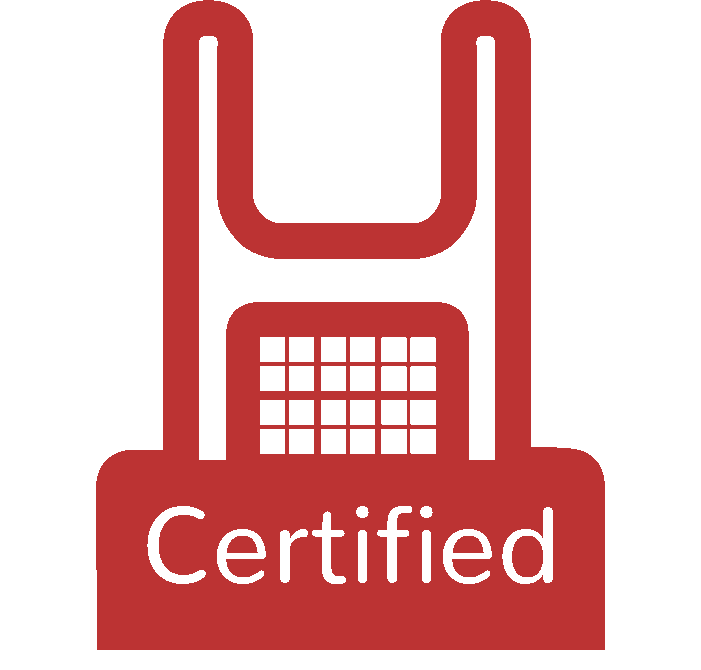 Personal HAT address
yourname.hubfoallthings.net
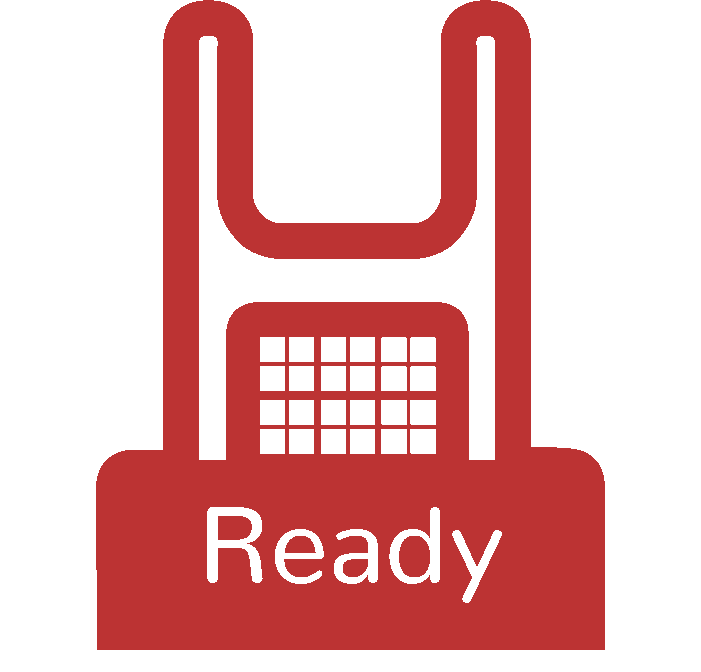 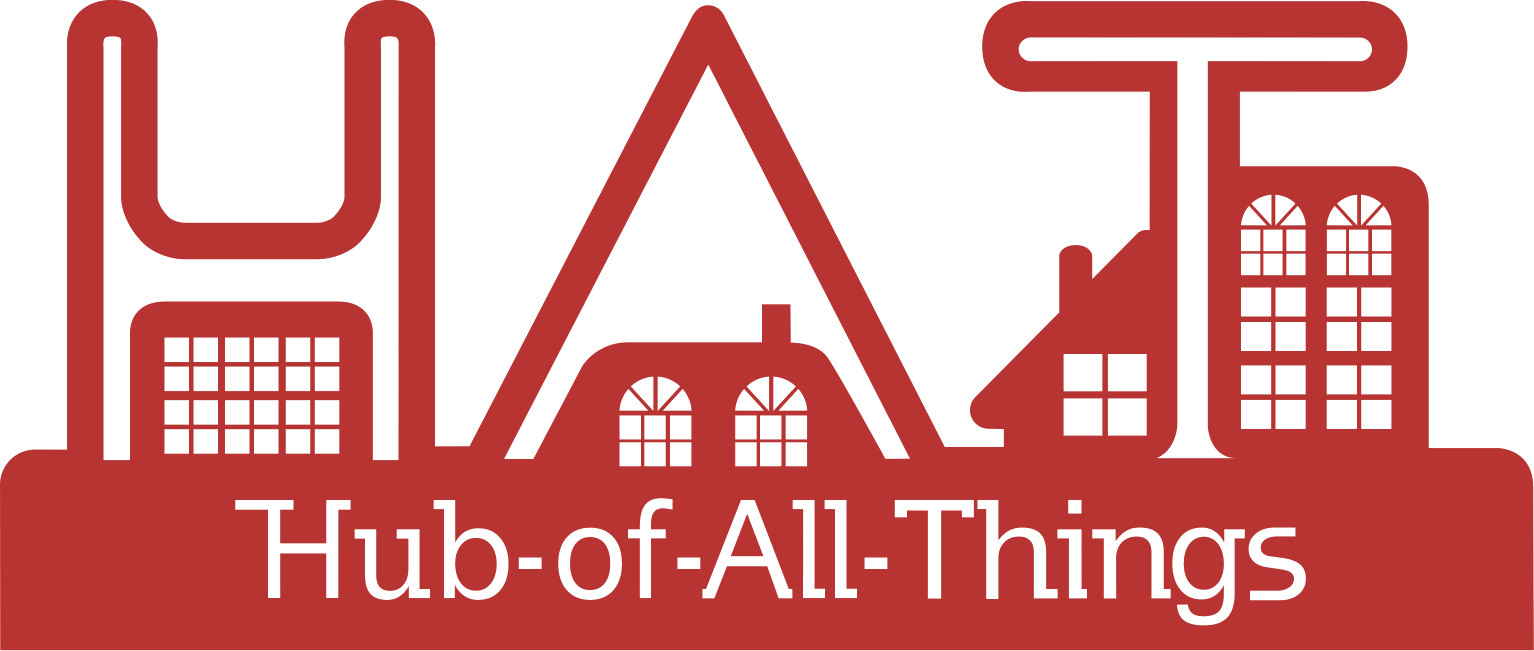 HAT-ready services contributing to and requesting HAT data & content
Dataplugs
Marketsquare add-ons
Rumpel add-ons
Continuing Research on HAT ecosystem
Managed by WMG, University of Warwick
http://hubofallthings.com/hat-rd/
Native applications (data does not leave the HAT/Rumpel space)
New views
Bundles/Contexts
Email, website, file service, messaging
Add new data into HATs
Social media, finance, Health, government data, supermarket purchases
Sign on services
Direct HAT applications
Meta & aggregate level services
Data shoppers
Content shoppers
Social data sharing
Analytics, comparisons
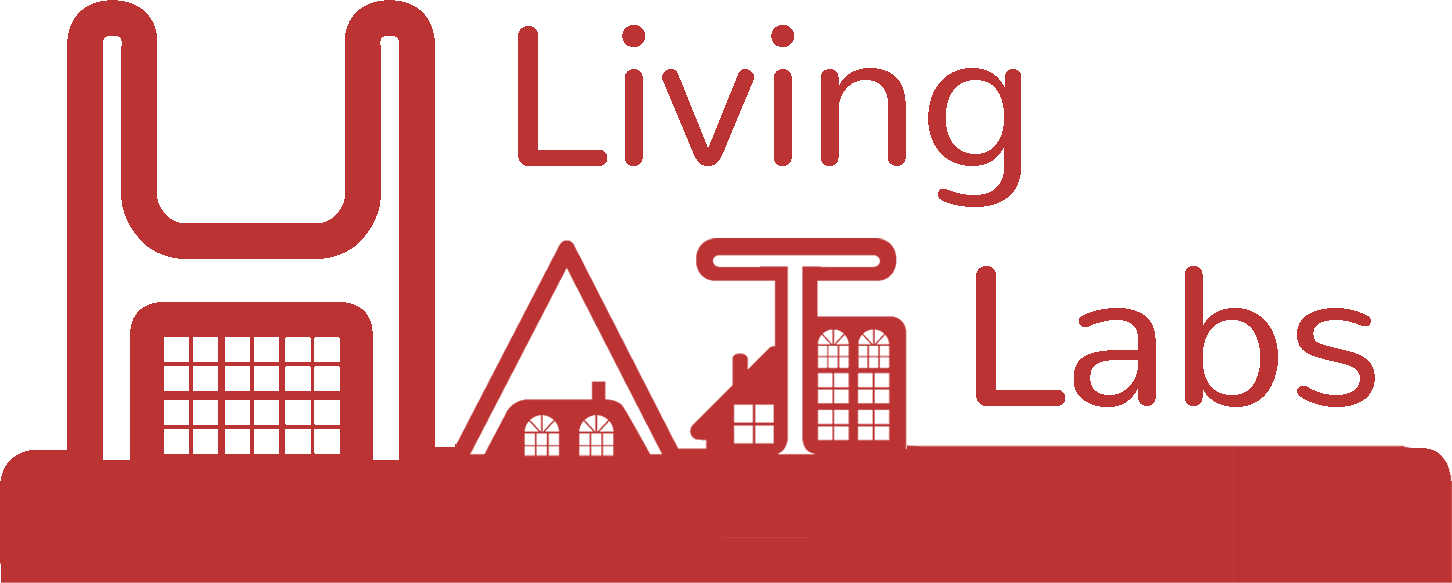 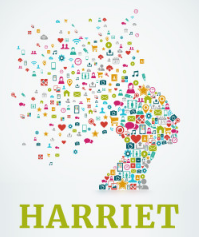 Applications that use HAT schema, logic and APIs directly
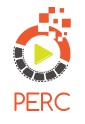 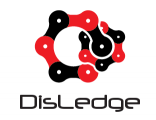 wellbeing * blockchains * content * others
HAT Platform providers
The HAT ecosystem
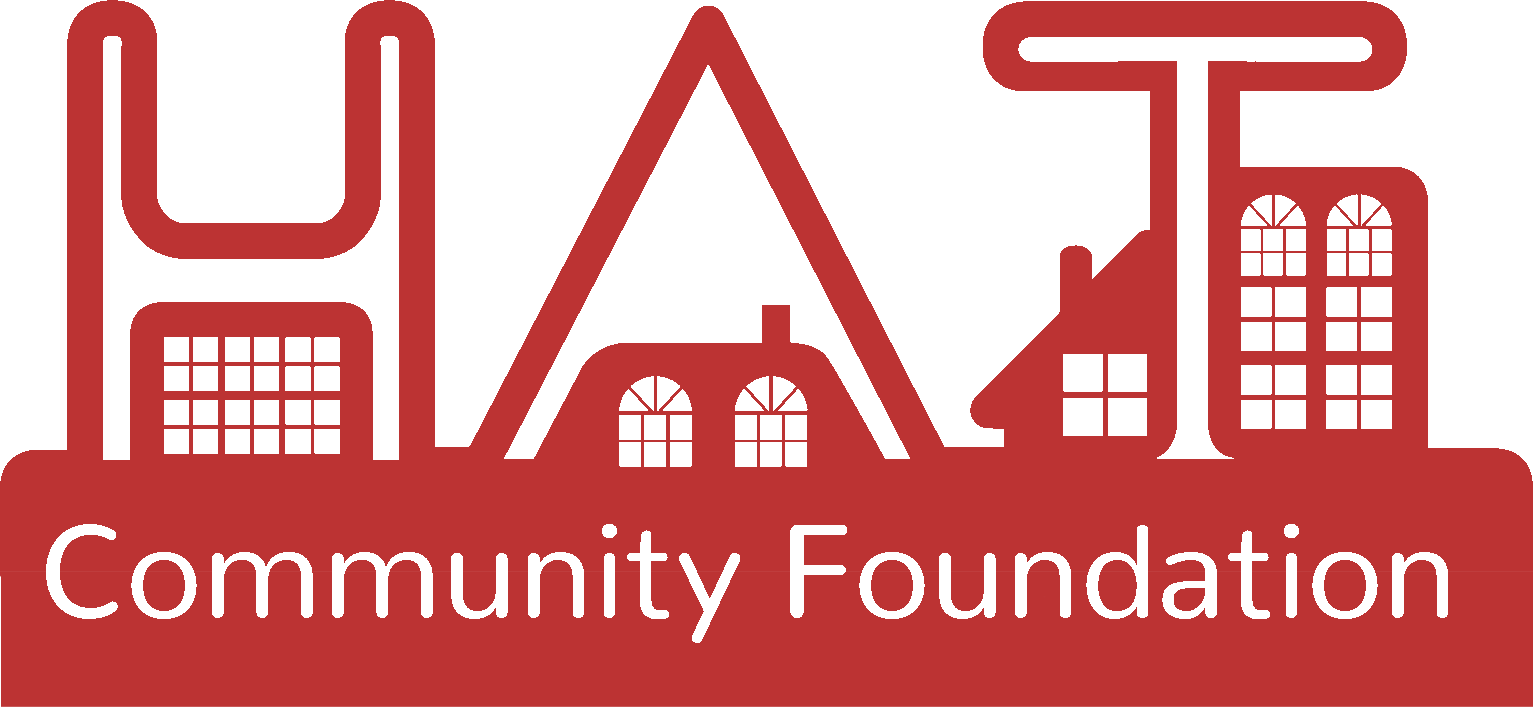 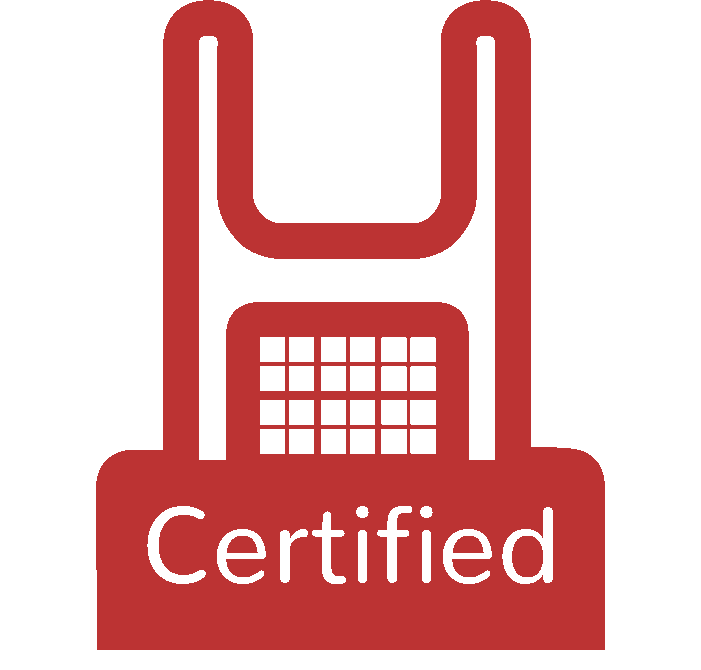 Retail Channel: direct provisioning of HATs
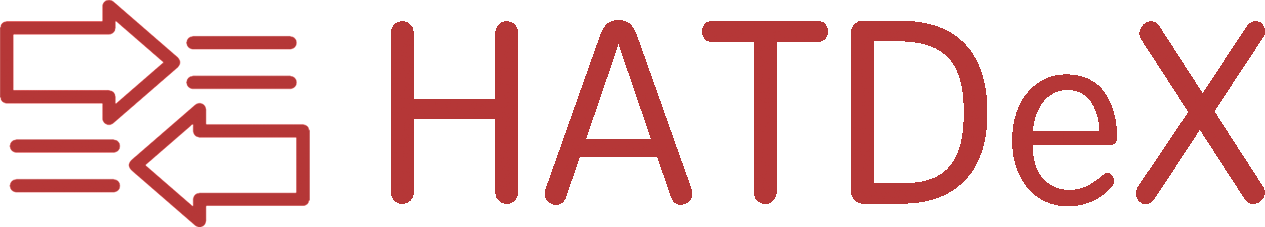 HAT users with their HAT data in their own microservice containers
http://hatdex.org
Represent
http://hatcommunity.org/
HAT service providers
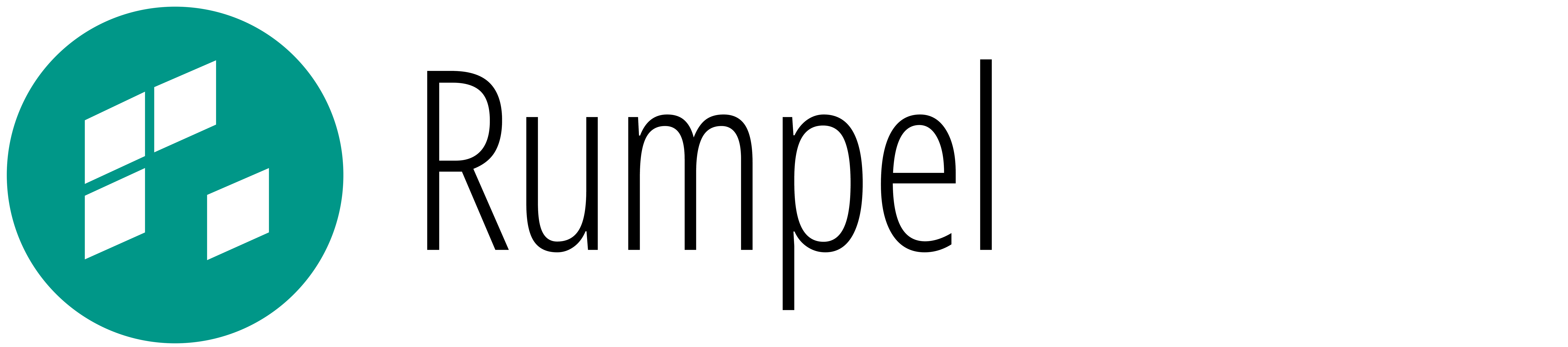 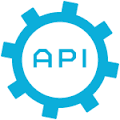 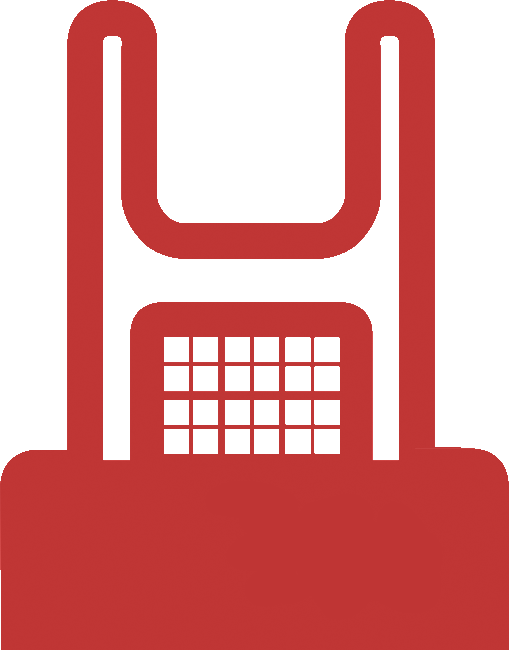 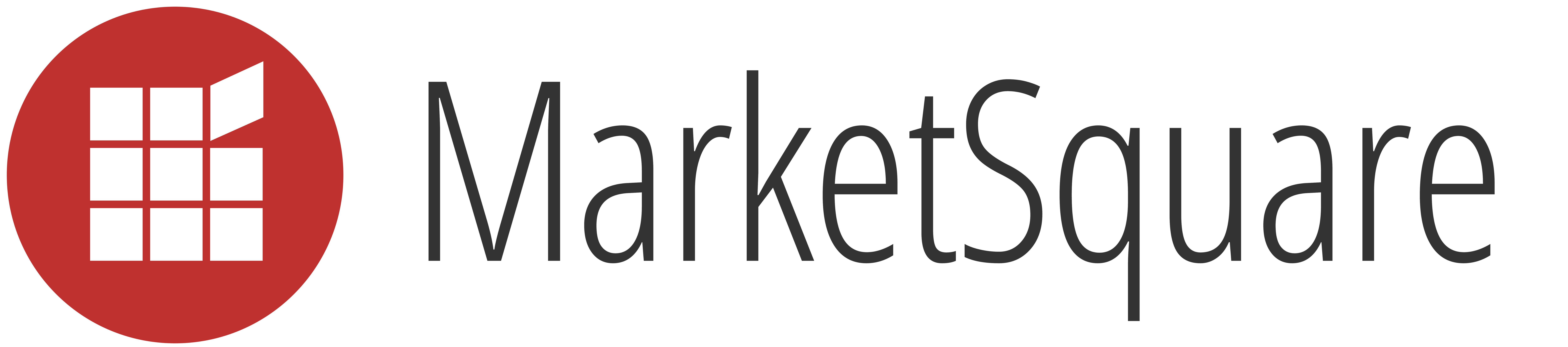 Wholesale channel
Personal hyper data browser (to see & act on HAT data & content)
http://rumpel.hubofallthings.net
Brand owners. IoT companies, SMEs, outsourcing personal data management & exchange
http://www.hatdex.org/hatdex-for-business/
Community space to browse data & content offers, interact & chat, ‘catalogue/store’, exchange data
http://marketsquare.hubfoallthings.net
HAT trademarks
Associate members
Corporate members
Members meetings
Events
White papers
Advisory roles
Fund raising
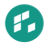 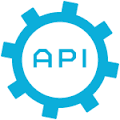 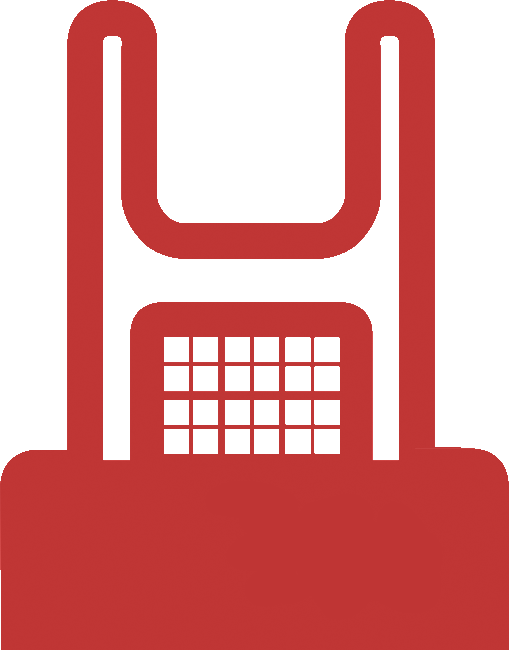 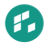 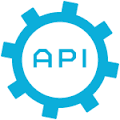 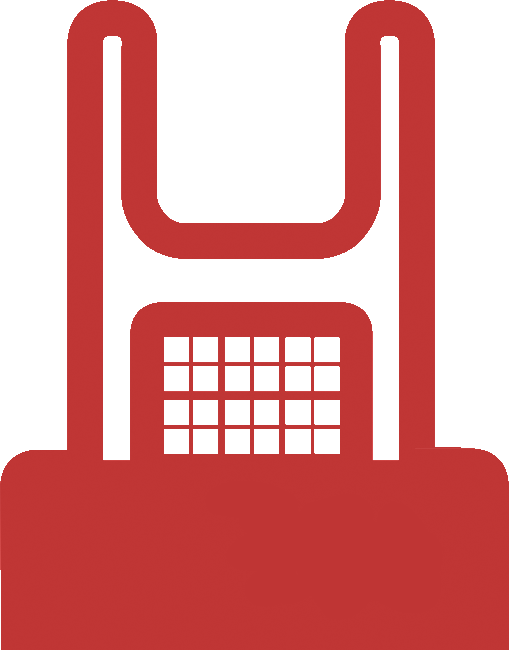 Other HAT Platform providers globally that host HATs on their own infrastructure
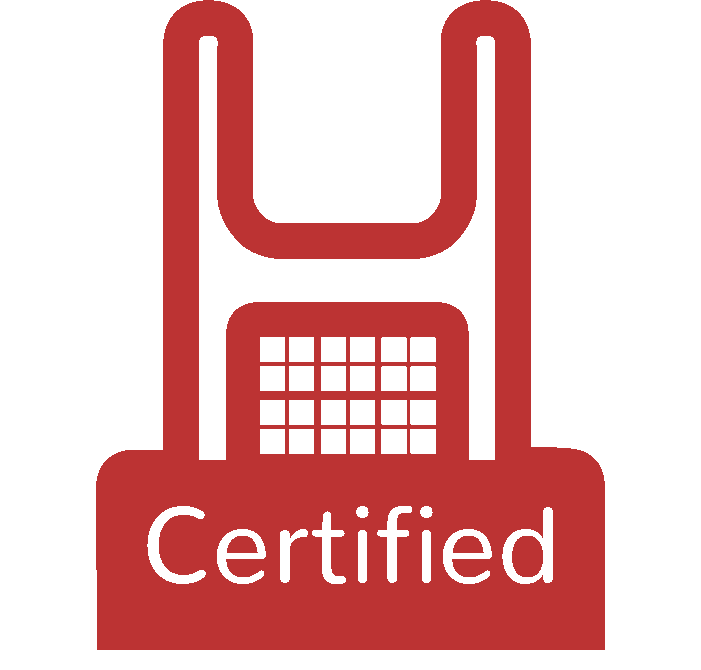 Personal HAT address
yourname.hubfoallthings.net
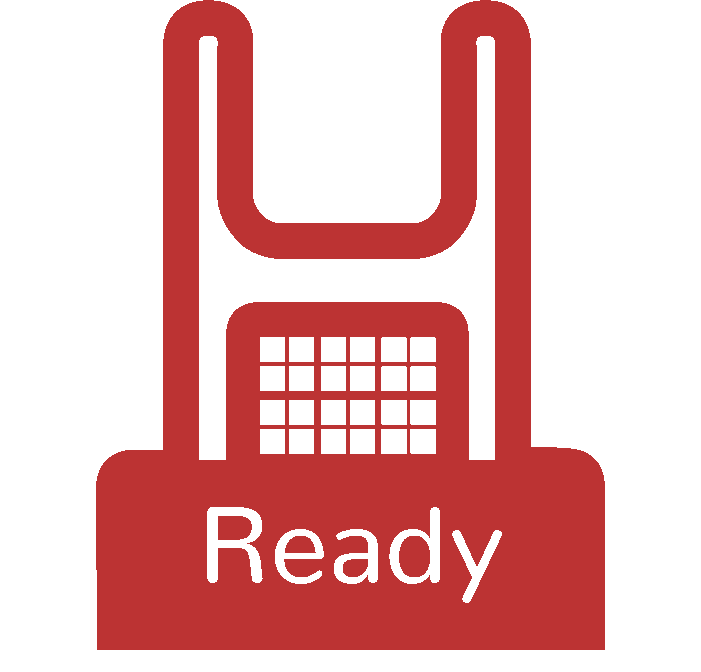 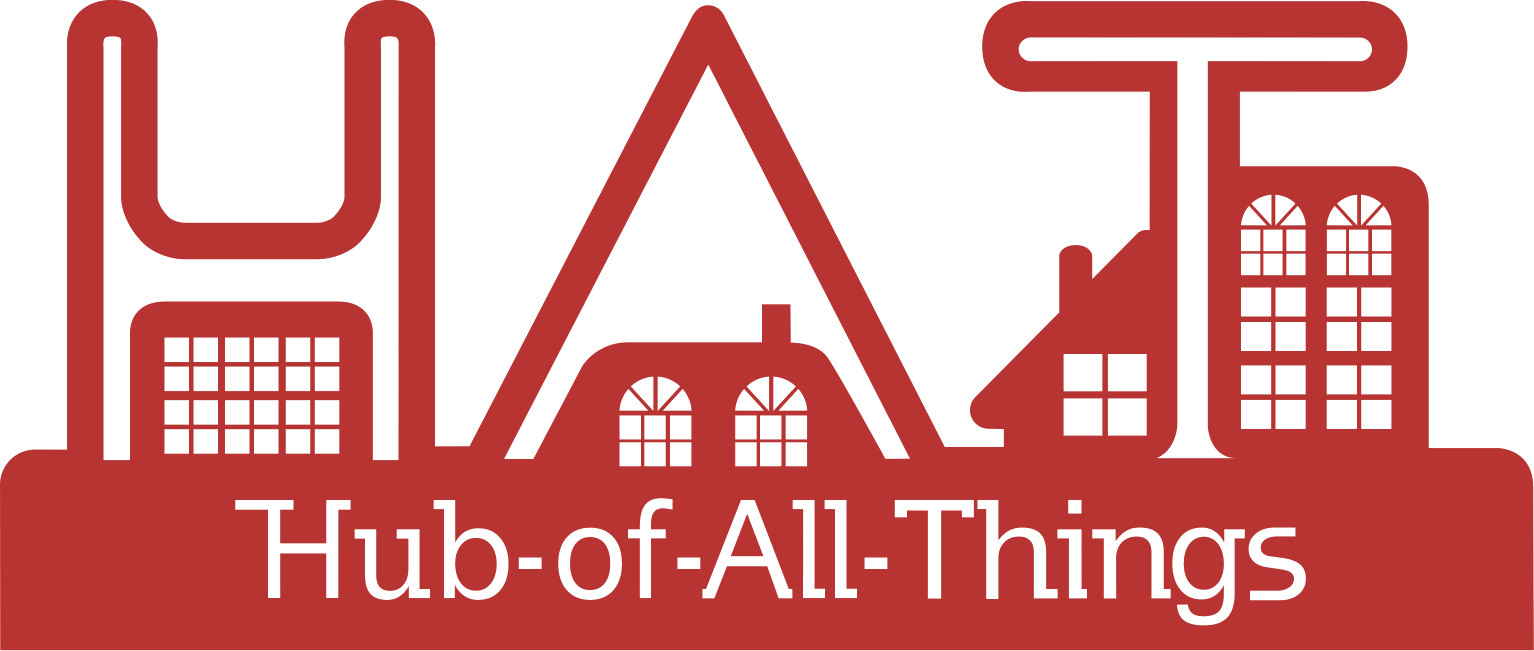 HAT-ready services contributing to and requesting HAT data & content
Dataplugs
Marketsquare add-ons
Rumpel add-ons
Continuing Research on HAT ecosystem
Managed by WMG, University of Warwick
http://hubofallthings.com/hat-rd/
Native applications (data does not leave the HAT/Rumpel space)
New views
Bundles/Contexts
Email, website, file service, messaging
Add new data into HATs
Social media, finance, Health, government data, supermarket purchases
Sign on services
Direct HAT applications
Meta & aggregate level services
Data shoppers
Content shoppers
Social data sharing
Analytics, comparisons
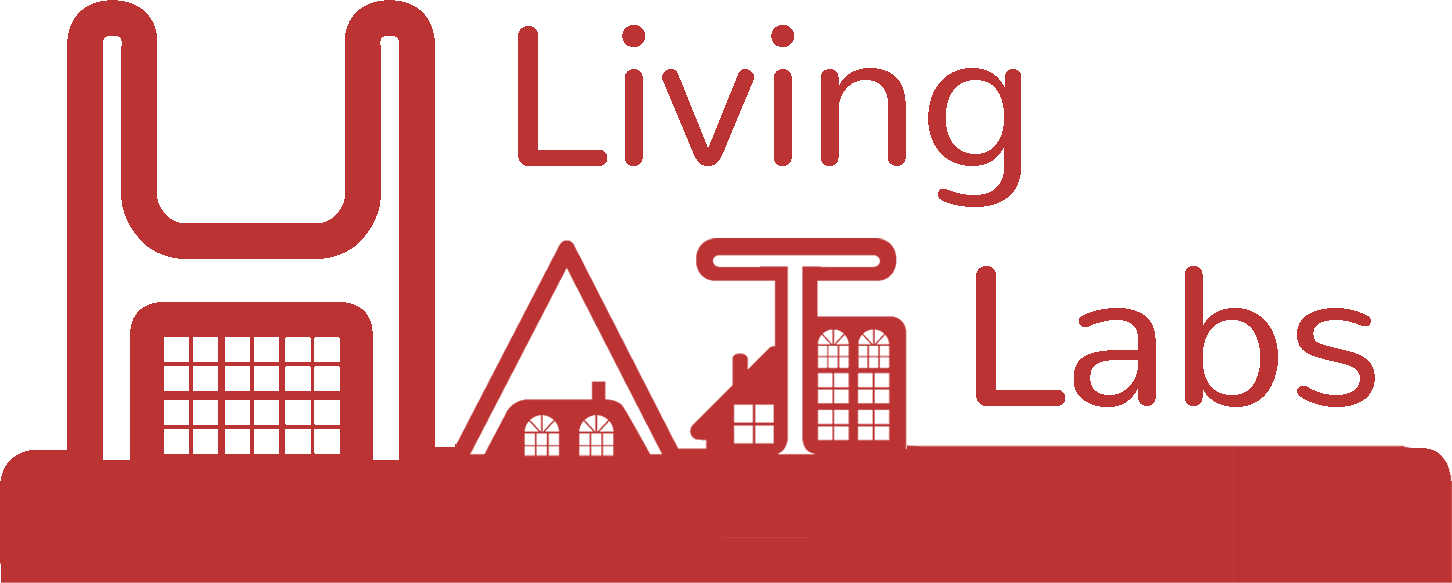 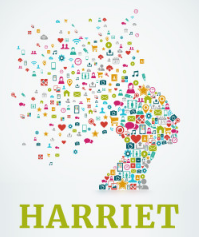 Applications that use HAT schema, logic and APIs directly
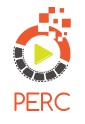 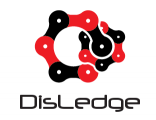 wellbeing * blockchains * content * others
HAT Research
Increasing knowledge in the HAT personal data ecosystem
HAT Platform providers
The HAT ecosystem
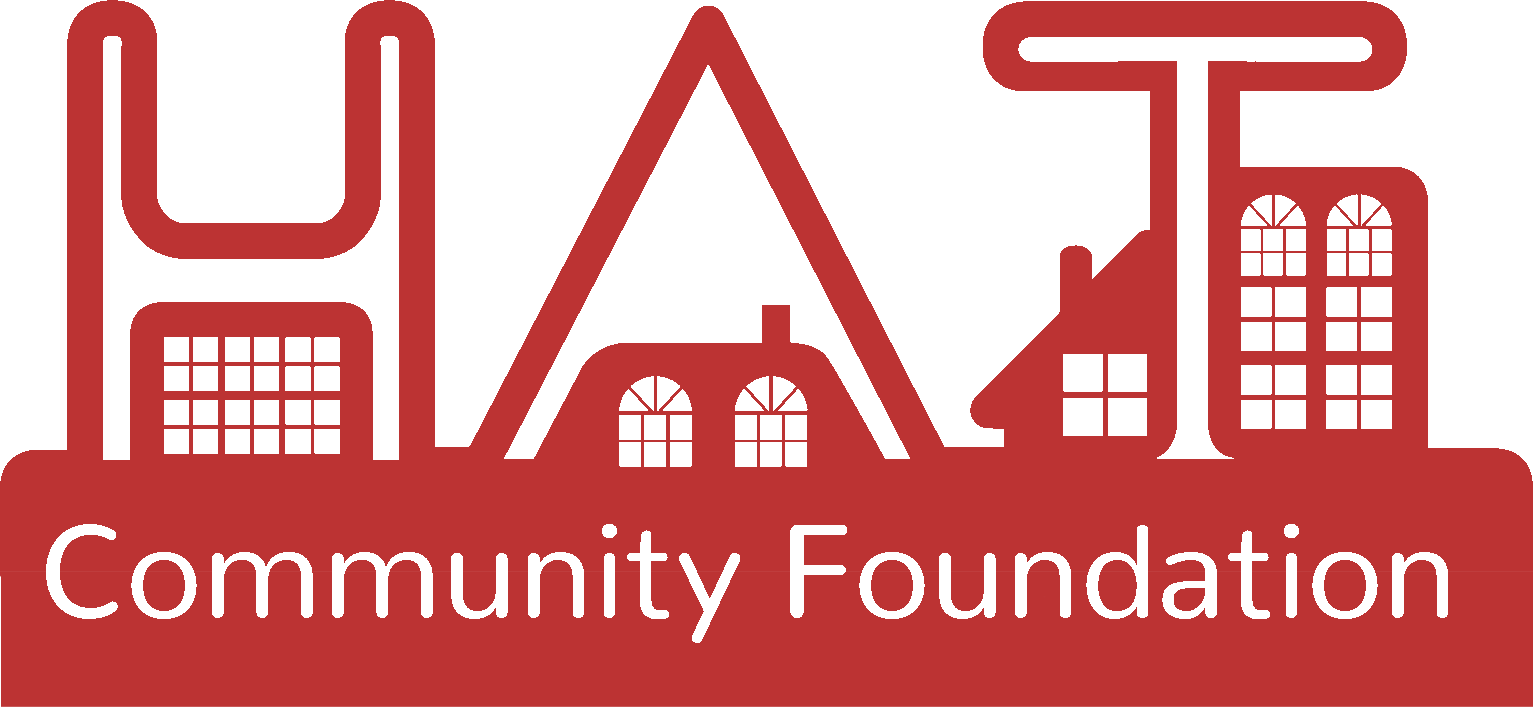 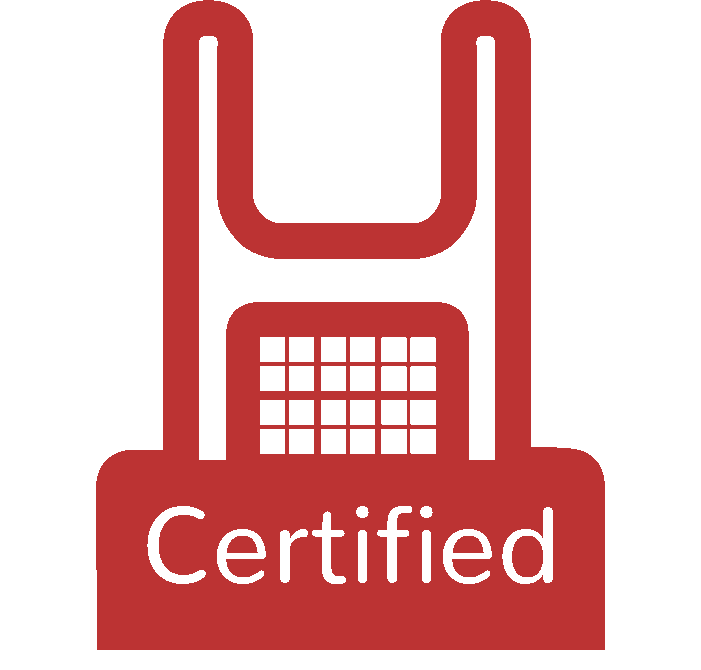 Retail Channel: direct provisioning of HATs
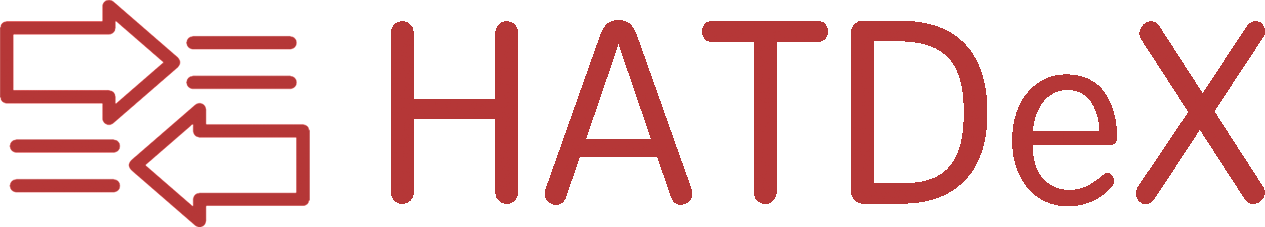 HAT users with their HAT data in their own microservice containers
Regulate
Innovate
Grow
Represent
http://hatcommunity.org/
http://hatdex.org
HAT service providers
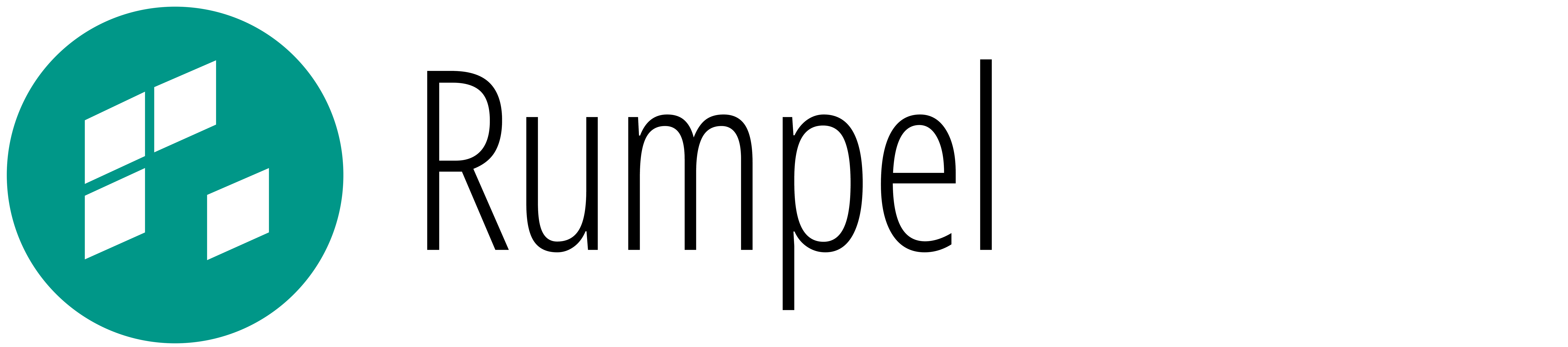 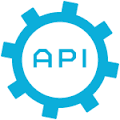 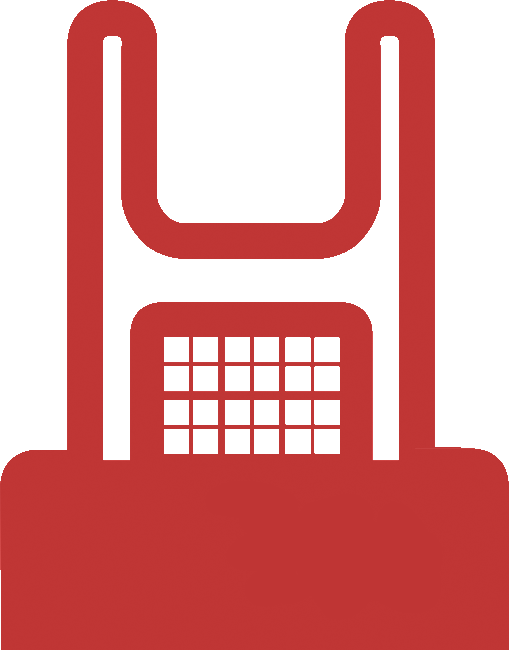 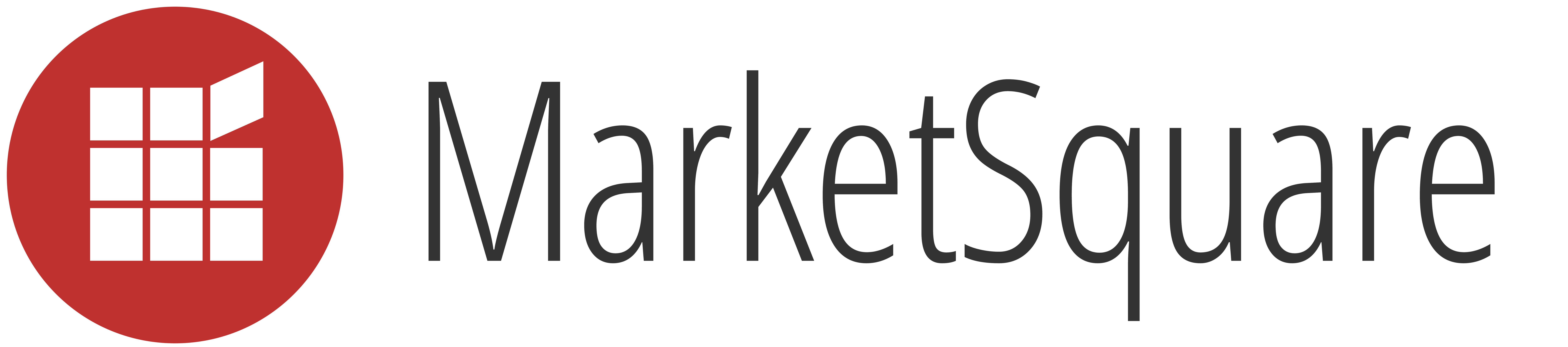 Wholesale channel
Personal hyper data browser (to see & act on HAT data & content)
http://rumpel.hubofallthings.net
Brand owners. IoT companies, SMEs, outsourcing personal data management & exchange
http://www.hatdex.org/hatdex-for-business/
Community space to browse data & content offers, interact & chat, ‘catalogue/store’, exchange data
http://marketsquare.hubfoallthings.net
Open source code repository
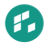 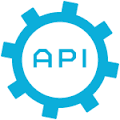 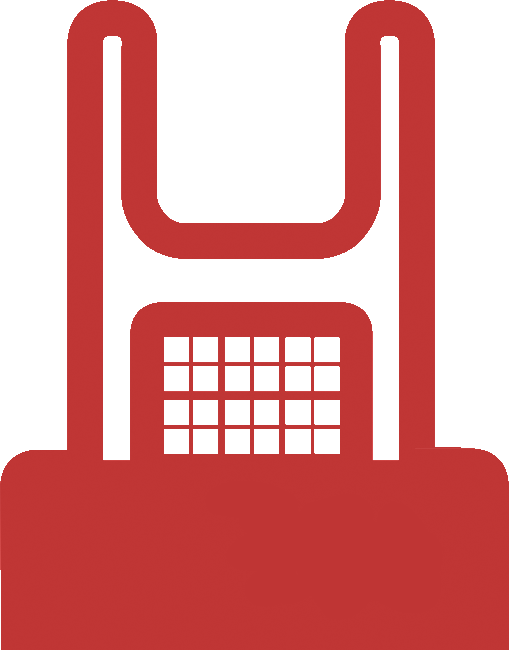 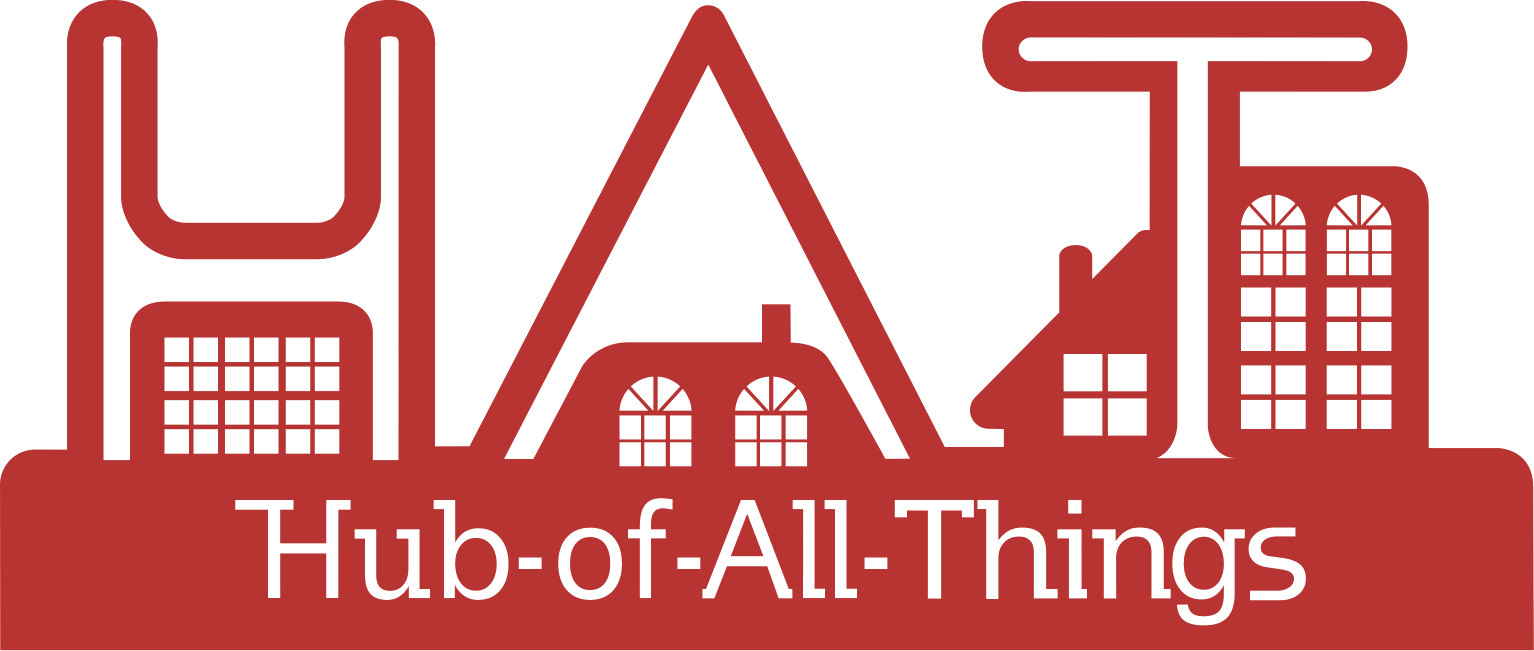 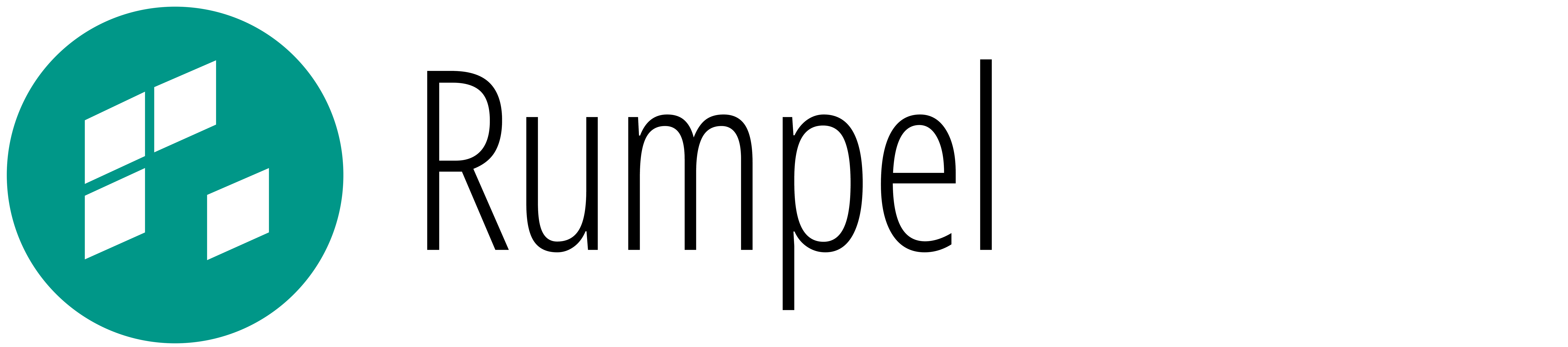 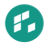 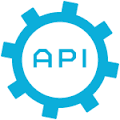 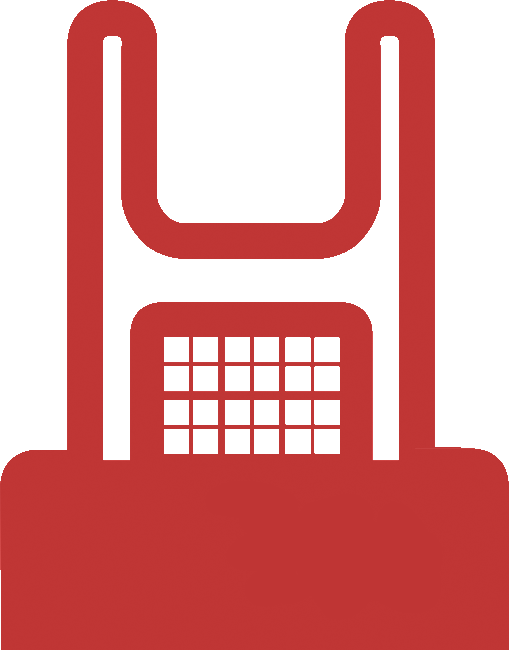 Community development
Other HAT Platform providers globally that host HATs on their own infrastructure
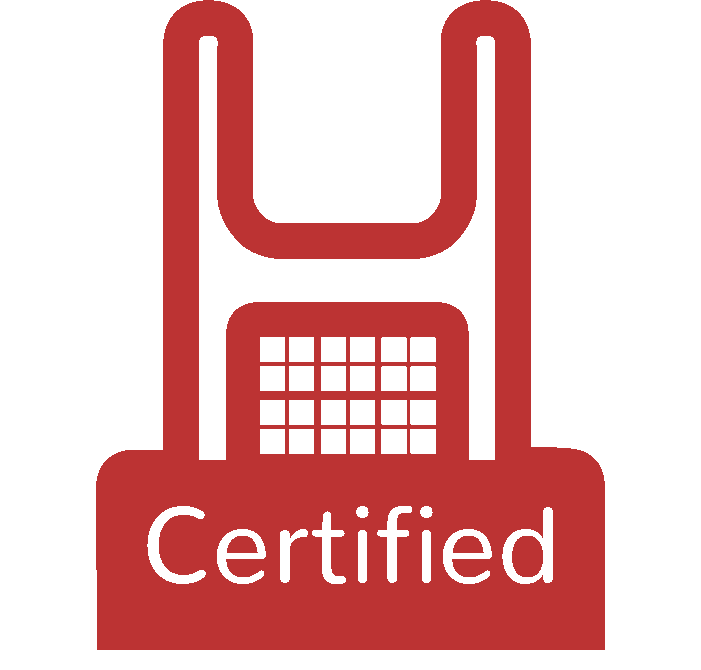 HAT Global Festival
Hackathons
Funding for startups
Personal HAT address
yourname.hubfoallthings.net
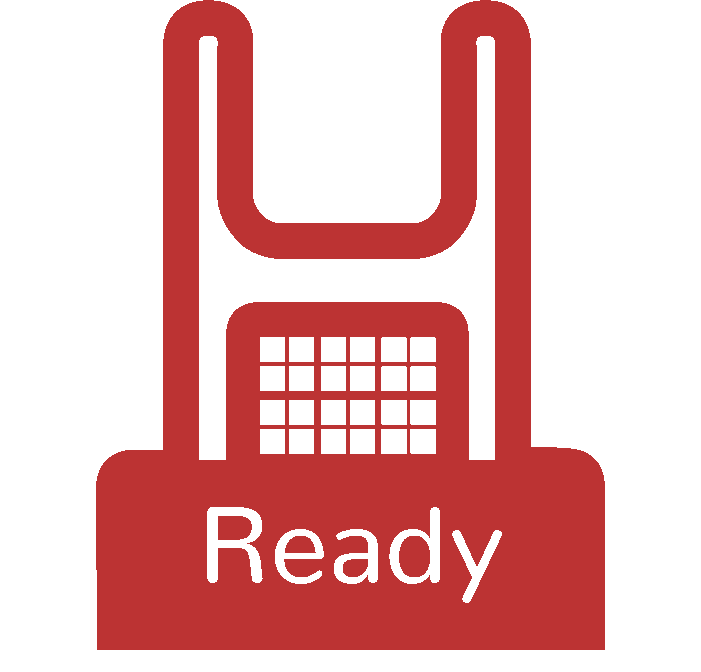 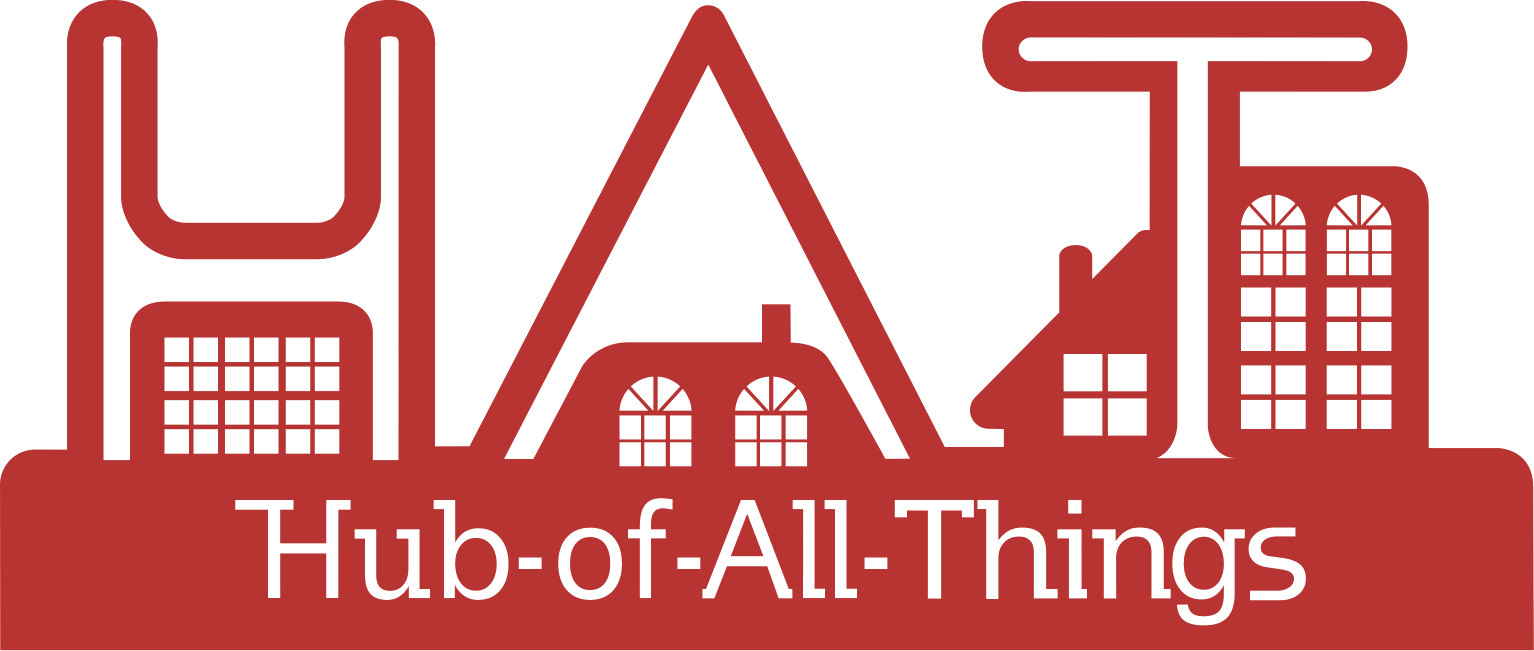 HAT-ready services contributing to and requesting HAT data & content
Dataplugs
Marketsquare add-ons
Rumpel add-ons
RCUK Digital Economy funded
£1.2m
Developed the HAT
Developed ecosystem guidelines
Developed regulatory guidelines
Developed economic & business model guidelines
Developed privacy guidelines
Open sourced HAT for community
6 Briefing papers for community
http://hubofallthings.com/home
Native applications (data does not leave the HAT/Rumpel space)
New views
Bundles/Contexts
Email, website, file service, messaging
Add new data into HATs
Social media, finance, Health, government data, supermarket purchases
Sign on services
Direct HAT applications
Meta & aggregate level services
Data shoppers
Content shoppers
Social data sharing
Analytics, comparisons
Applications that use HAT schema, logic and APIs directly
HAT Platform providers
The HAT ecosystem
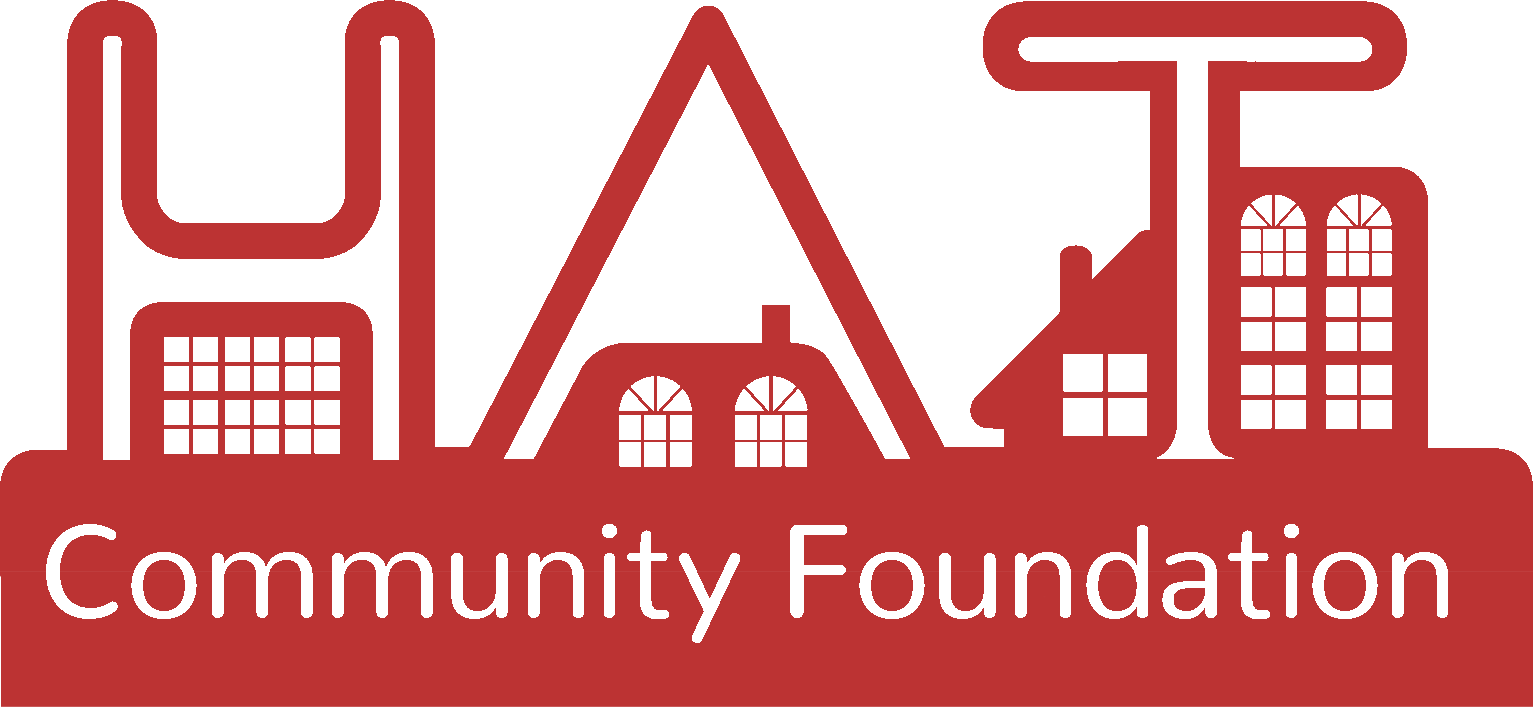 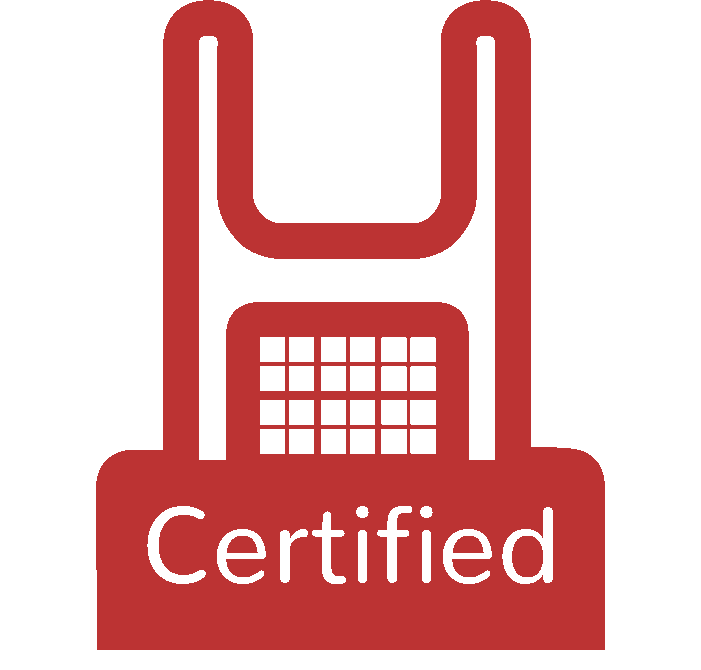 Retail Channel: direct provisioning of HATs
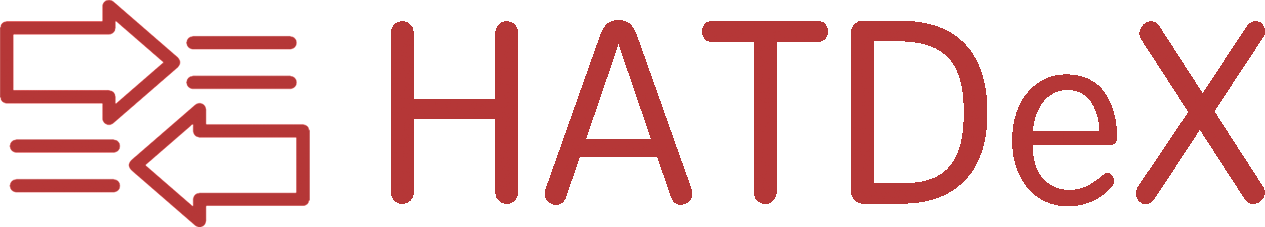 HAT users with their HAT data in their own microservice containers
Regulate
Innovate
Grow
Represent
http://hatcommunity.org/
http://hatdex.org
HAT service providers
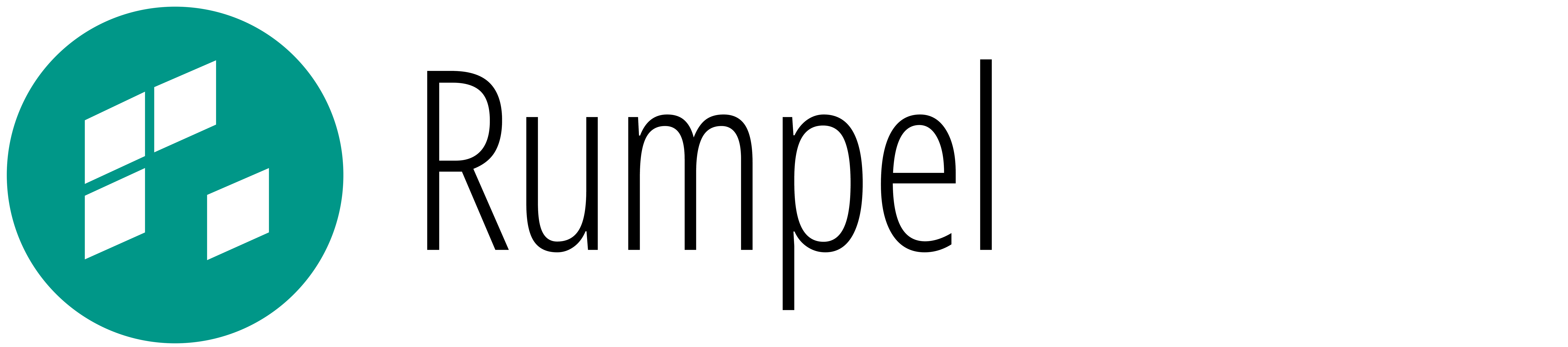 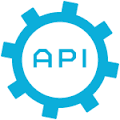 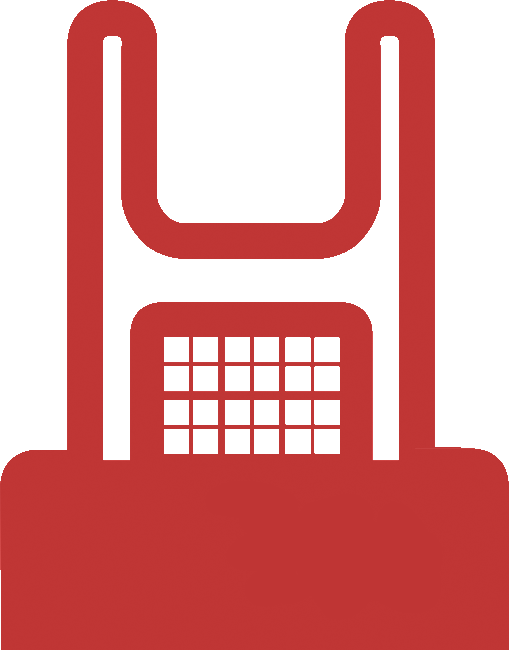 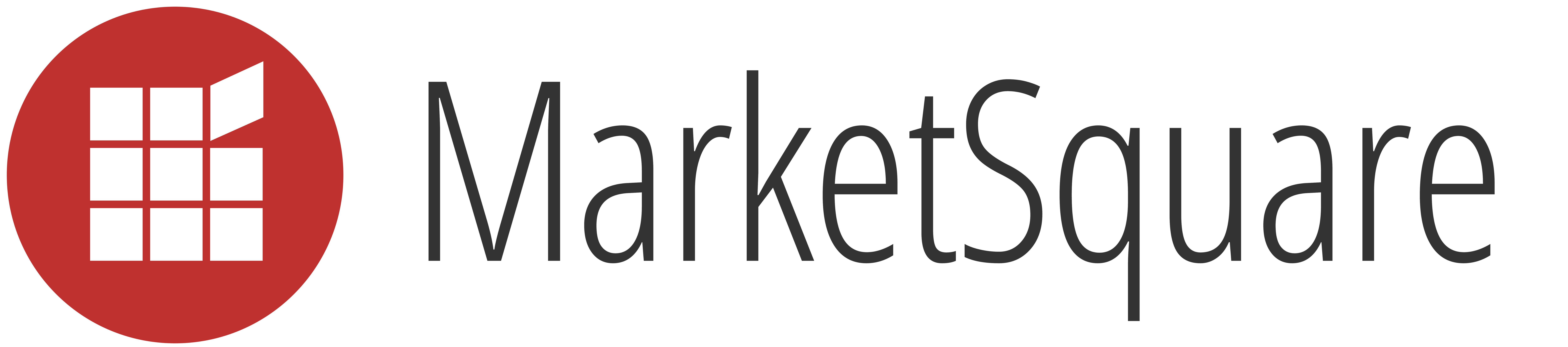 Wholesale channel
Personal hyper data browser (to see & act on HAT data & content)
http://rumpel.hubofallthings.net
Brand owners. IoT companies, SMEs, outsourcing personal data management & exchange
http://www.hatdex.org/hatdex-for-business/
Community space to browse data & content offers, interact & chat, ‘catalogue/store’, exchange data
http://marketsquare.hubfoallthings.net
Open source code repository
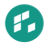 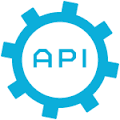 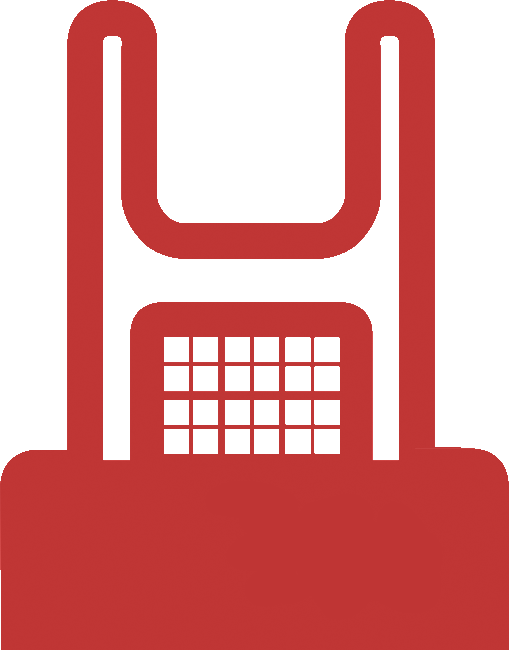 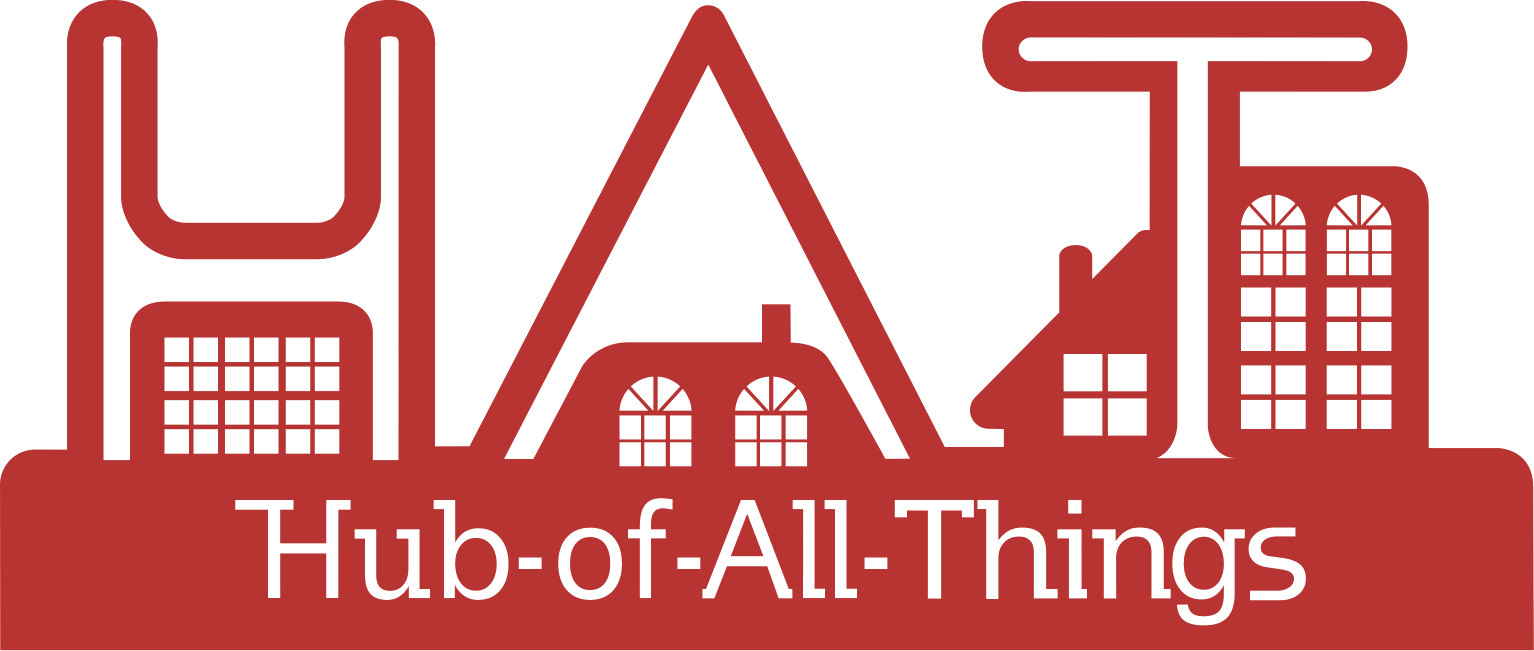 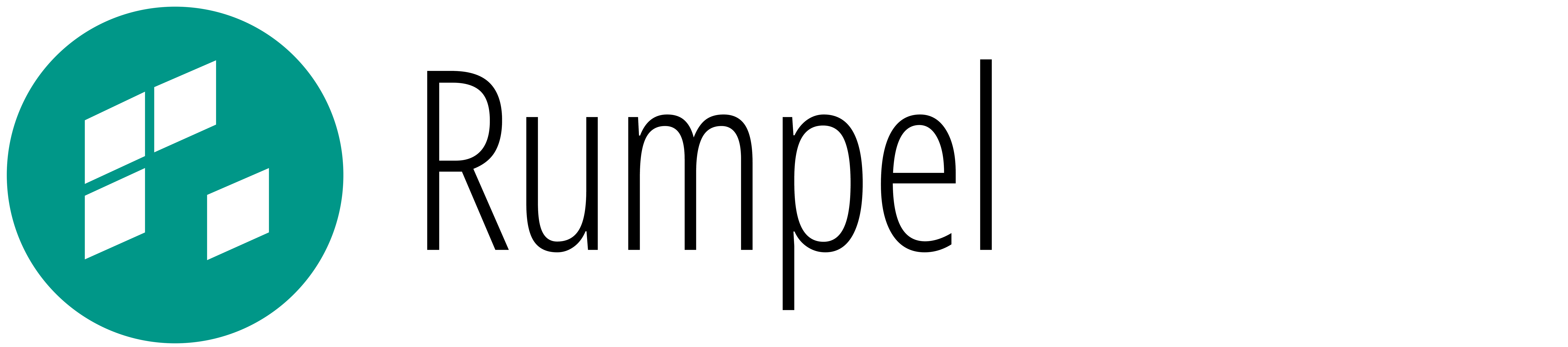 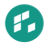 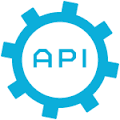 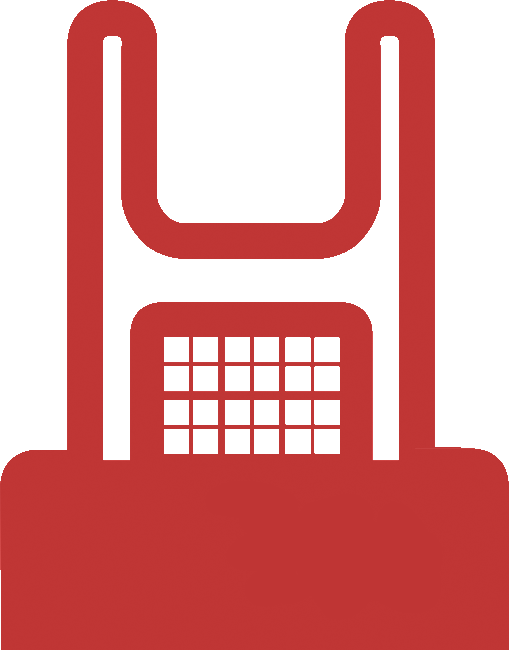 Community development
Other HAT Platform providers globally that host HATs on their own infrastructure
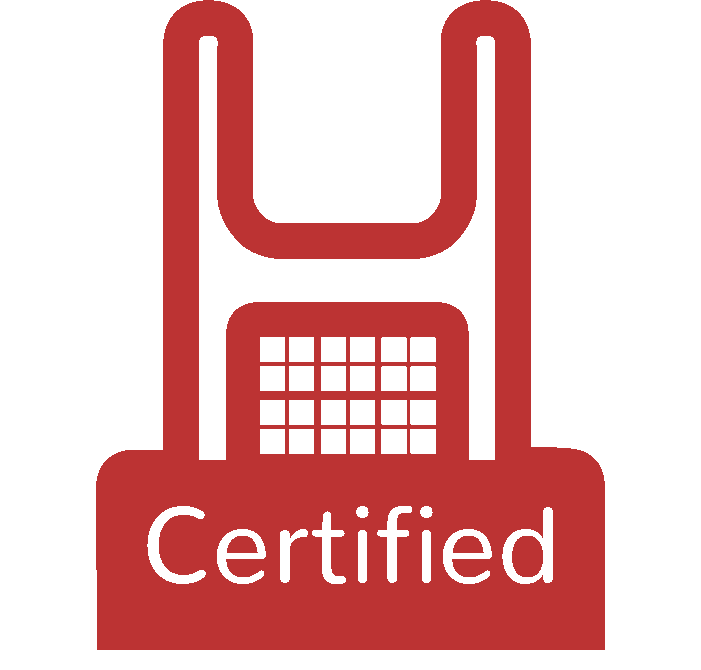 HAT Global Festival
Hackathons
Funding for startups
Personal HAT address
yourname.hubfoallthings.net
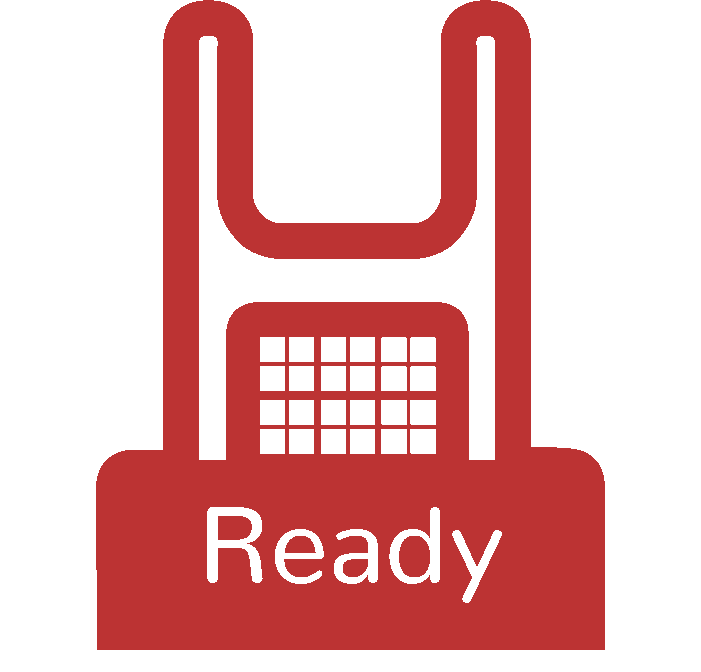 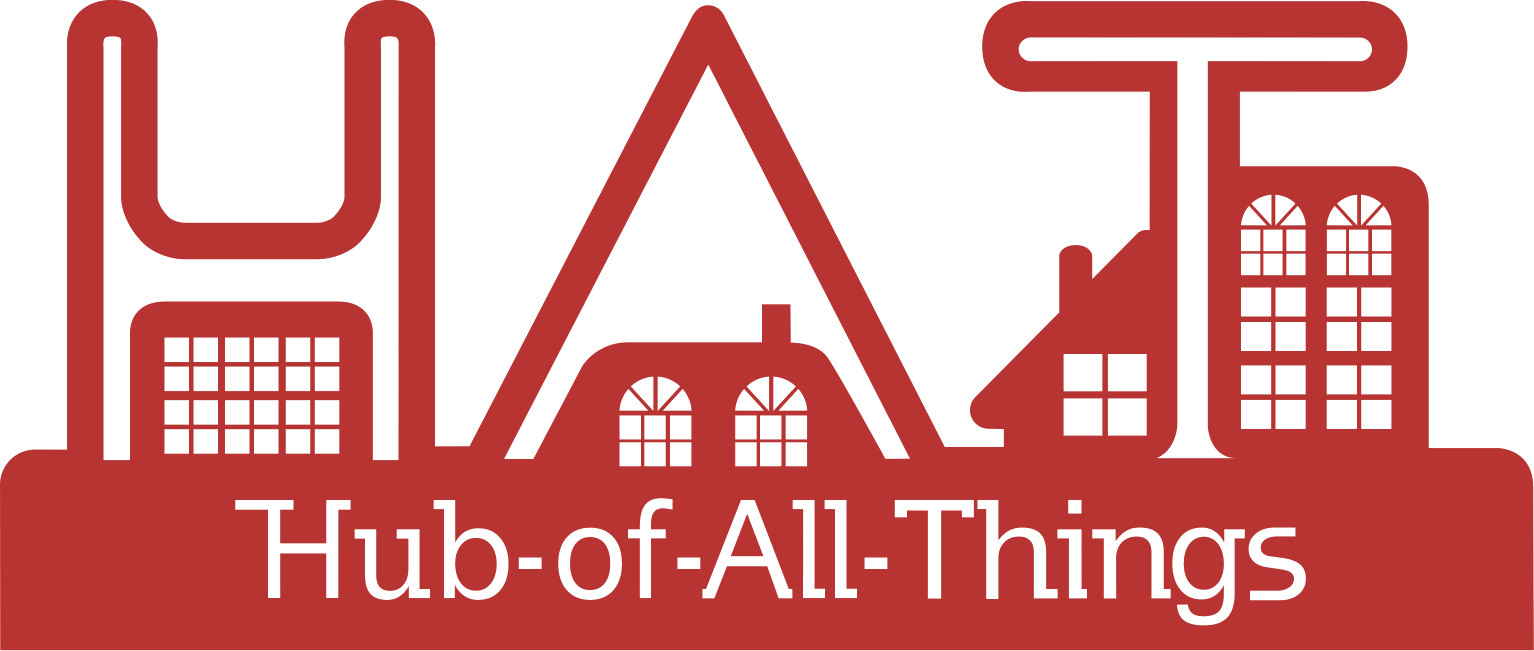 HAT-ready services contributing to and requesting HAT data & content
Dataplugs
Marketsquare add-ons
Rumpel add-ons
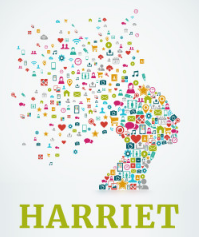 Native applications (data does not leave the HAT/Rumpel space)
New views
Bundles/Contexts
Email, website, file service, messaging
Add new data into HATs
Social media, finance, Health, government data, supermarket purchases
Sign on services
Direct HAT applications
Meta & aggregate level services
Data shoppers
Content shoppers
Social data sharing
Analytics, comparisons
Applications that use HAT schema, logic and APIs directly
Developed Rumpel
EPSRC Funded £385k
Open sourced for community
HAT Platform providers
The HAT ecosystem
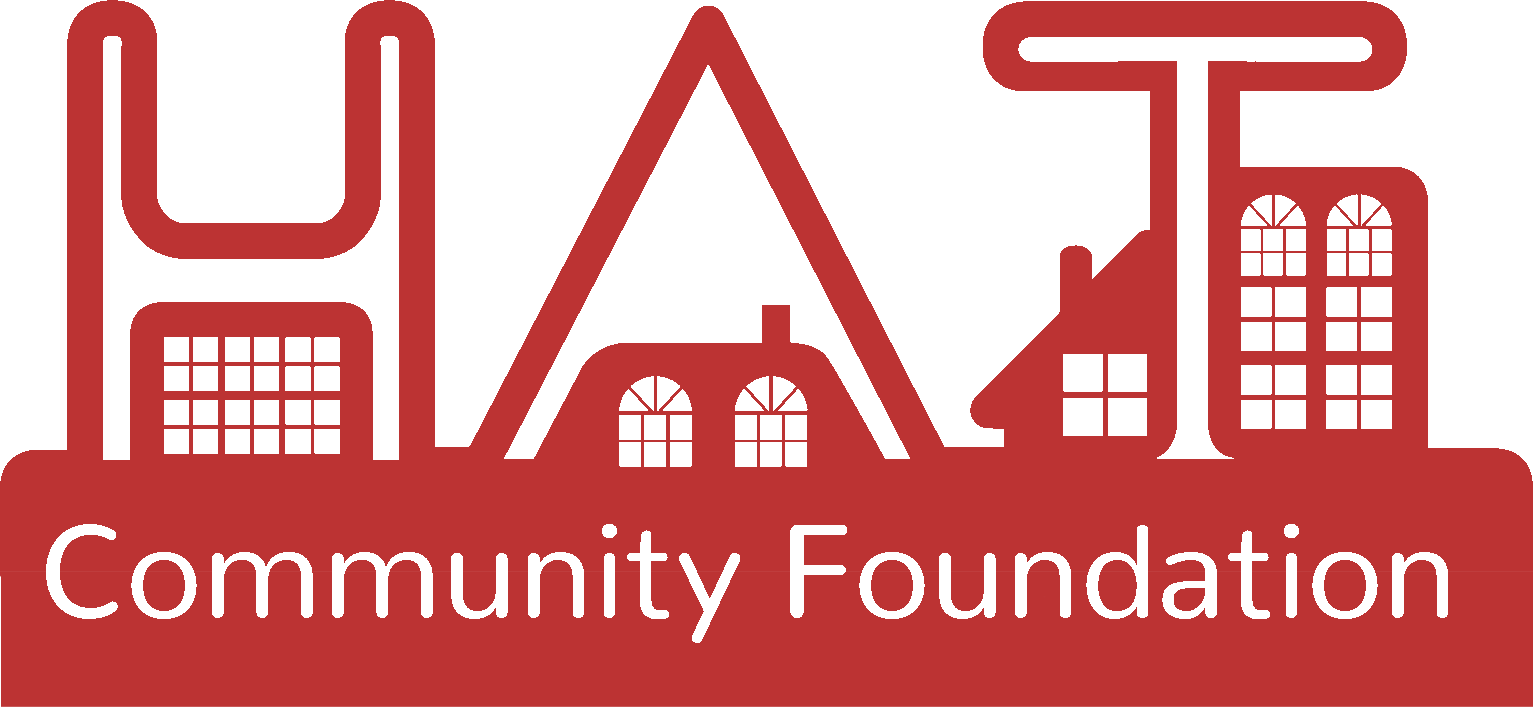 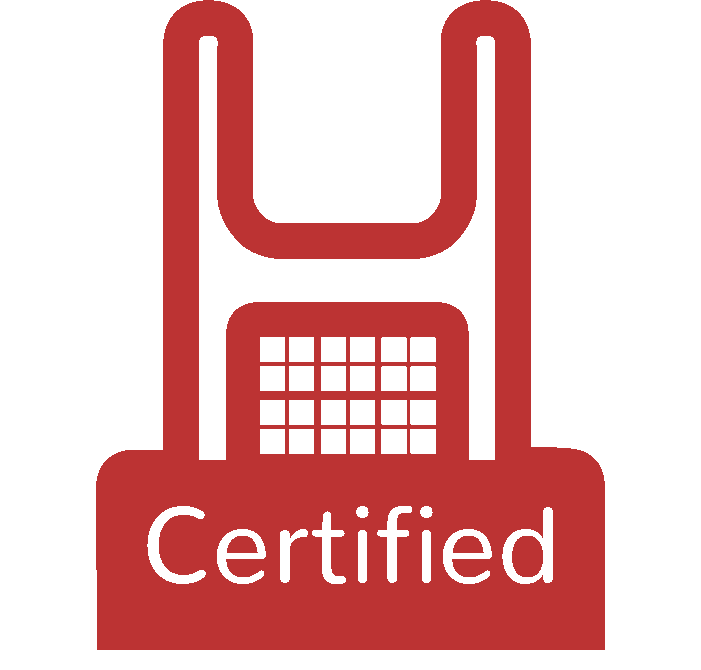 Retail Channel: direct provisioning of HATs
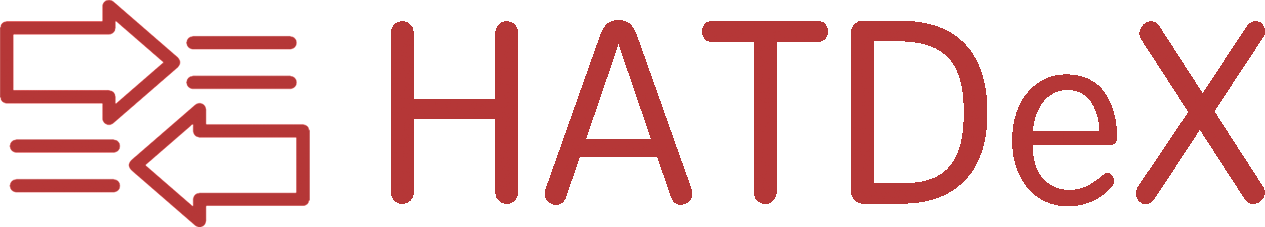 HAT users with their HAT data in their own microservice containers
Regulate
Innovate
Grow
Represent
http://hatcommunity.org/
http://hatdex.org
HAT service providers
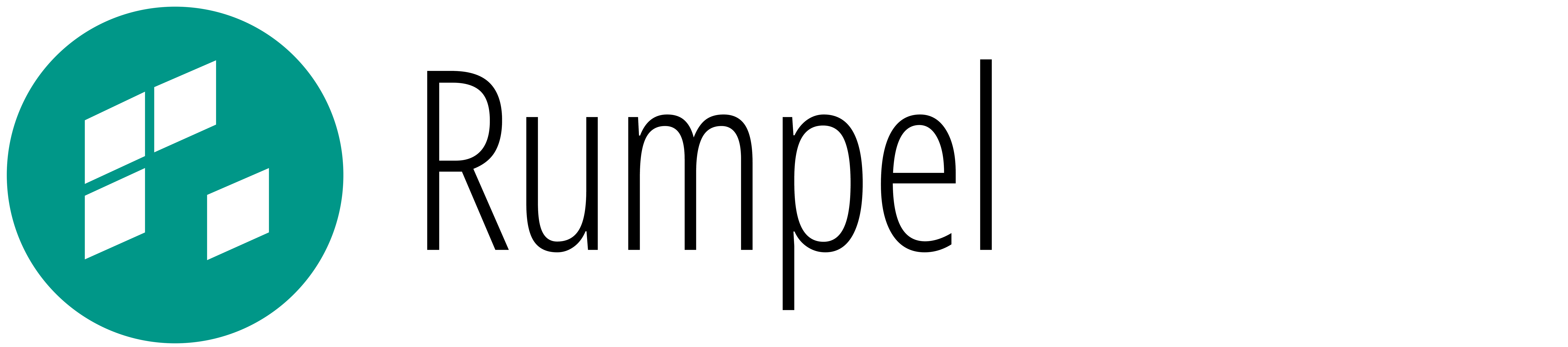 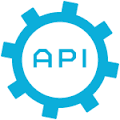 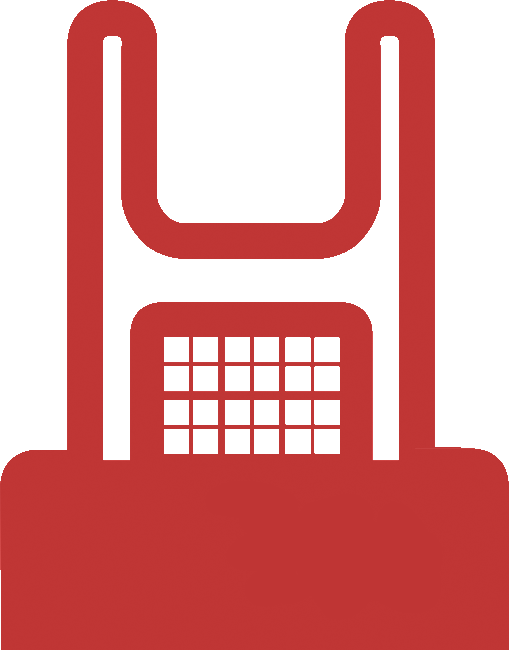 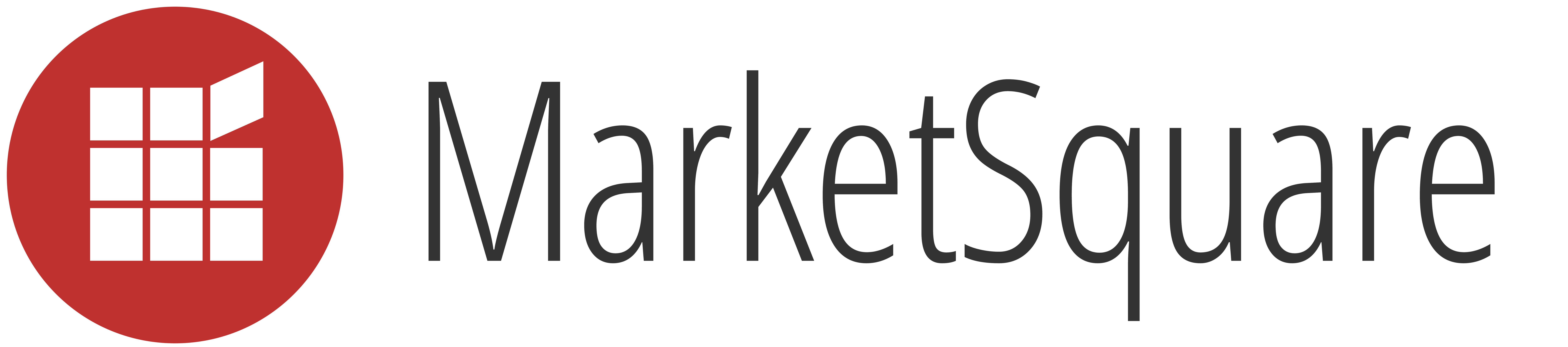 Wholesale channel
Personal hyper data browser (to see & act on HAT data & content)
http://rumpel.hubofallthings.net
Brand owners. IoT companies, SMEs, outsourcing personal data management & exchange
http://www.hatdex.org/hatdex-for-business/
Community space to browse data & content offers, interact & chat, ‘catalogue/store’, exchange data
http://marketsquare.hubfoallthings.net
Open source code repository
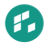 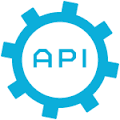 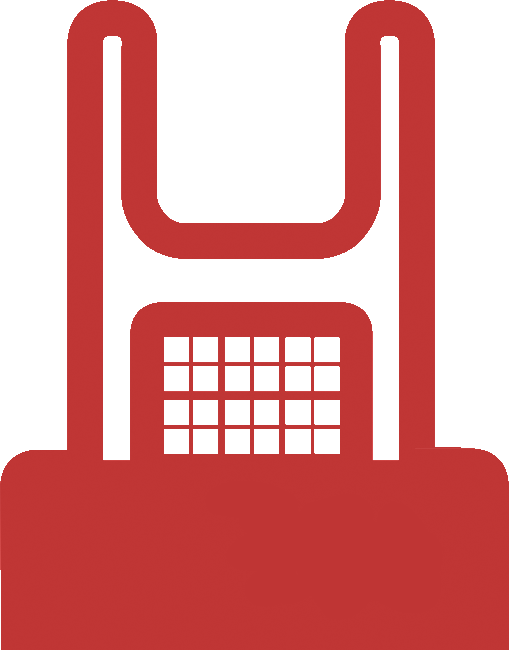 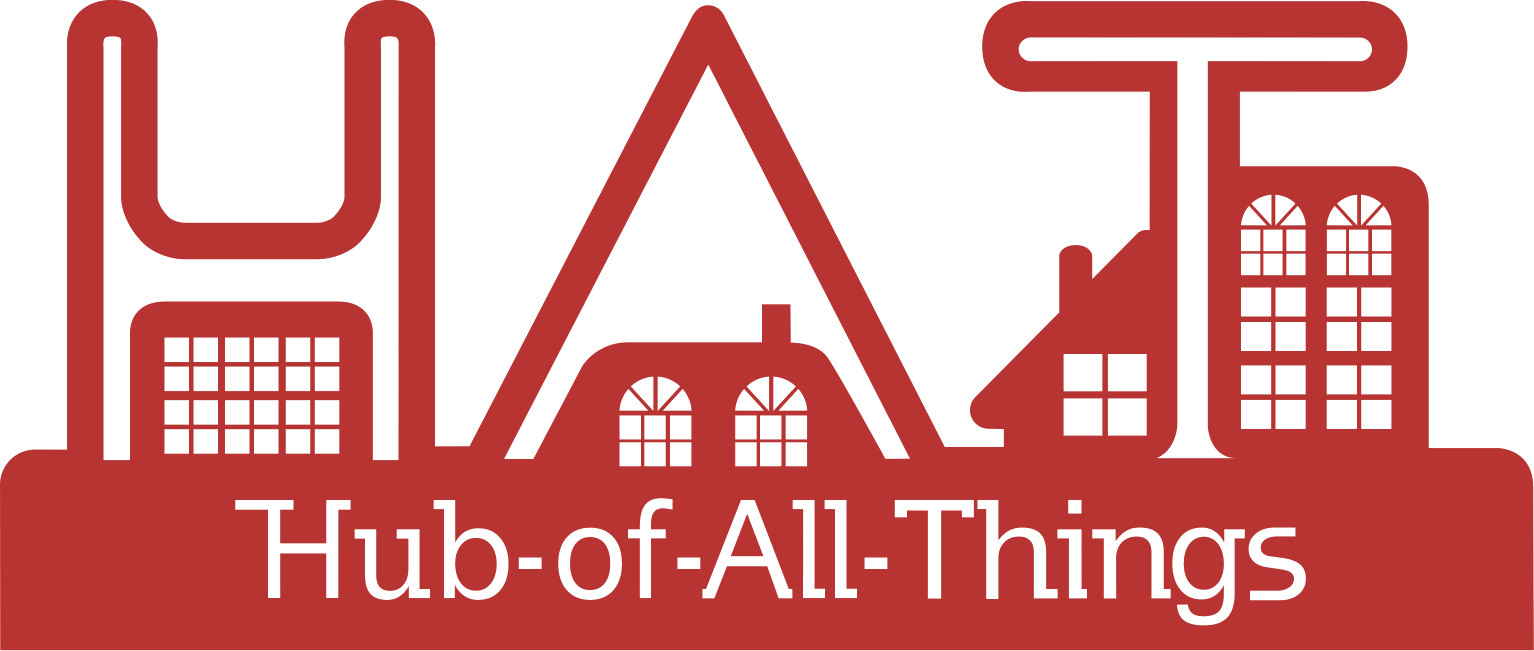 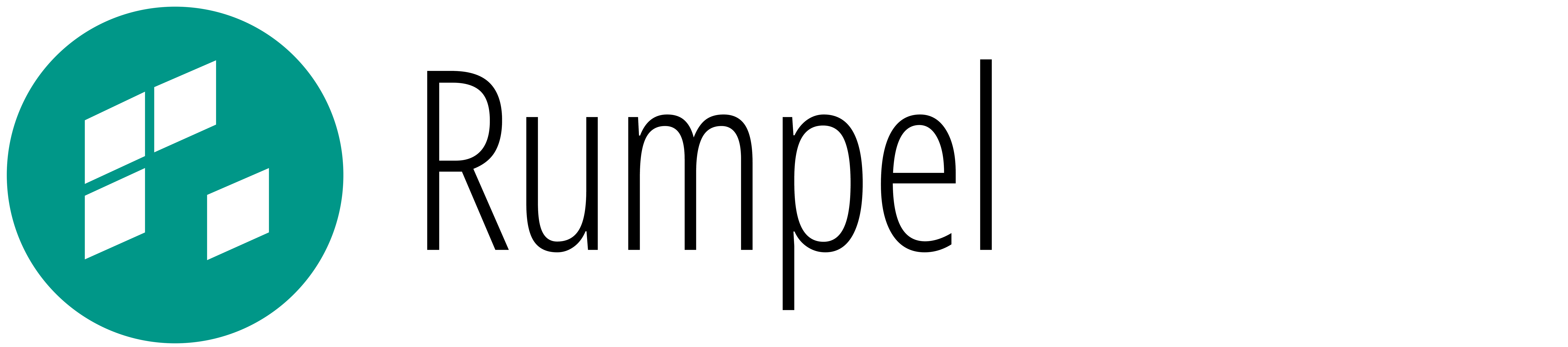 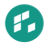 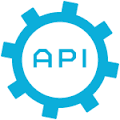 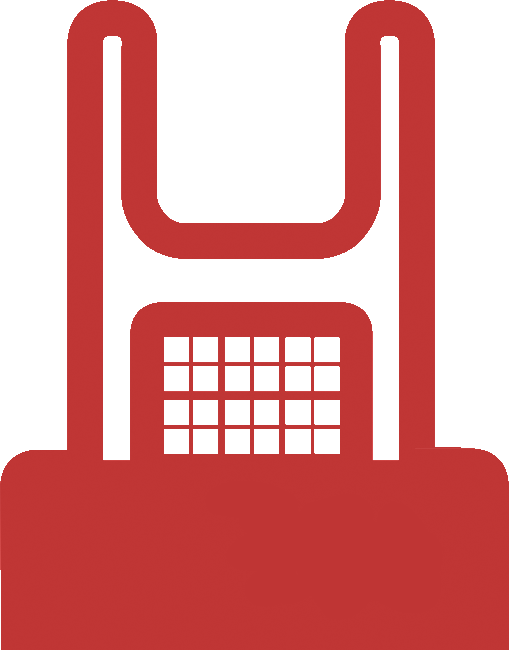 Community development
Other HAT Platform providers globally that host HATs on their own infrastructure
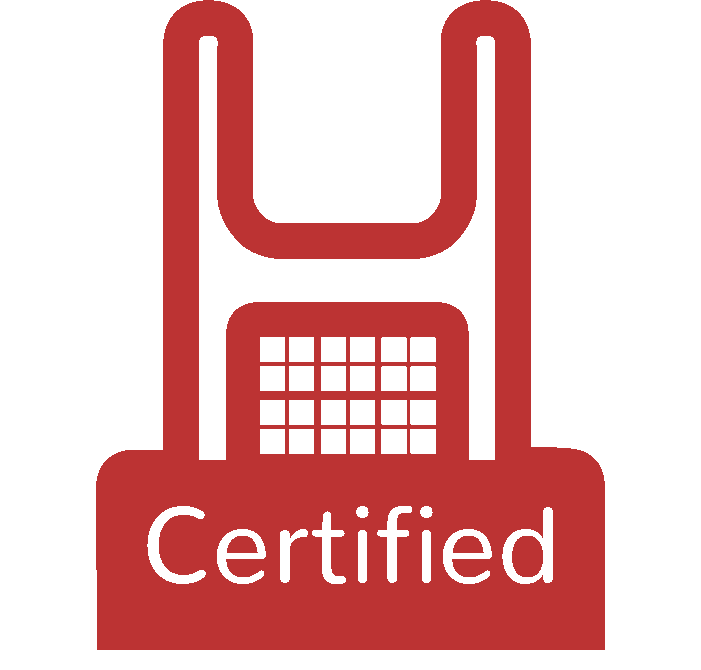 HAT Global Festival
Hackathons
Funding for startups
Personal HAT address
yourname.hubfoallthings.net
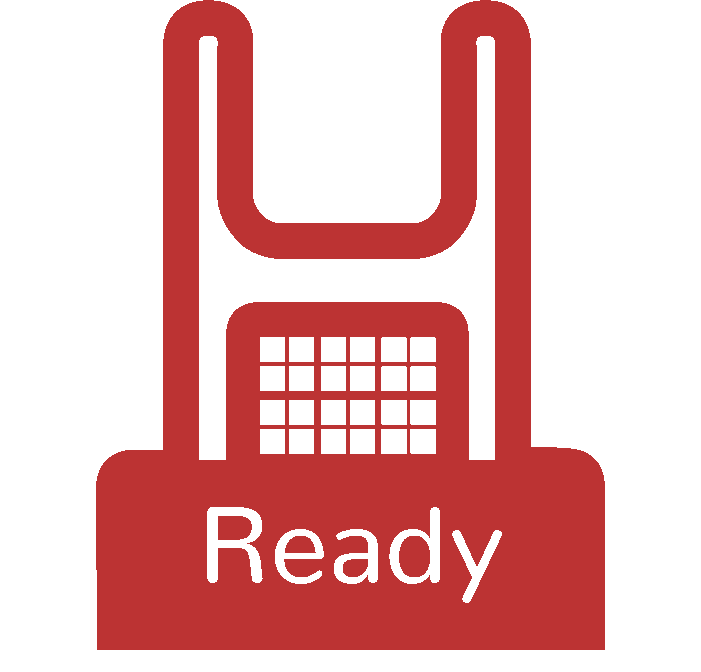 HAT-ready services contributing to and requesting HAT data & content
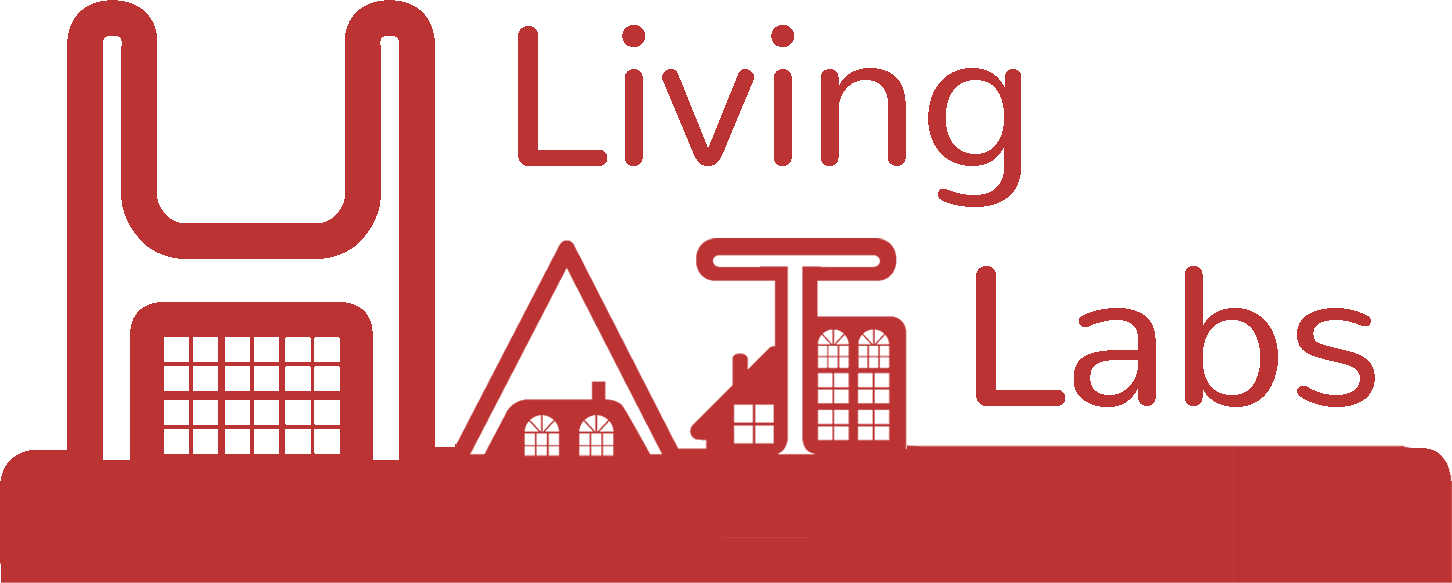 Dataplugs
Marketsquare add-ons
Rumpel add-ons
Native applications (data does not leave the HAT/Rumpel space)
New views
Bundles/Contexts
Email, website, file service, messaging
Add new data into HATs
Social media, finance, Health, government data, supermarket purchases
Sign on services
Direct HAT applications
Meta & aggregate level services
Data shoppers
Content shoppers
Social data sharing
Analytics, comparisons
HAT Living Labs
RCUK Digital Economy £1.2m
Sandbox live environment for research on Vulnerability, Control & Trust (CONTRIVE)
Sandboxes available for other research projects
Applications that use HAT schema, logic and APIs directly
wellbeing * blockchains * content * others
HAT Platform providers
The HAT ecosystem
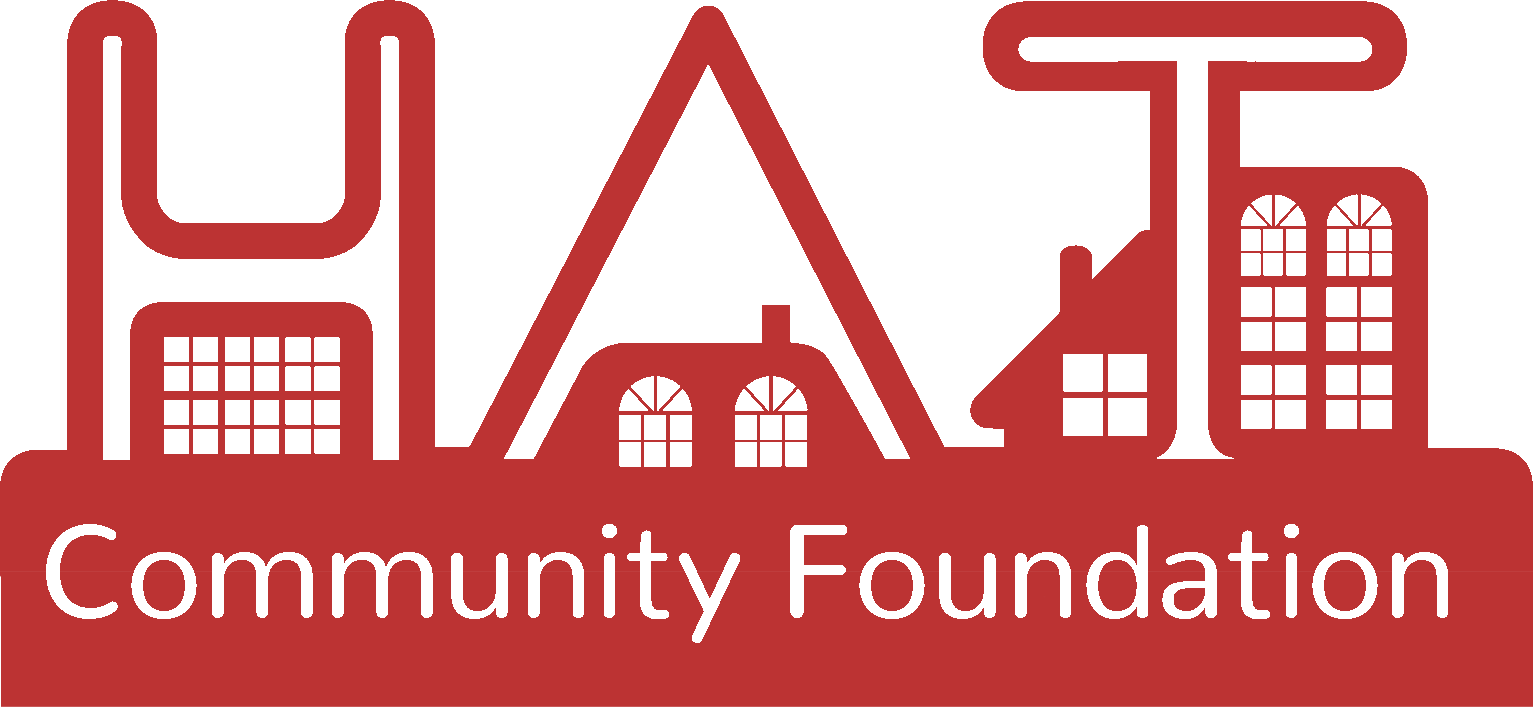 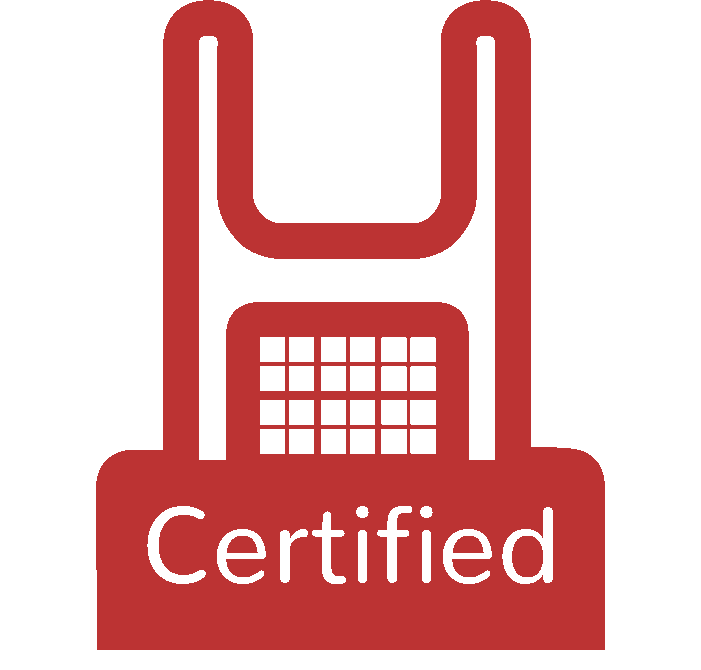 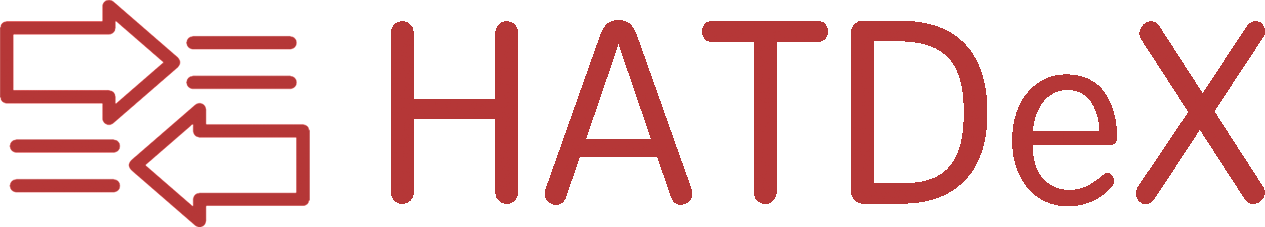 Retail Channel: direct provisioning of HATs
HAT users with their HAT data in their own microservice containers
Regulate
Innovate
Grow
Represent
http://hatcommunity.org/
http://hatdex.org
HAT service providers
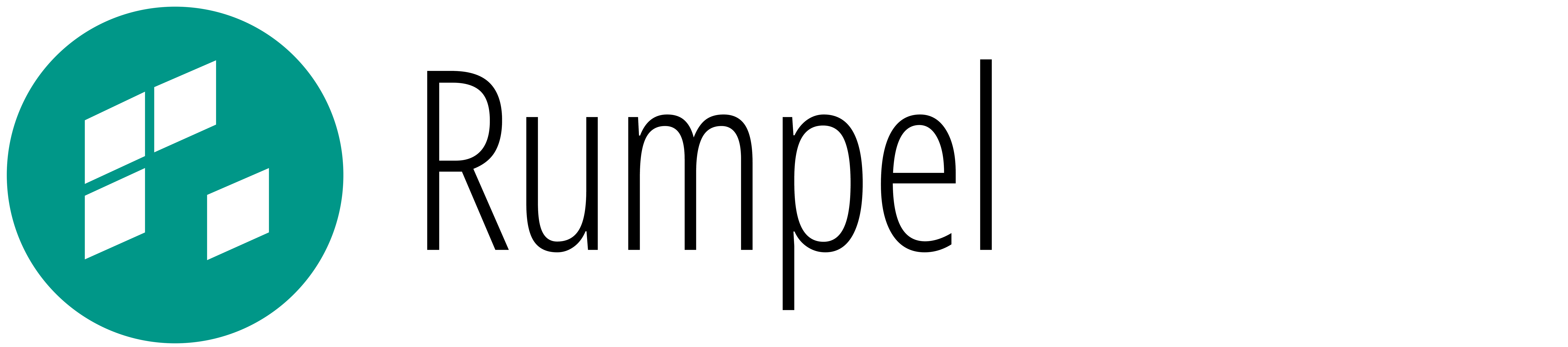 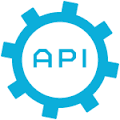 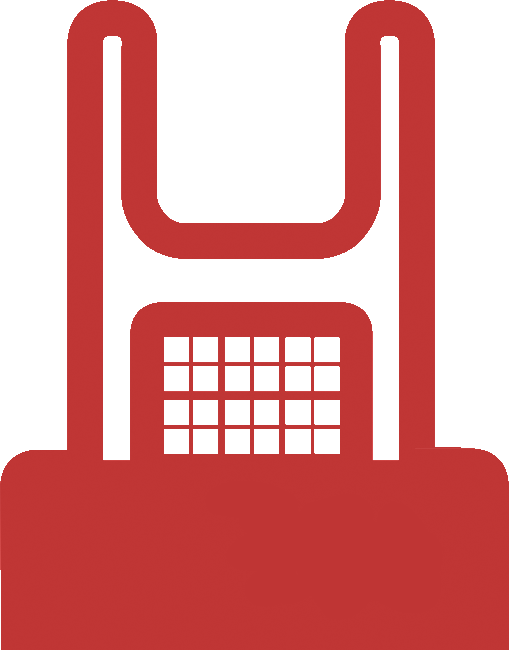 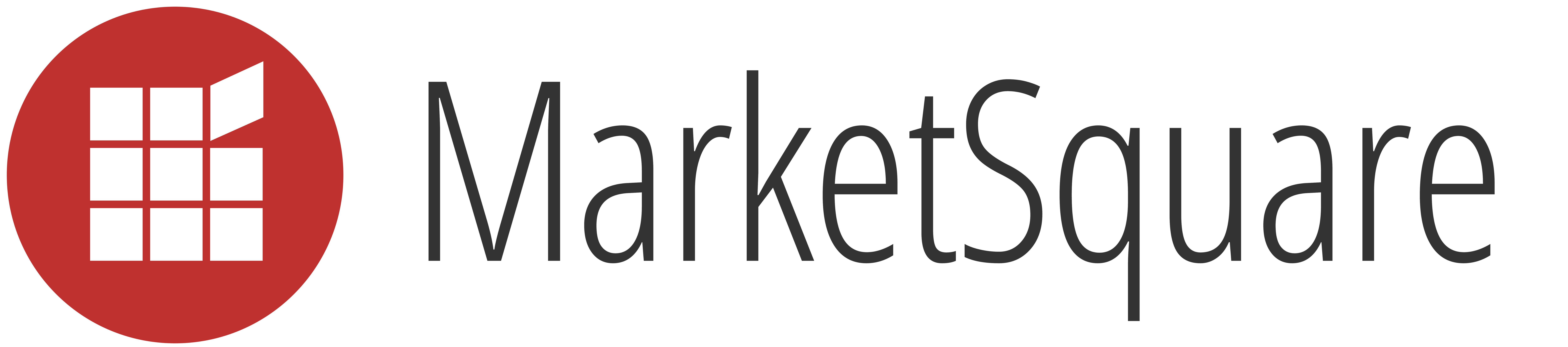 Wholesale channel
Personal hyper data browser (to see & act on HAT data & content)
http://rumpel.hubofallthings.net
Brand owners. IoT companies, SMEs, outsourcing personal data management & exchange
http://www.hatdex.org/hatdex-for-business/
Community space to browse data & content offers, interact & chat, ‘catalogue/store’, exchange data
http://marketsquare.hubfoallthings.net
Open source code repository
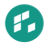 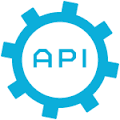 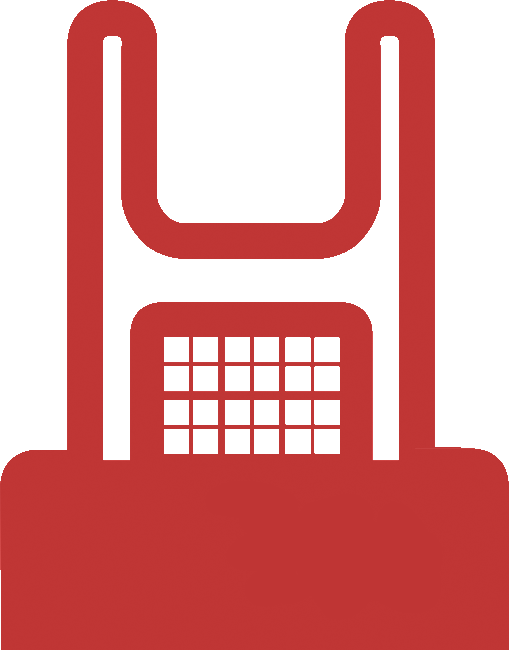 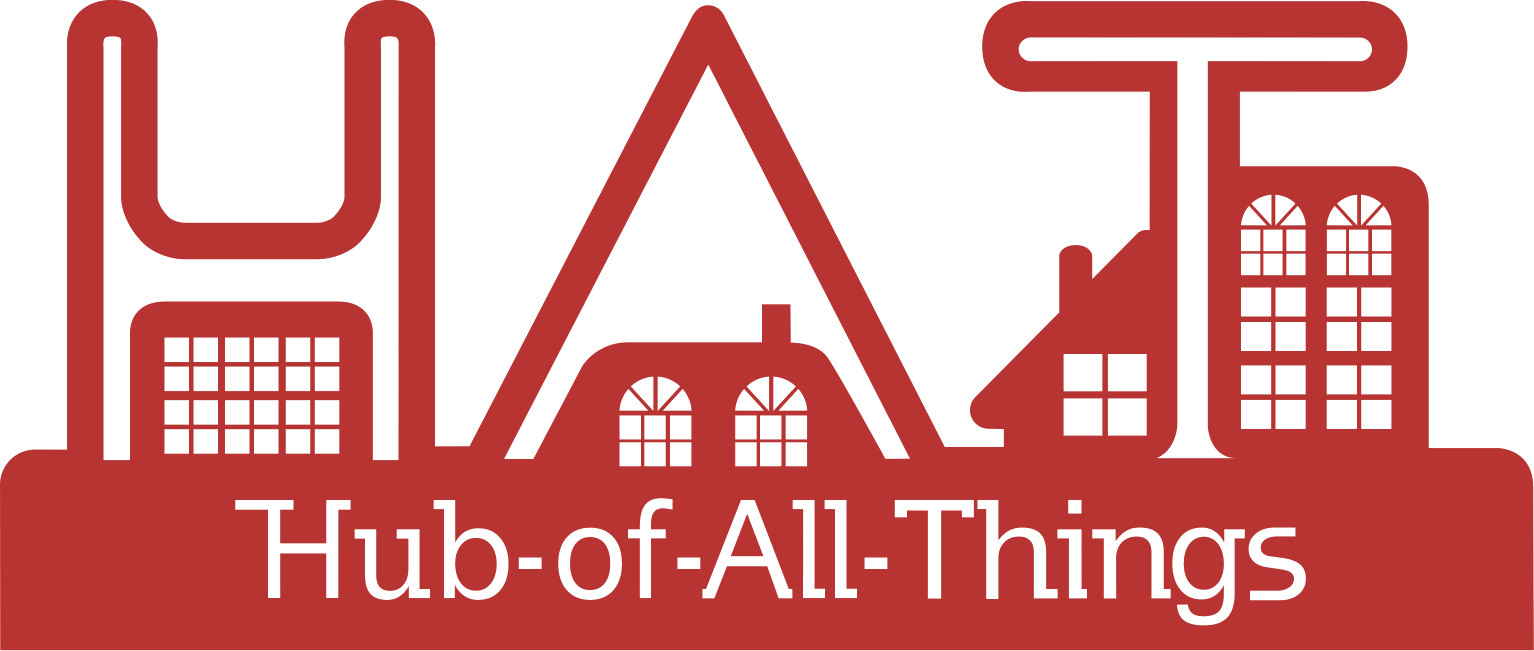 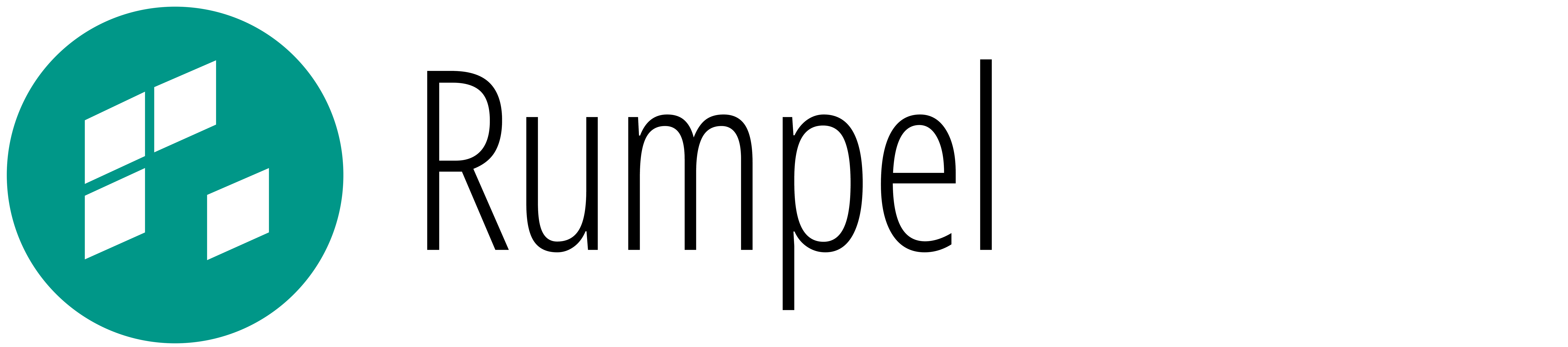 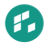 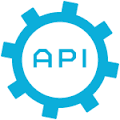 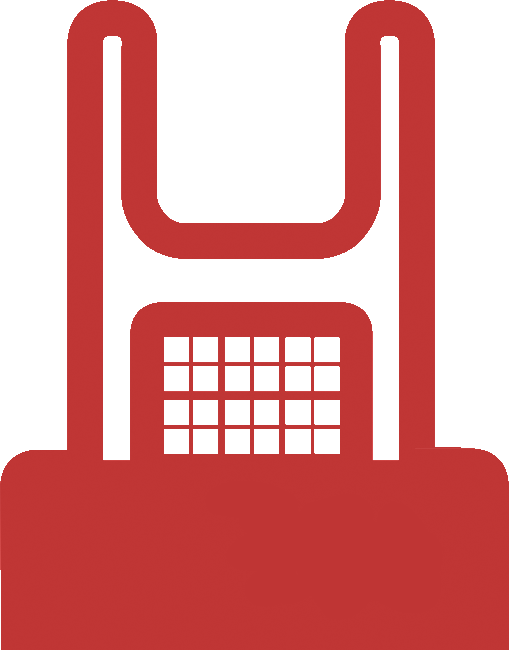 Community development
Other HAT Platform providers globally that host HATs on their own infrastructure
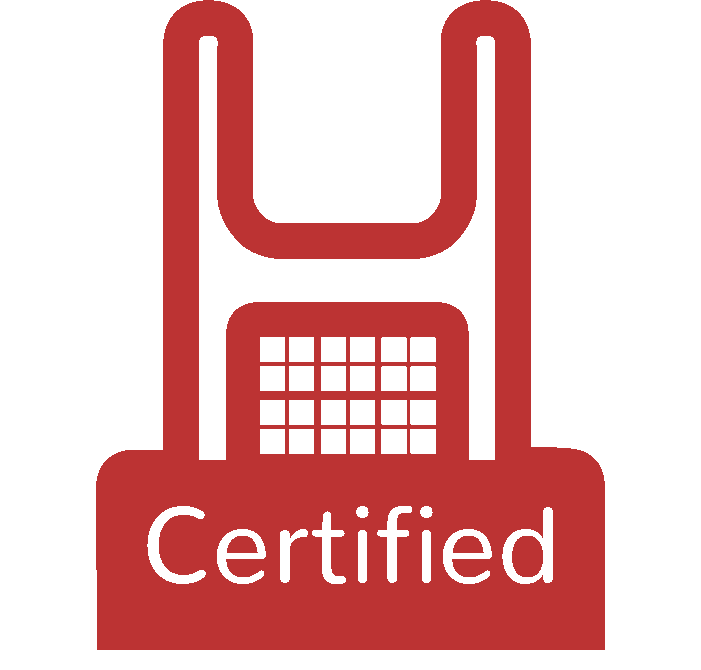 HAT Global Festival
Hackathons
Funding for startups
Personal HAT address
yourname.hubfoallthings.net
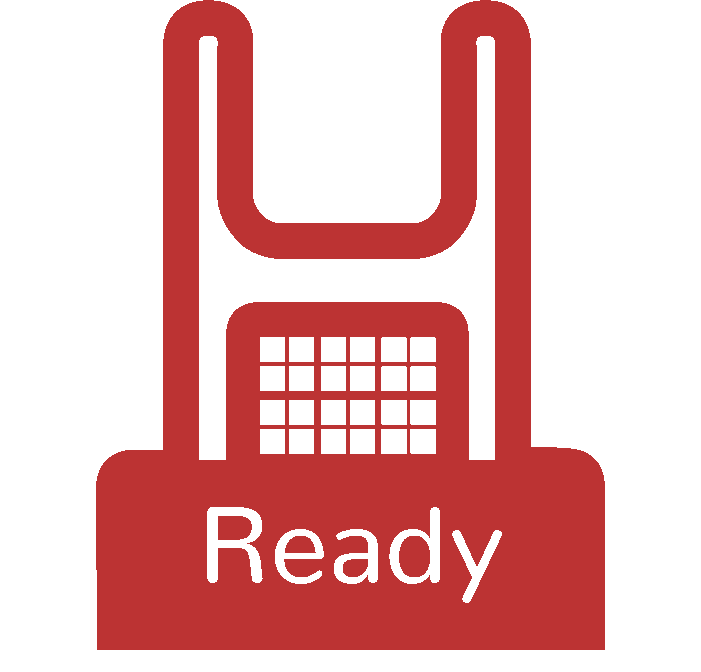 HAT-ready services contributing to and requesting HAT data & content
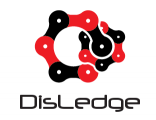 Dataplugs
Marketsquare add-ons
Rumpel add-ons
Native applications (data does not leave the HAT/Rumpel space)
New views
Bundles/Contexts
Email, website, file service, messaging
Add new data into HATs
Social media, finance, Health, government data, supermarket purchases
Sign on services
Distributed Ledger of Data & Content exchanges
Direct HAT applications
Meta & aggregate level services
Data shoppers
Content shoppers
Social data sharing
Analytics, comparisons
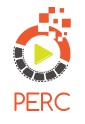 Applications that use HAT schema, logic and APIs directly
Personalised Content as a Service
HAT Data Exchange
A commercial startup managing and operating the HAT personal data ecosystem
HAT Platform providers
The HAT ecosystem
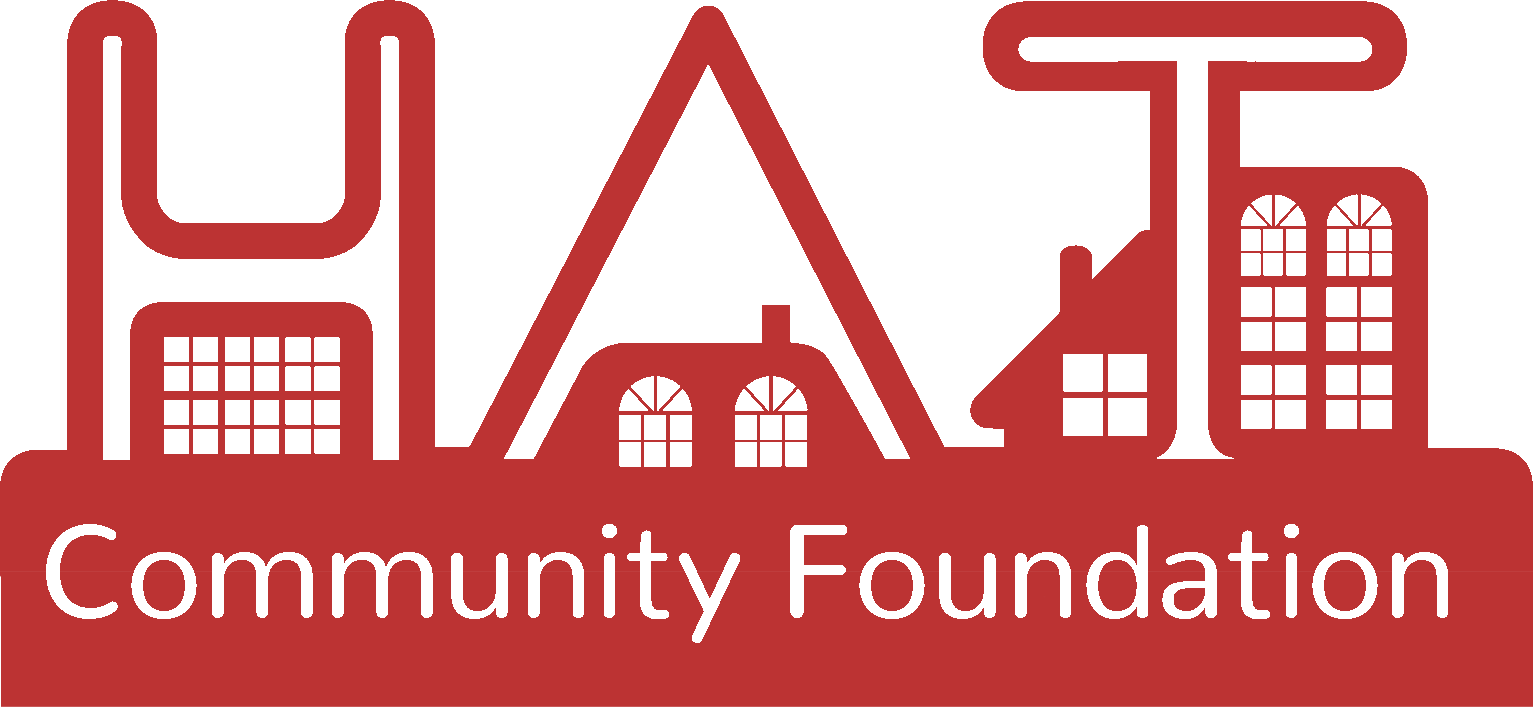 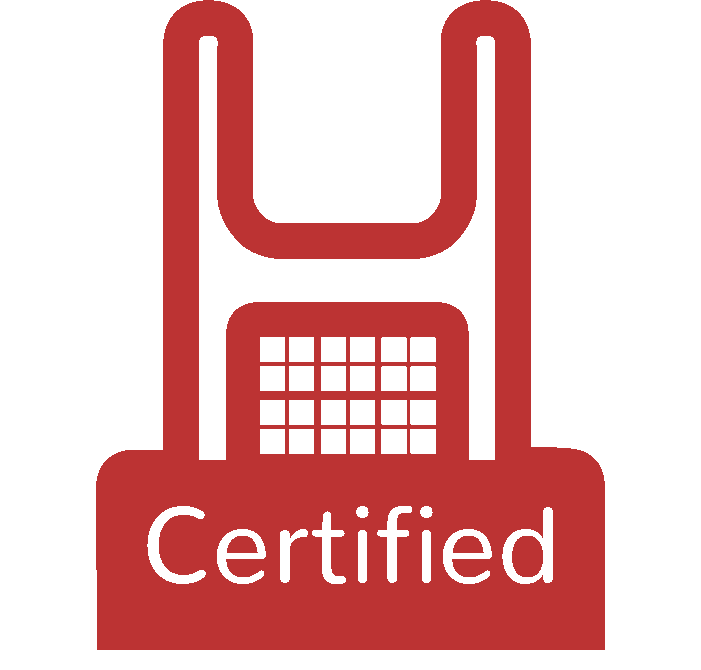 Retail Channel: direct provisioning of HATs
HAT users with their HAT data in their own microservice containers
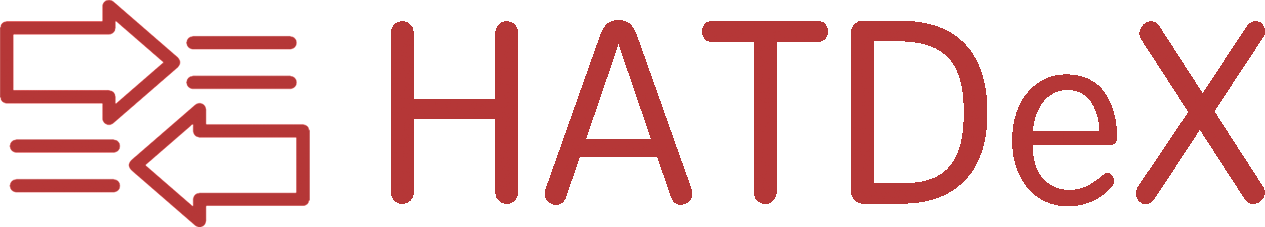 Regulate
Innovate
Grow
Represent
http://hatcommunity.org/
http://hatdex.org 
HAT provisioning & hosting
HAT service providers
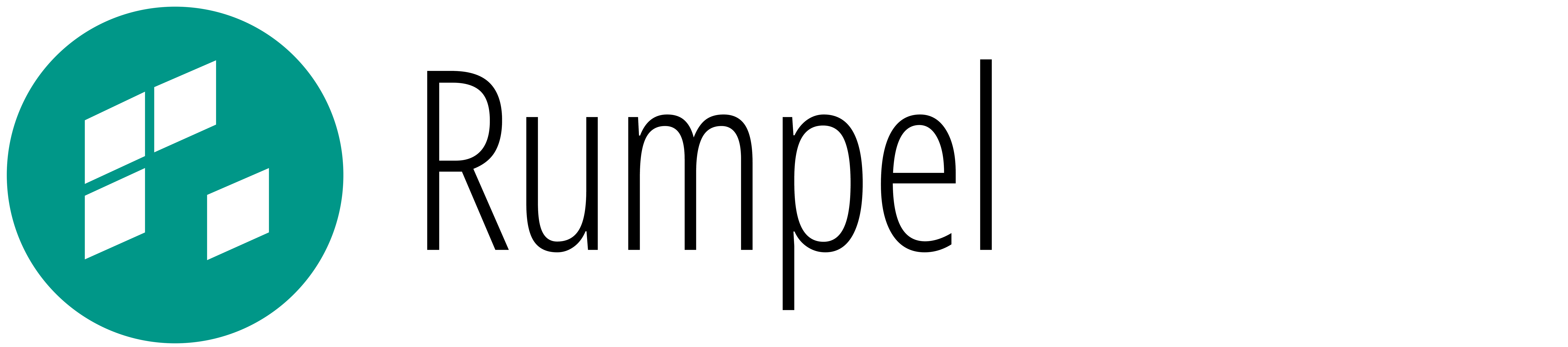 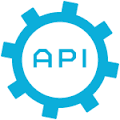 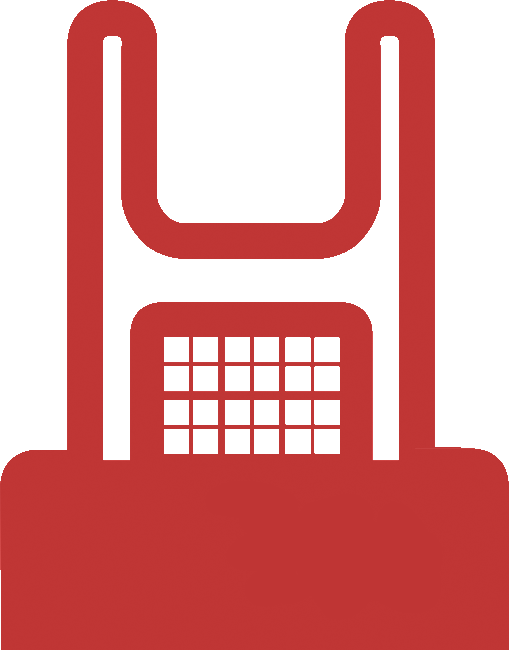 Wholesale channel
Personal hyper data browser (to see & act on HAT data & content)
http://rumpel.hubofallthings.net
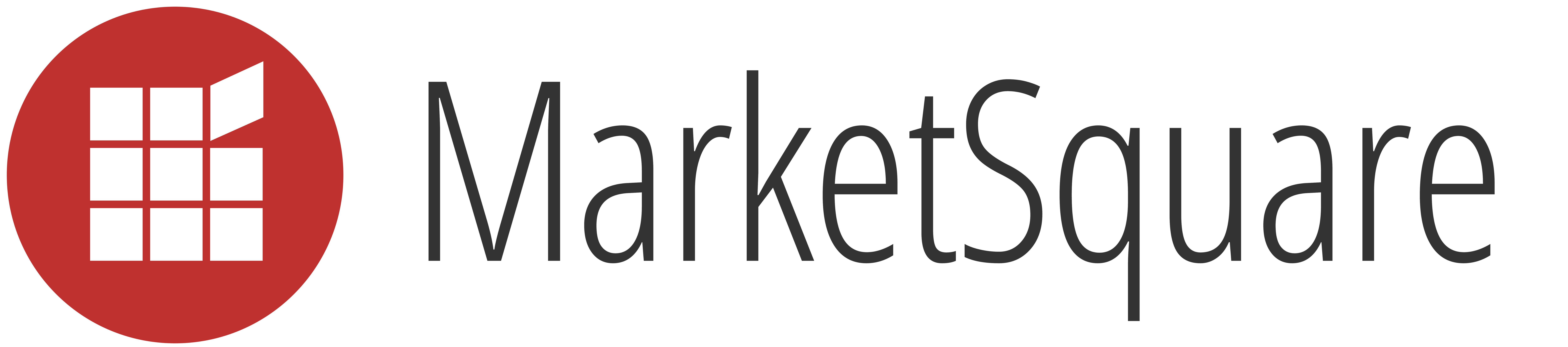 Brand owners. IoT companies, SMEs, outsourcing personal data management & exchange
http://www.hatdex.org/hatdex-for-business/
Open source code repository
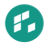 Data shopper agent service for HAT users, Metadata services
http://marketsquare.hubfoallthings.net
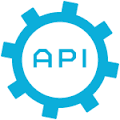 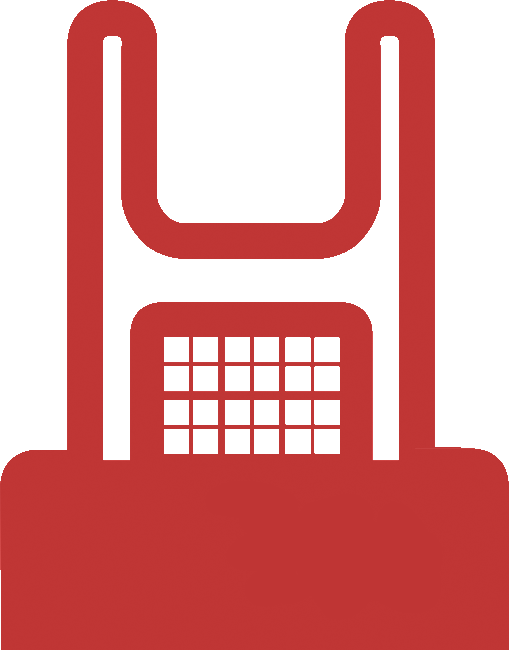 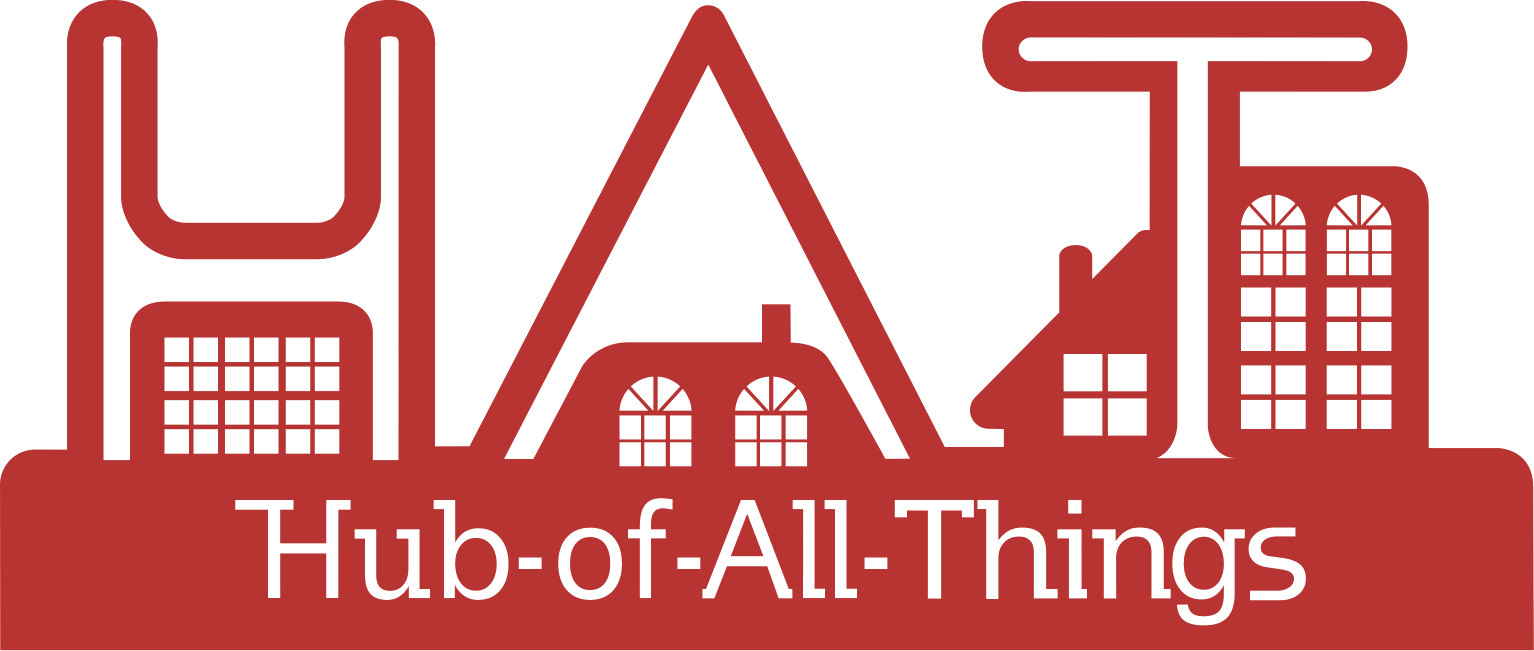 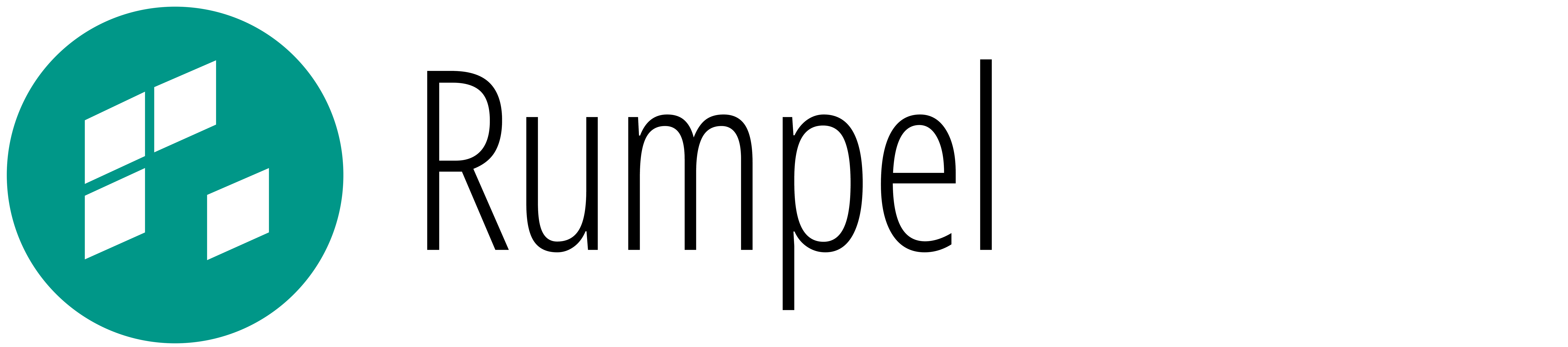 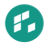 Metadata freemium retail services
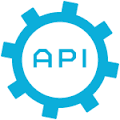 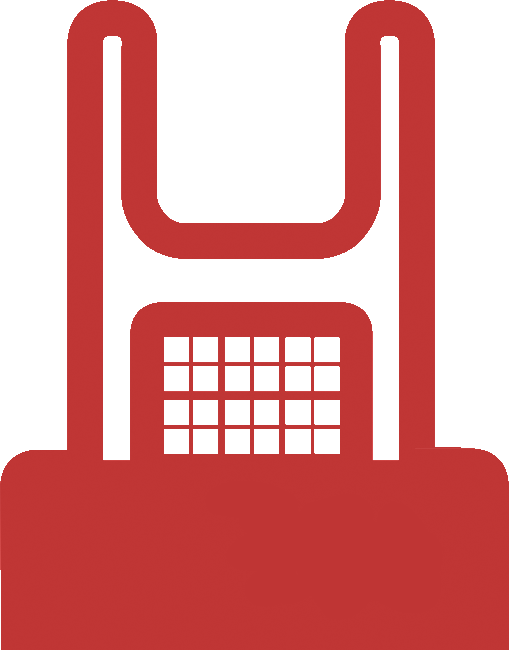 Community development
Other HAT Platform providers globally that host HATs on their own infrastructure
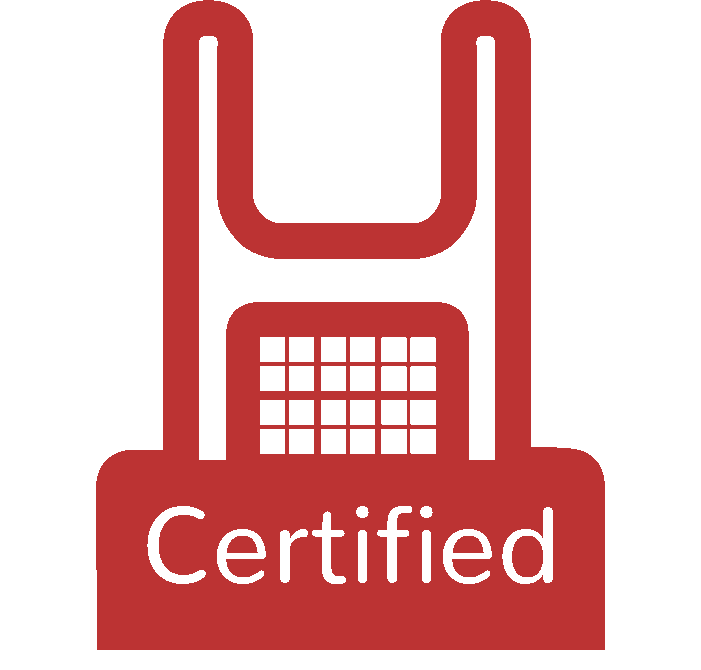 HAT Global Festival
Hackathons
Funding for startups
Personal HAT address
yourname.hubfoallthings.net
Meta data app services
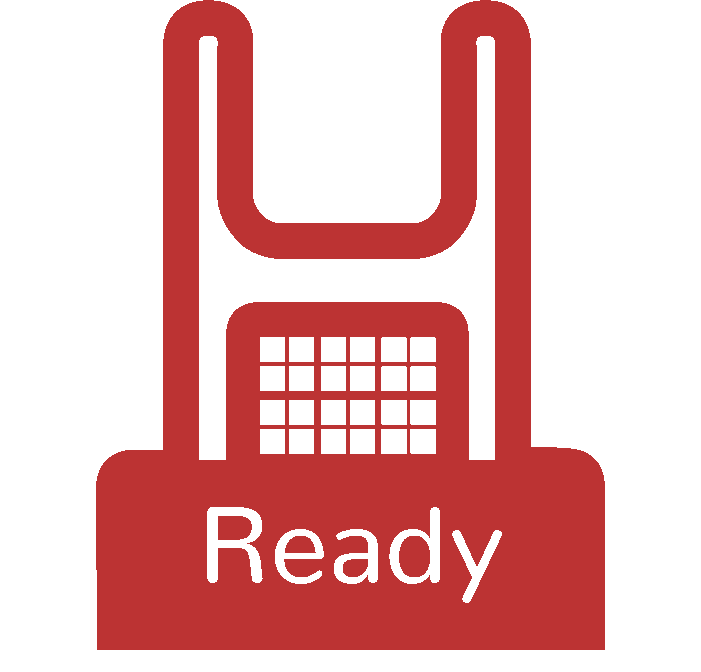 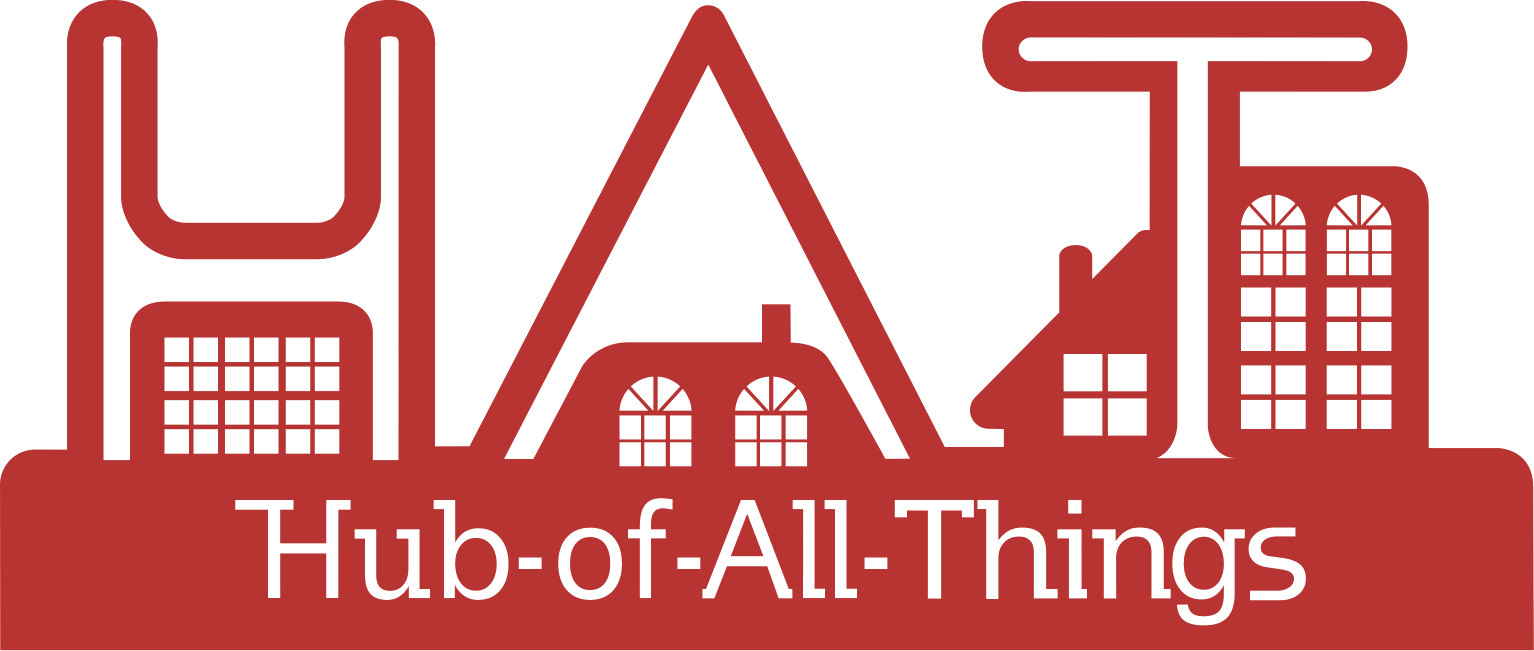 HAT-ready services contributing to and requesting HAT data & content
Dataplugs
Marketsquare add-ons
Rumpel add-ons
Continuing research on HAT ecosystem
Managed by WMG, University of Warwick
http://hubofallthings.com/hat-rd/
Native applications (data does not leave the HAT/Rumpel space)
New views
Bundles/Contexts
Email, website, file service, messaging
Add new data into HATs
Social media, finance, Health, government data, supermarket purchases
Sign on services
Direct HAT applications
Meta & aggregate level services
Data shoppers
Content shoppers
Social data sharing
Analytics, comparisons
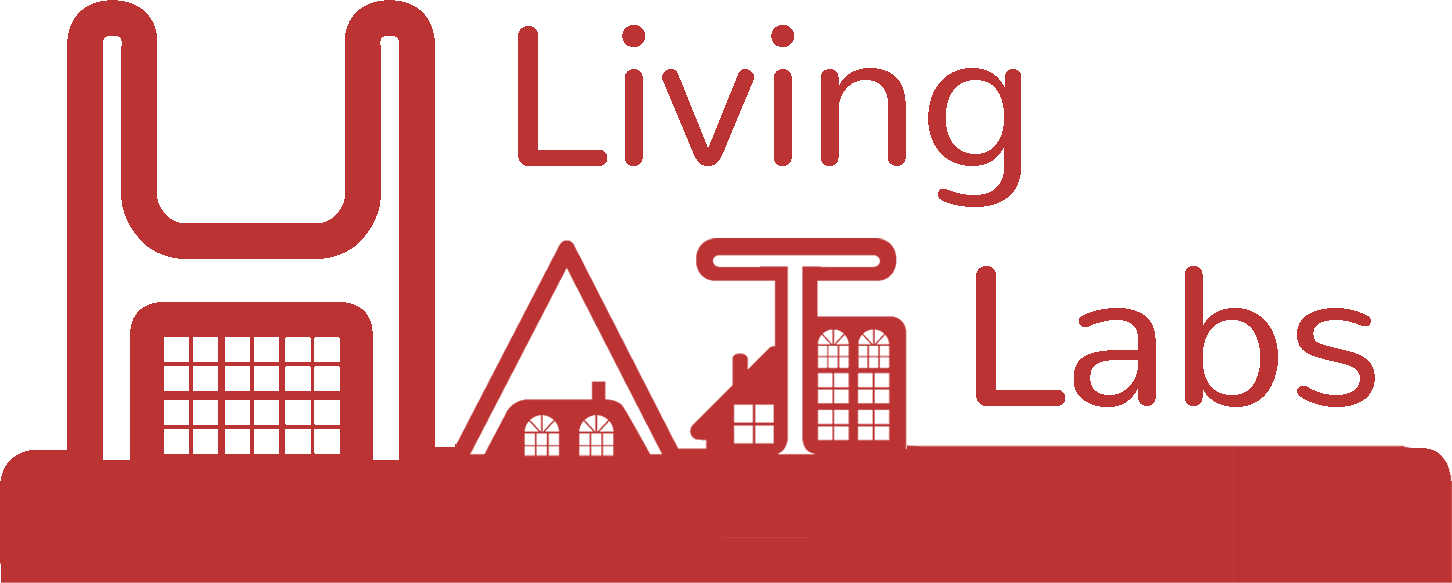 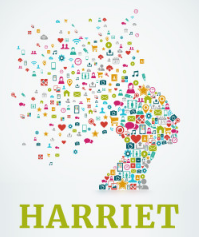 Applications that use HAT schema, logic and APIs directly
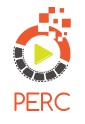 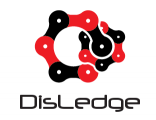 wellbeing * blockchains * content * others
Who Am I? & lets not speculate further 
Thanks to EPSRC/databox
&Liang Wang, et al, Cambridge
Thanks to Turing/Maru
&Peter Pietzuch, Imperial
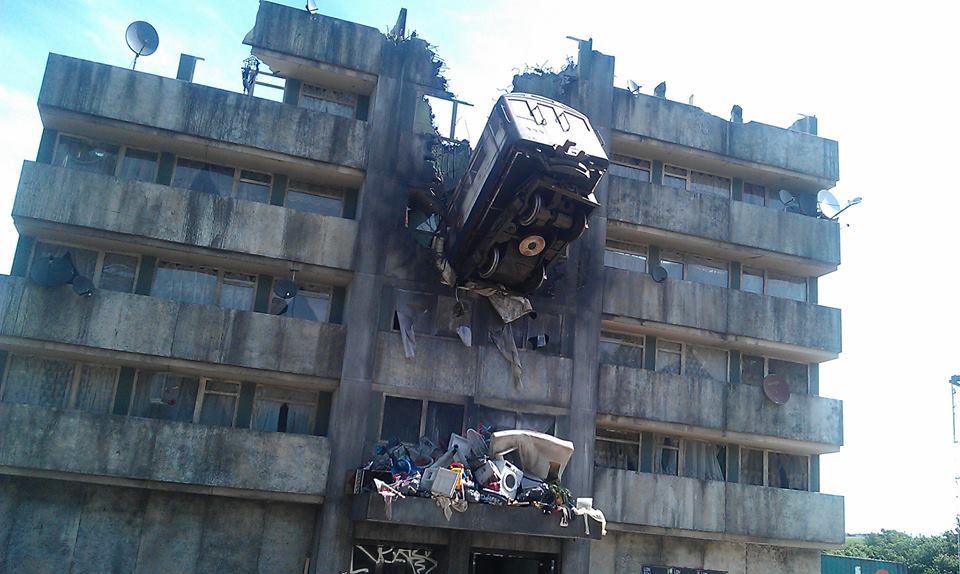